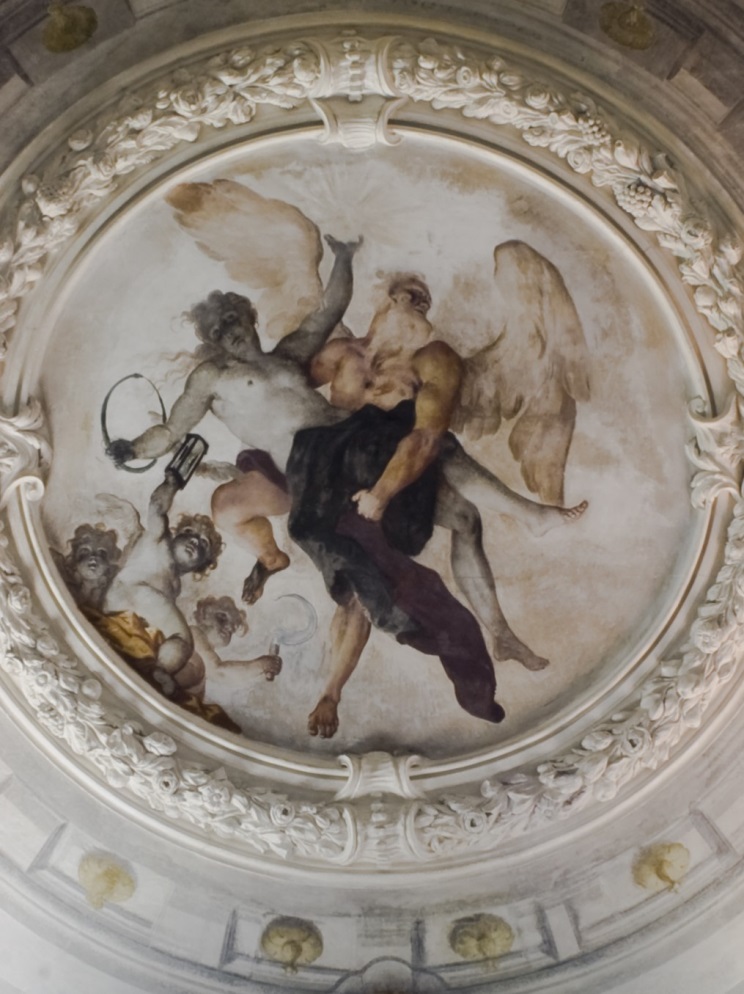 Histoire du
PALAZZETTO BRU ZANE
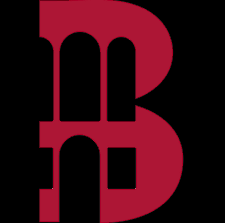 ©ORCH_Chemollo détail
CENTRE DE MUSIQUE ROMANTIQUE FRANçAISE
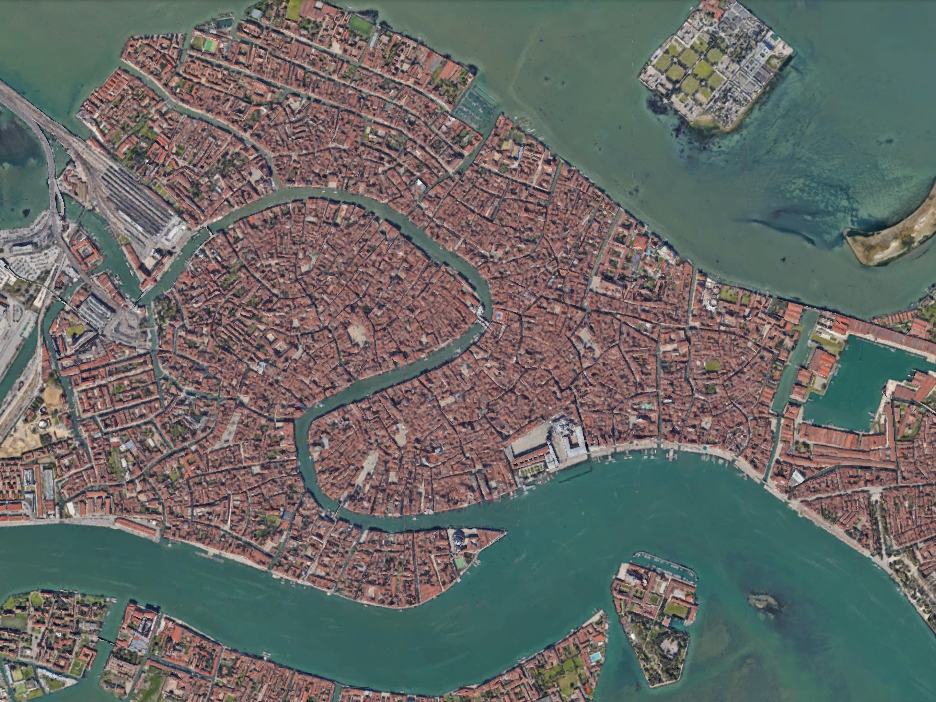 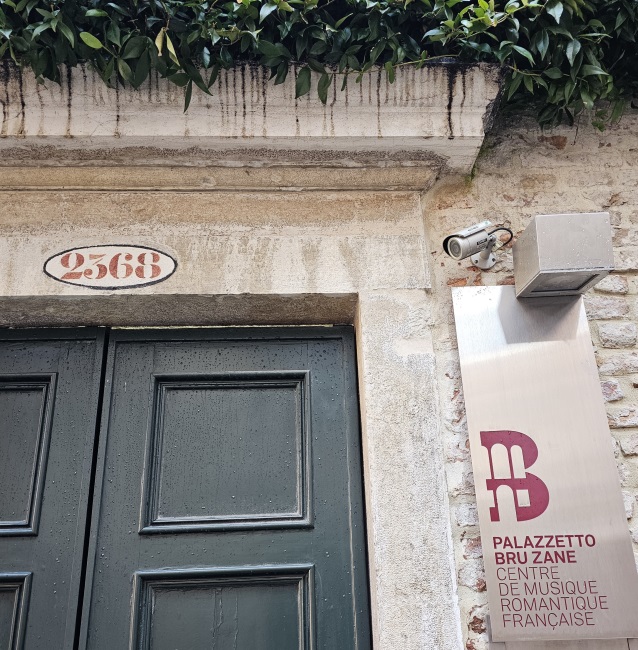 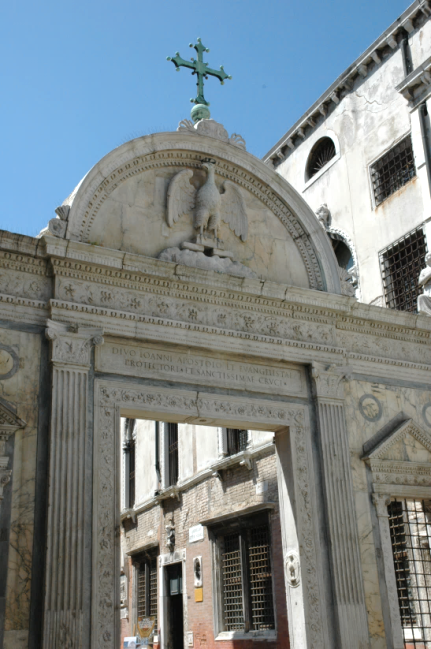 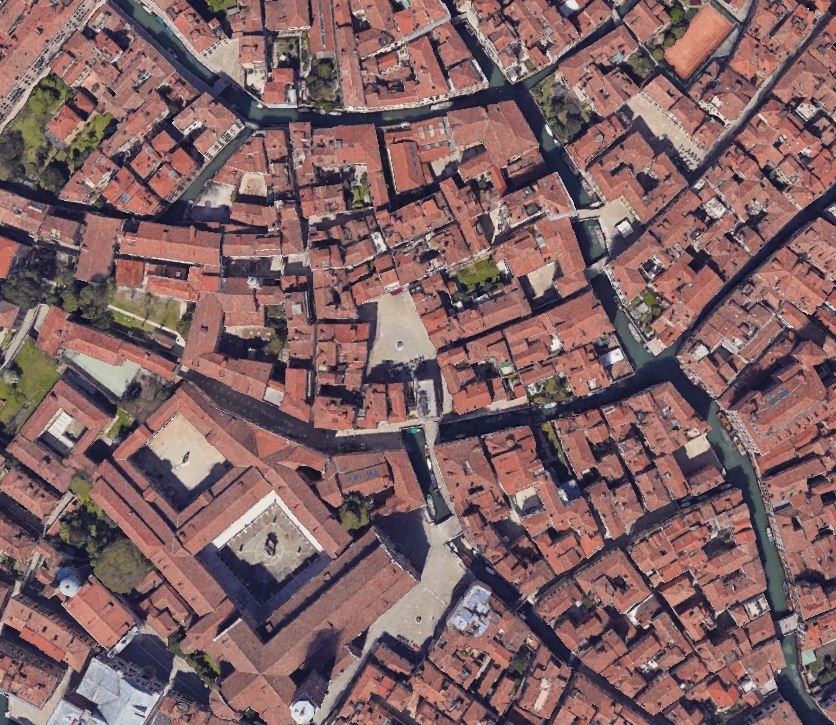 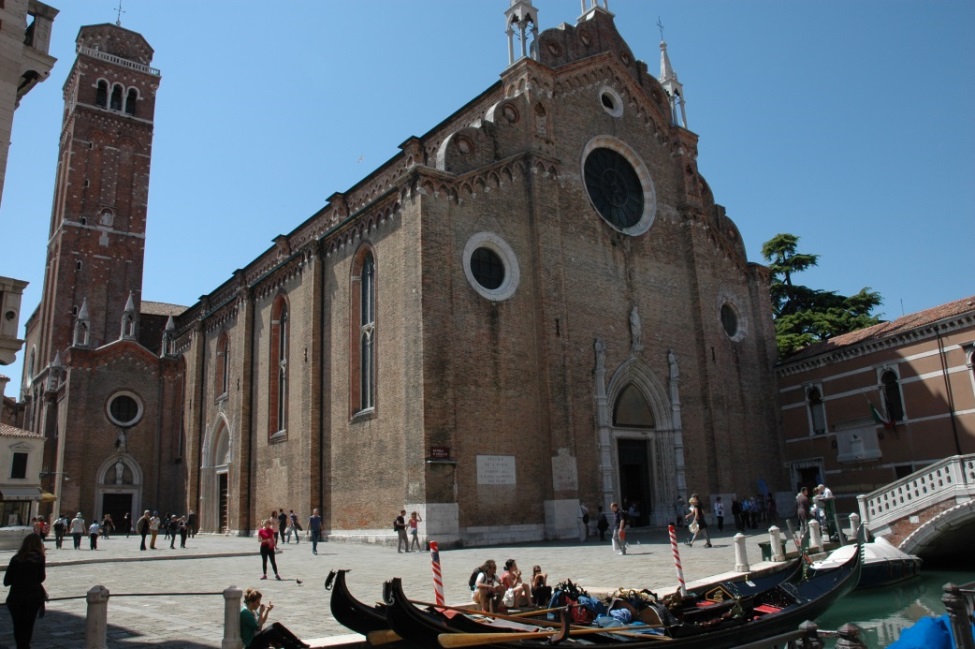 Rio di Sant’Agostin
Rio di San Giacomo dall’Orio
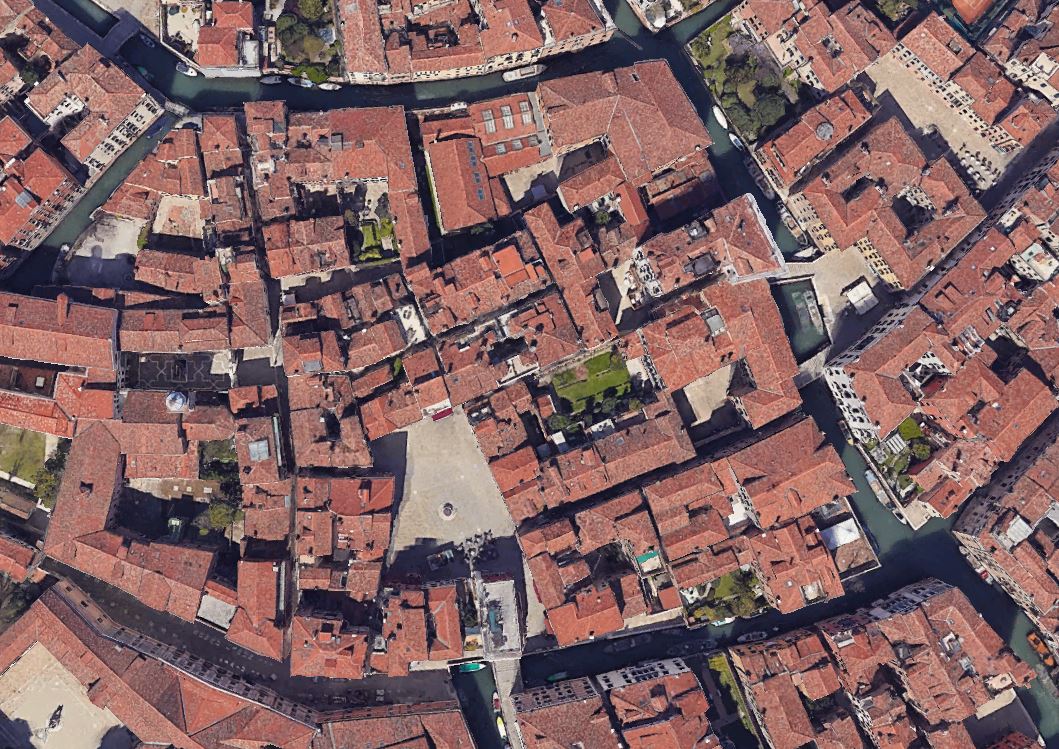 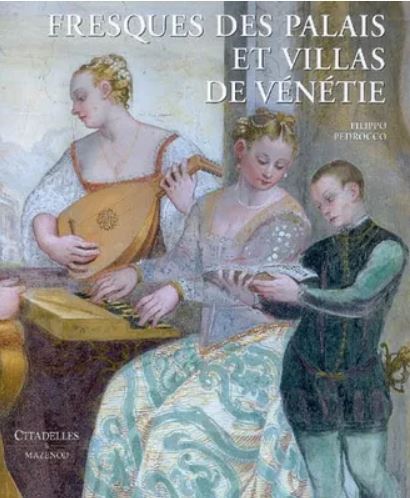 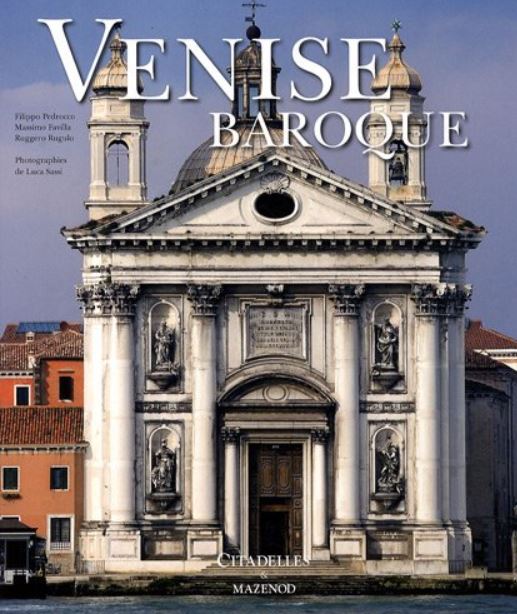 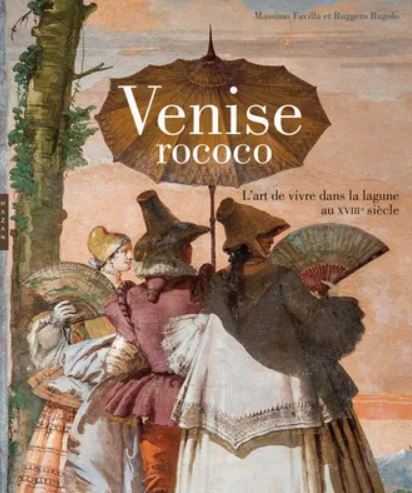 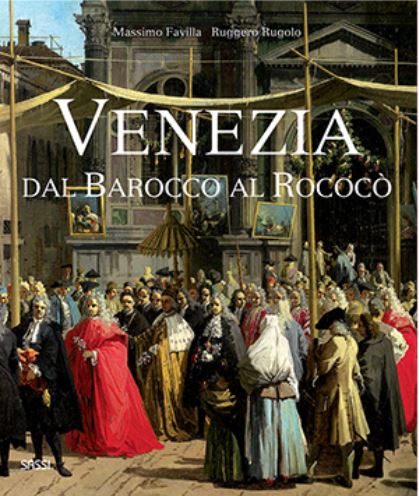 Marcus Vipsanius Agrippa
Giacomo ZABARELLA
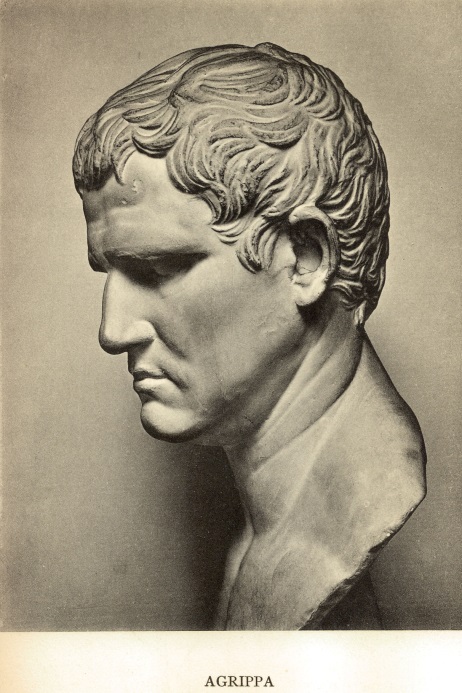 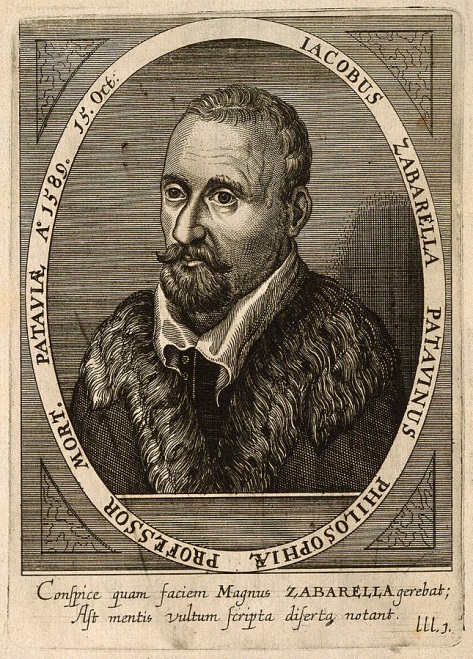 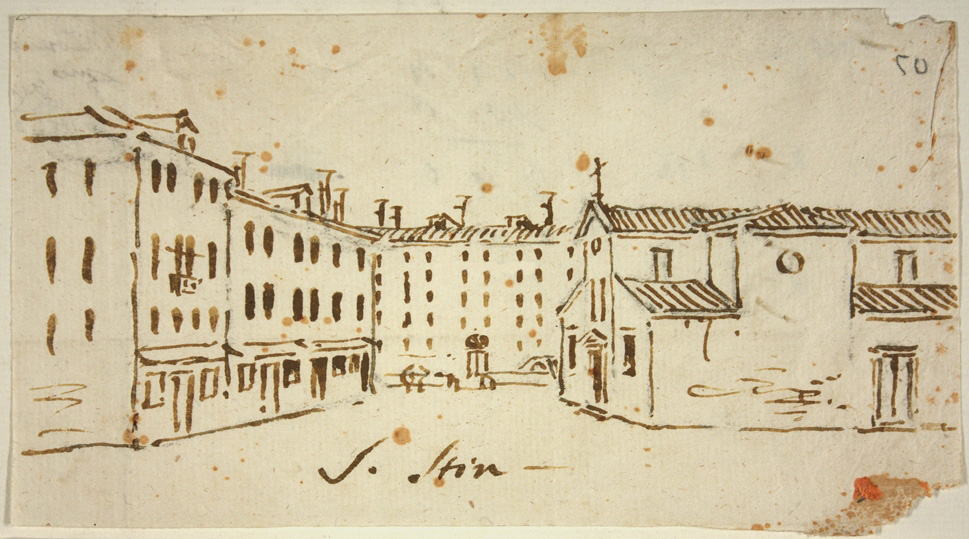 Giacomo GUARDI
Campo San Stin  1790  
Musée Correr, Venise
Bernardo BELLOTTO    Campo San Stin
Entre 1740 et 1780
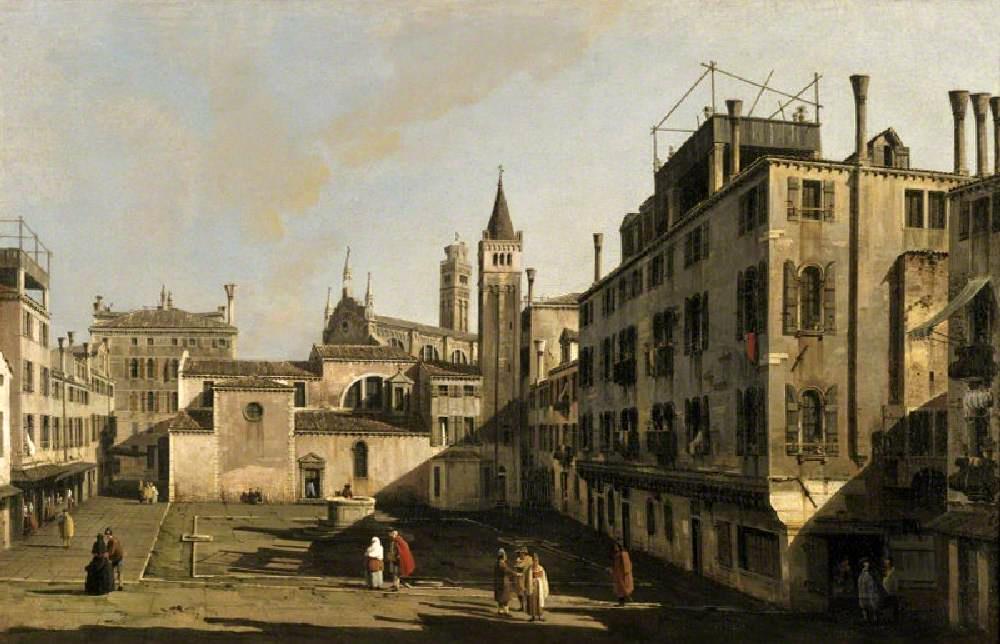 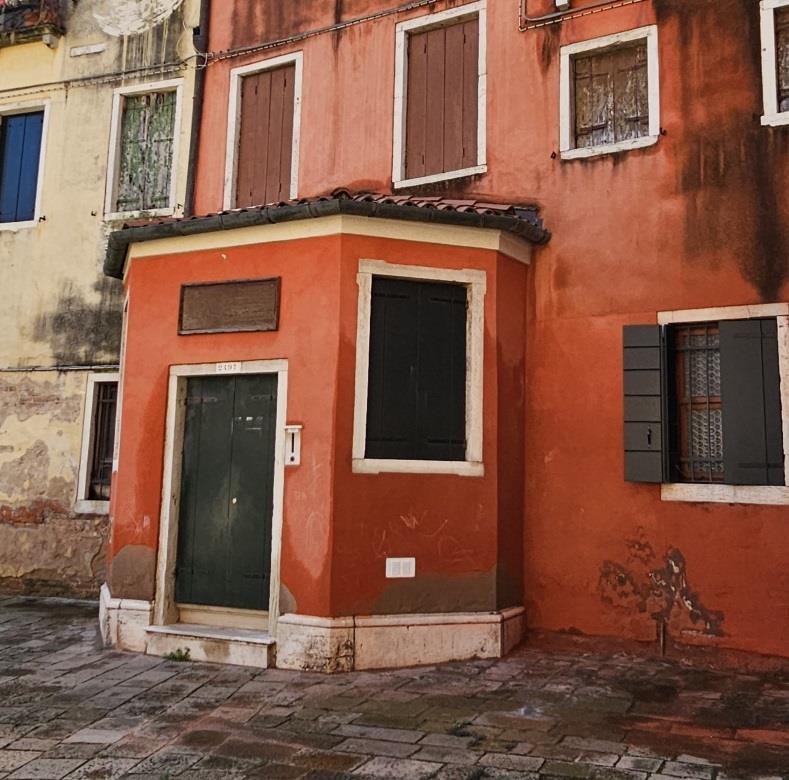 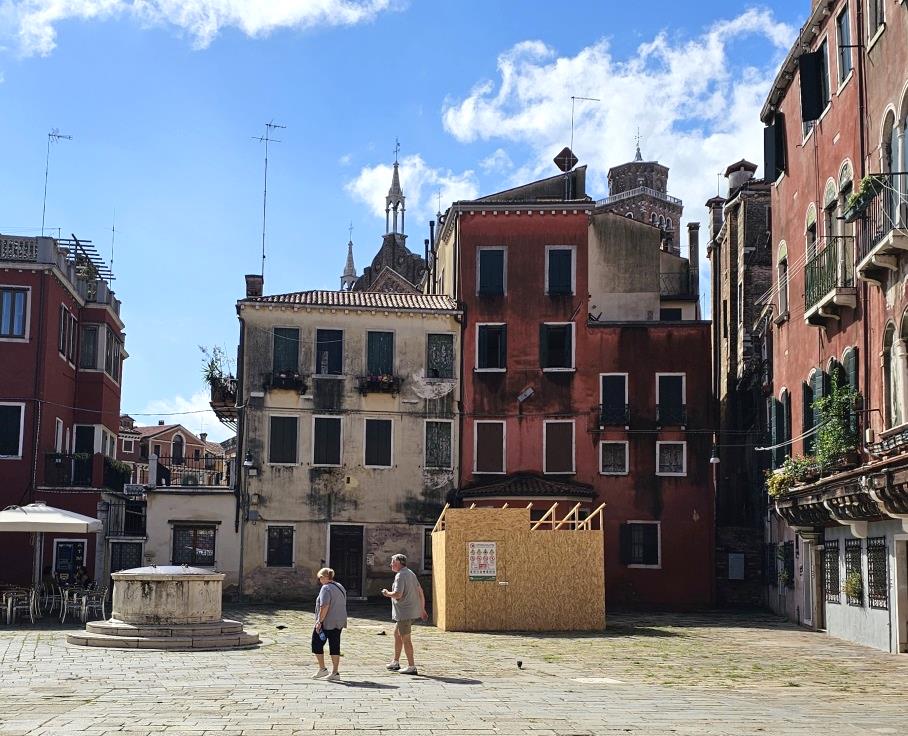 Le campo San Stin de nos jours
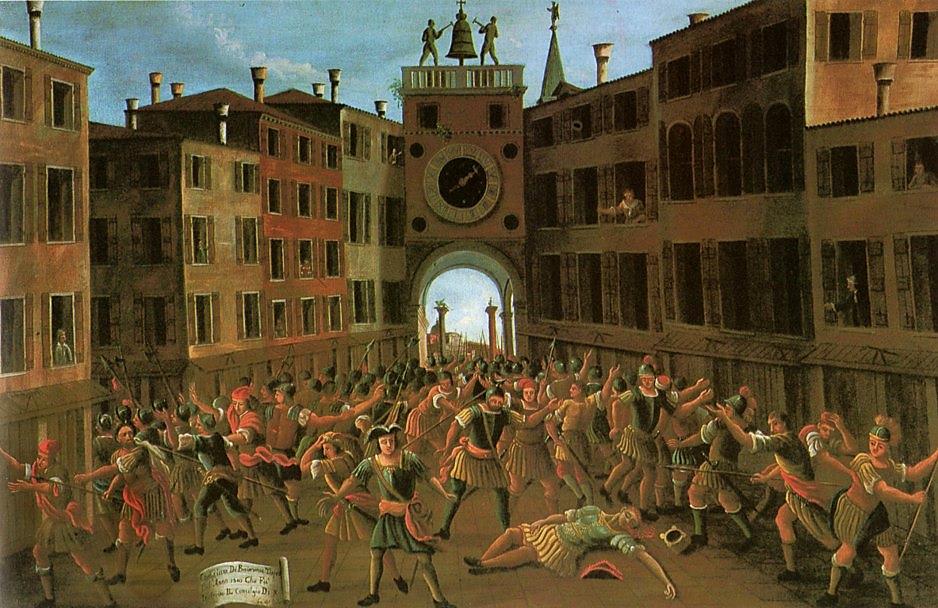 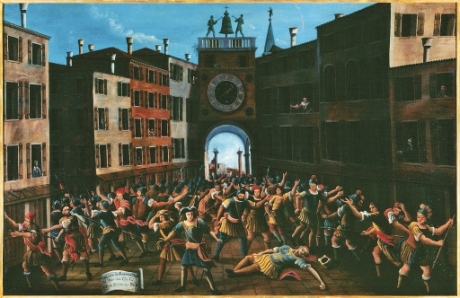 Gabriele BELLA
La conjuration de Bajamonte Tiepolo
Fondation Querini Stampalia, Venise
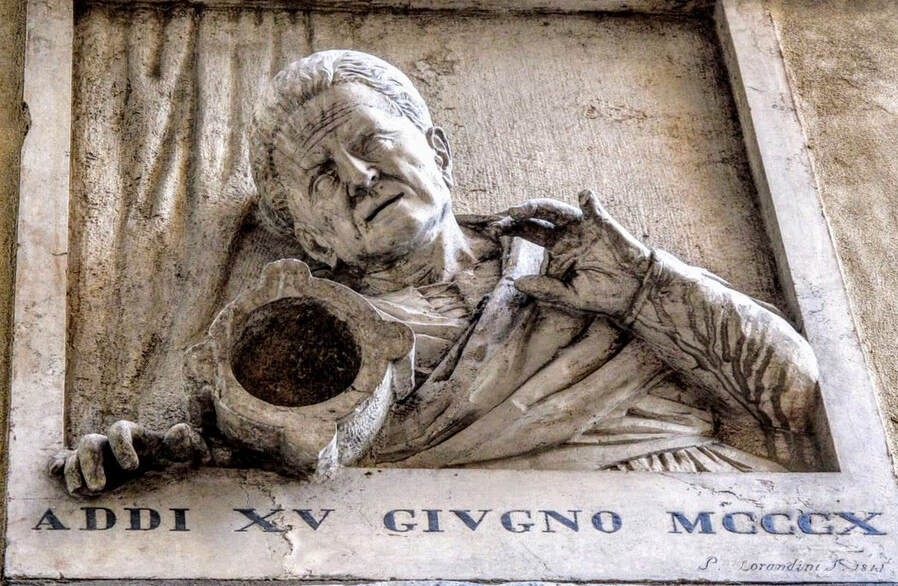 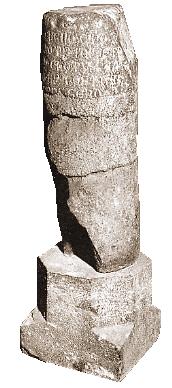 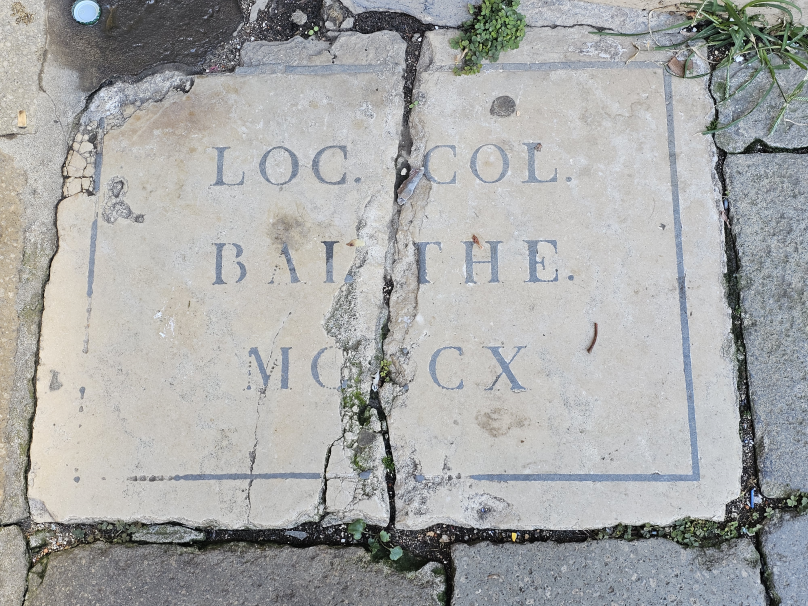 Di Baiamonte fo questo tereno 
E mo per lo so iniquo tradimento 
S’è posto in chomun per l’altrui spavento 
E per mostrar a tutti sempre seno
Rio di Sant’Agostin
Rio di San Giacomo dall’Orio
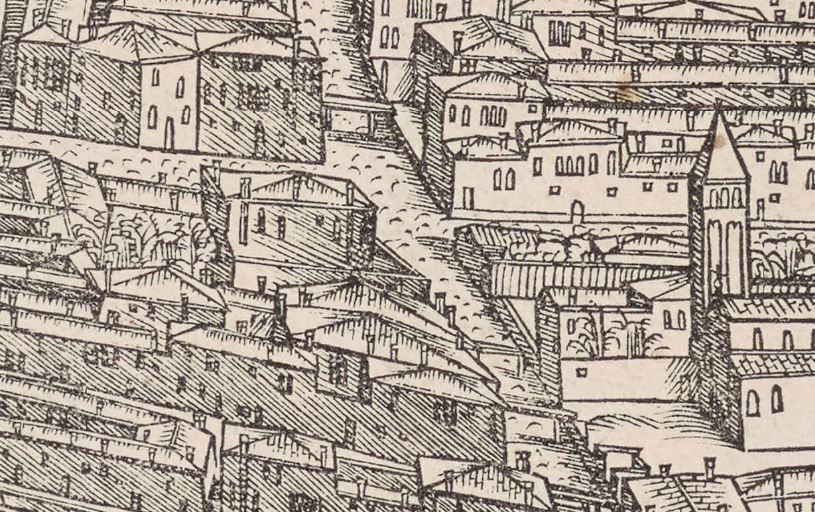 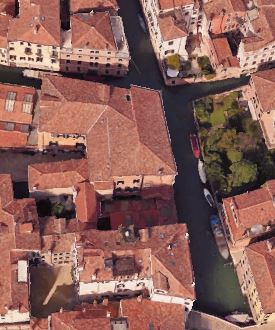 Jacopo de’ Barbari
Le palais des Zane
Vue de Venise « à vol d’oiseau » 1500
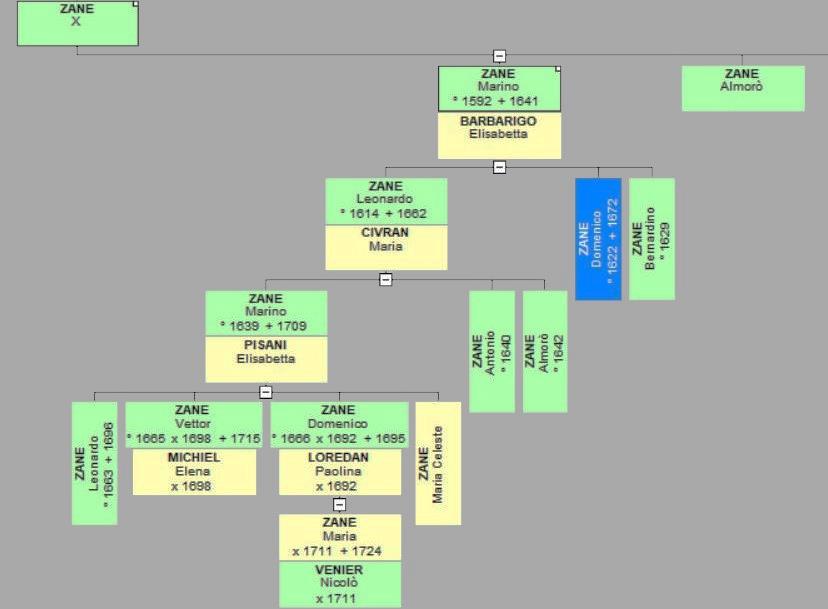 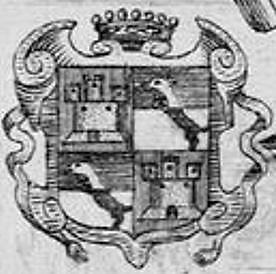 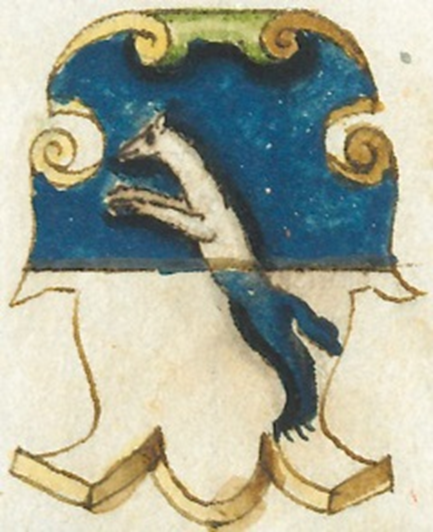 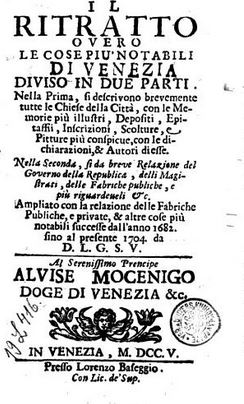 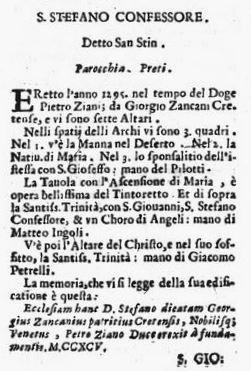 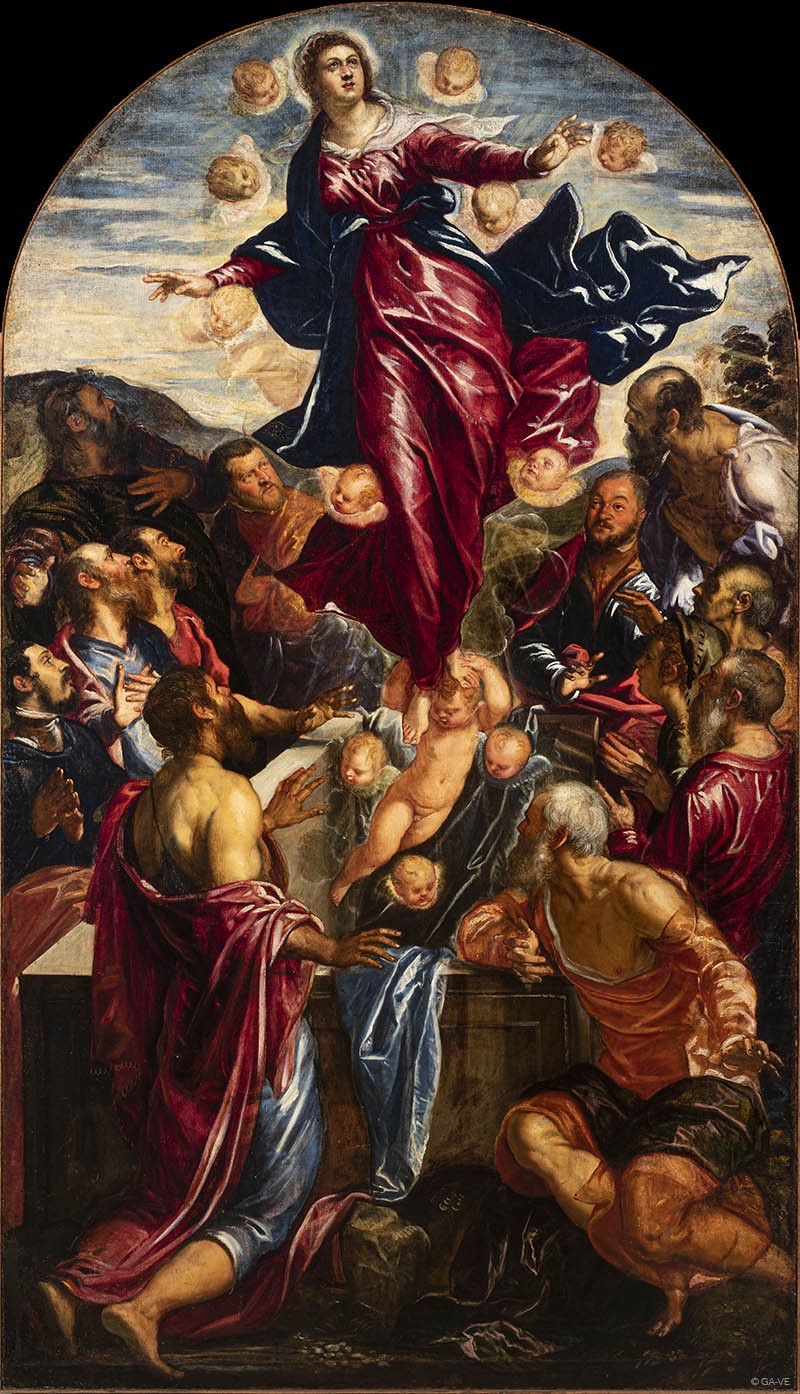 TINTORETTO
Assomption de la Vierge
Musée de l’Académie, Venise
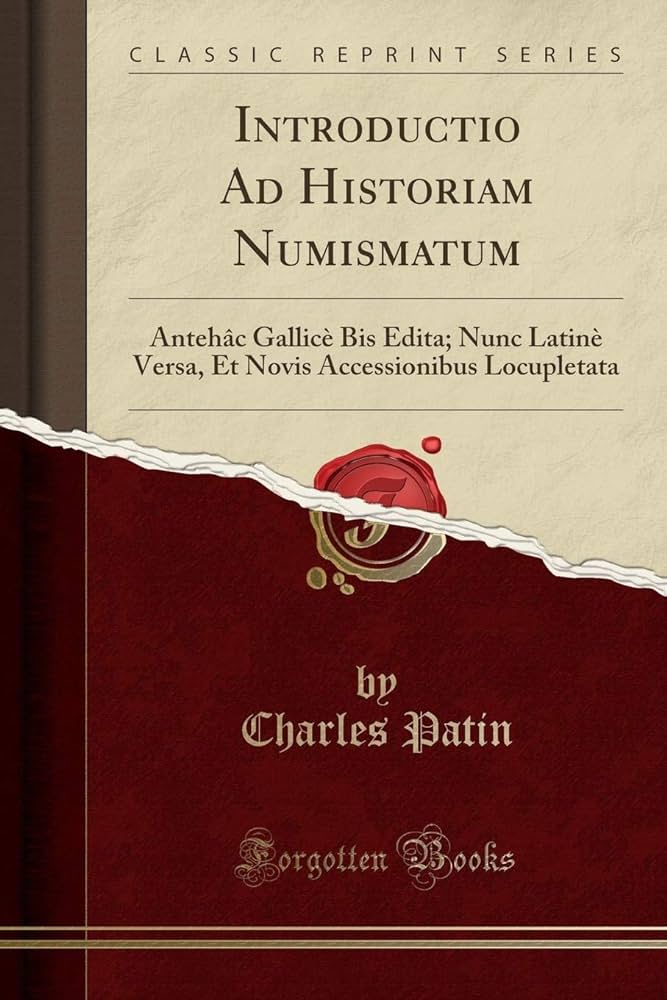 Charles PATIN
1633-1693
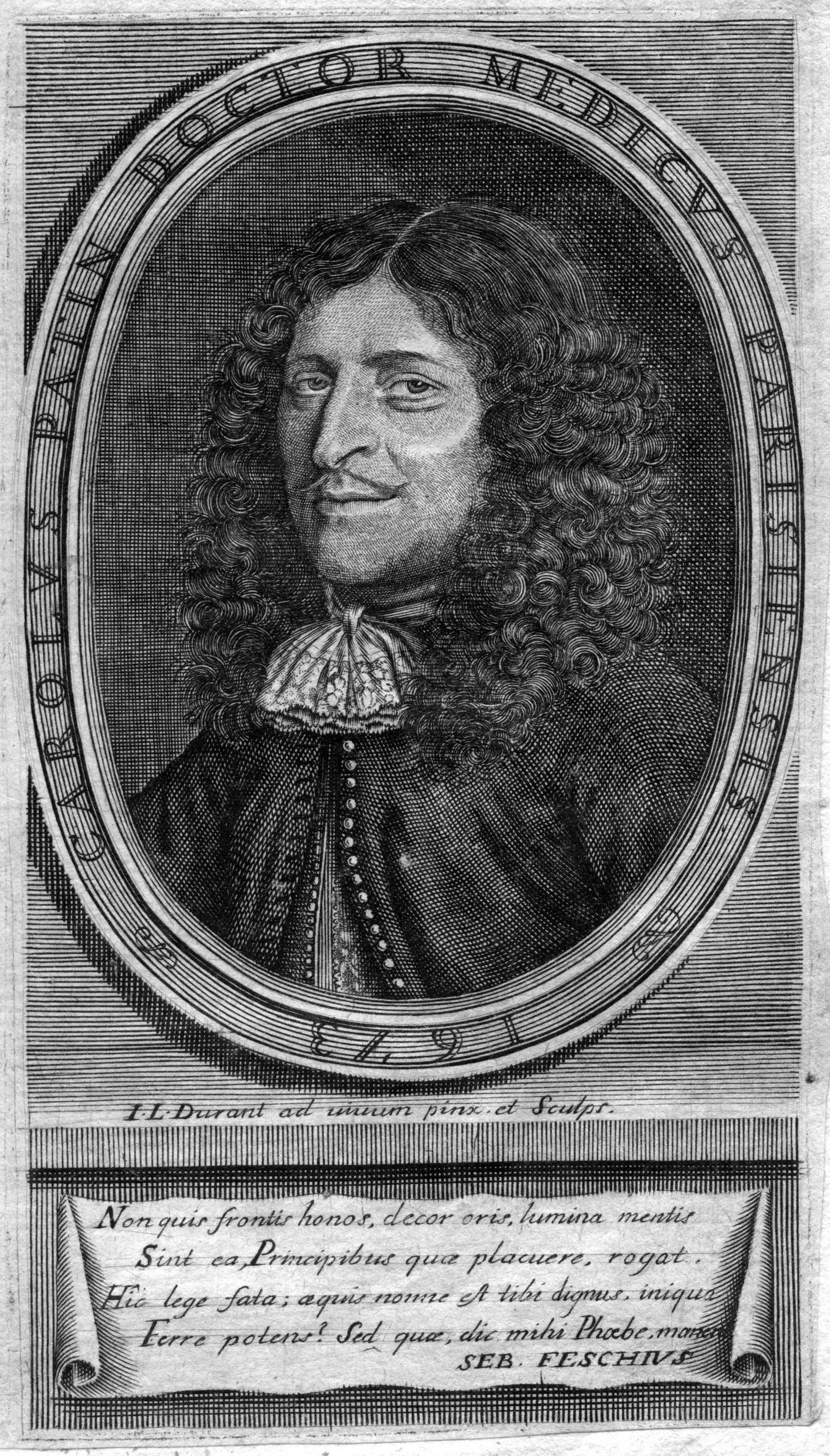 Baldassare LONGHENA
1597 ? Venise –1682 Venise
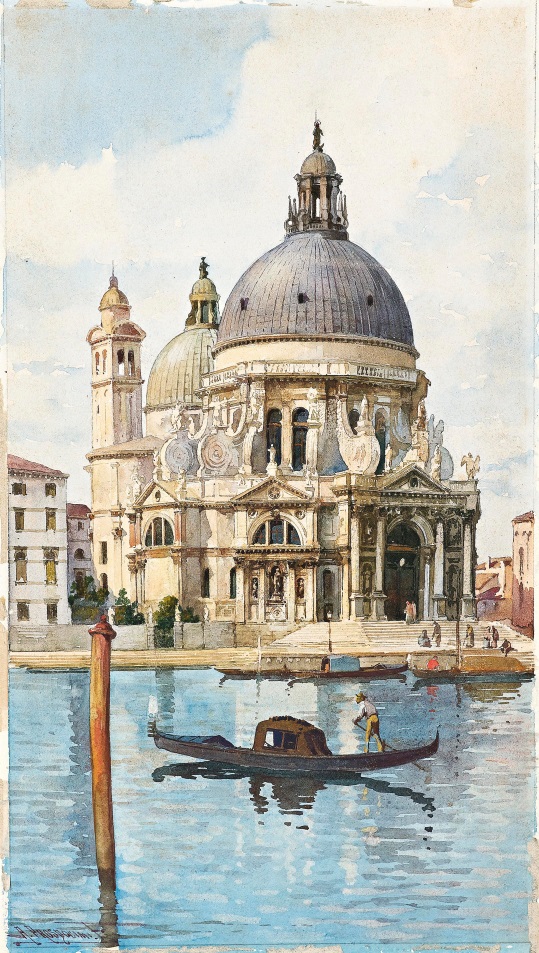 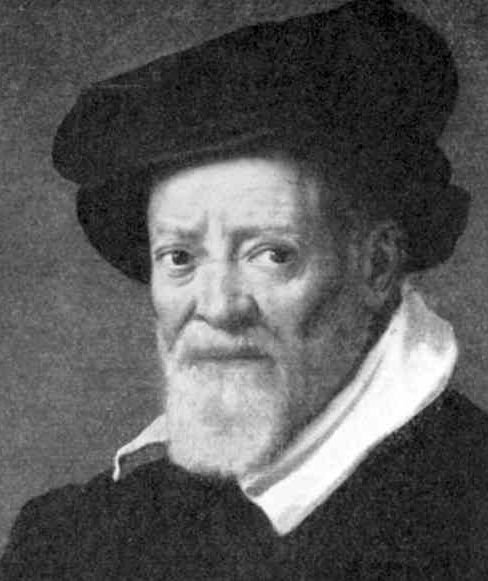 Santa Maria della Salute 
1631-1687
Alberto PROSDOCIMI
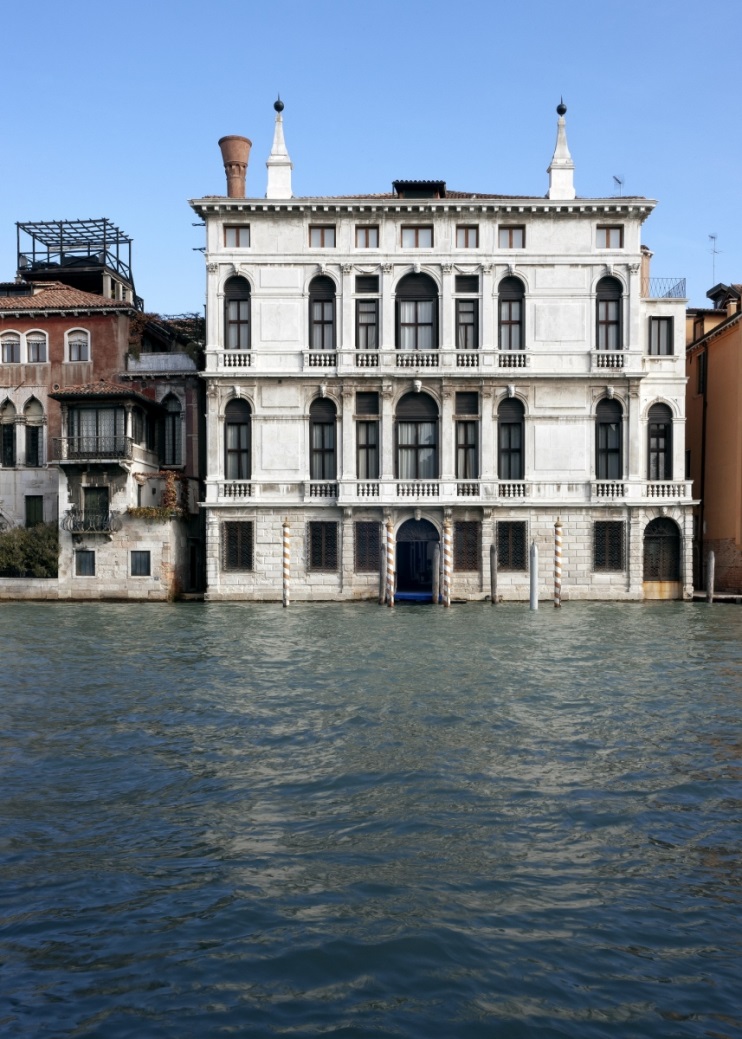 Palazzo Giustinian Lolin
1620
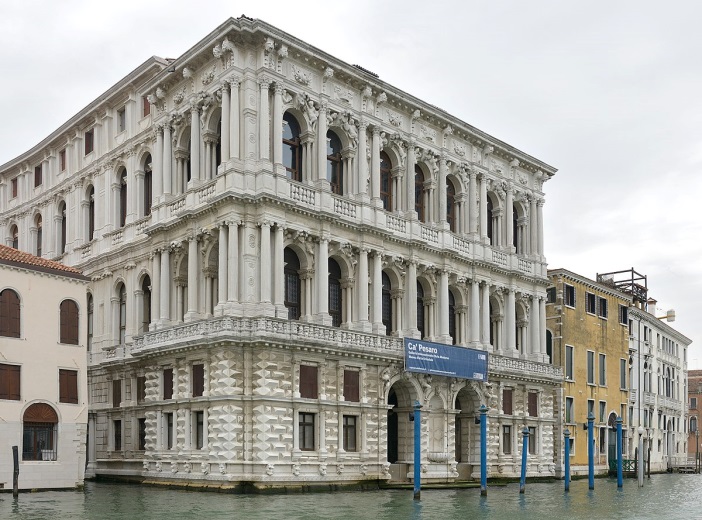 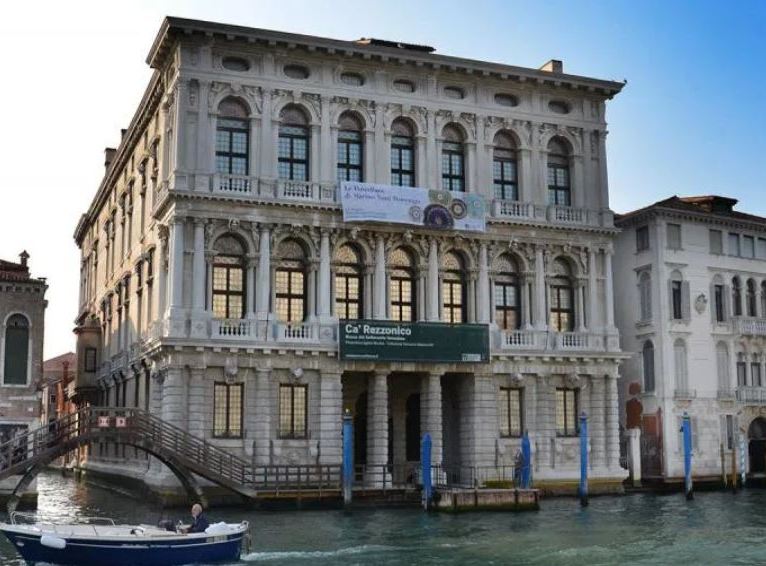 Ca’Pesaro
1665
Ca’ Rezzonico
1667
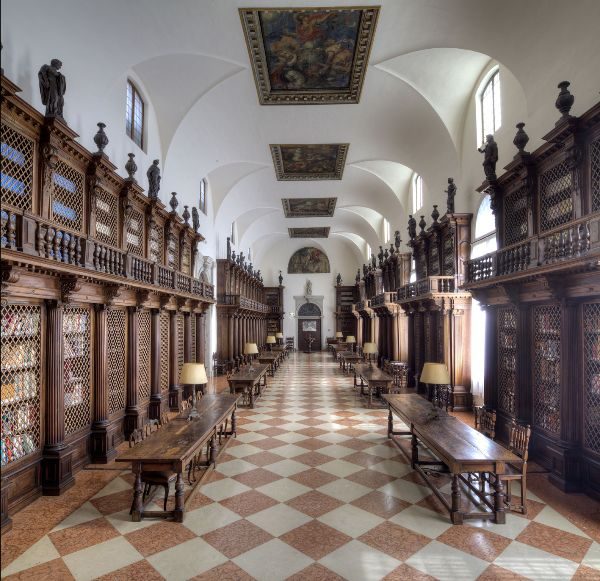 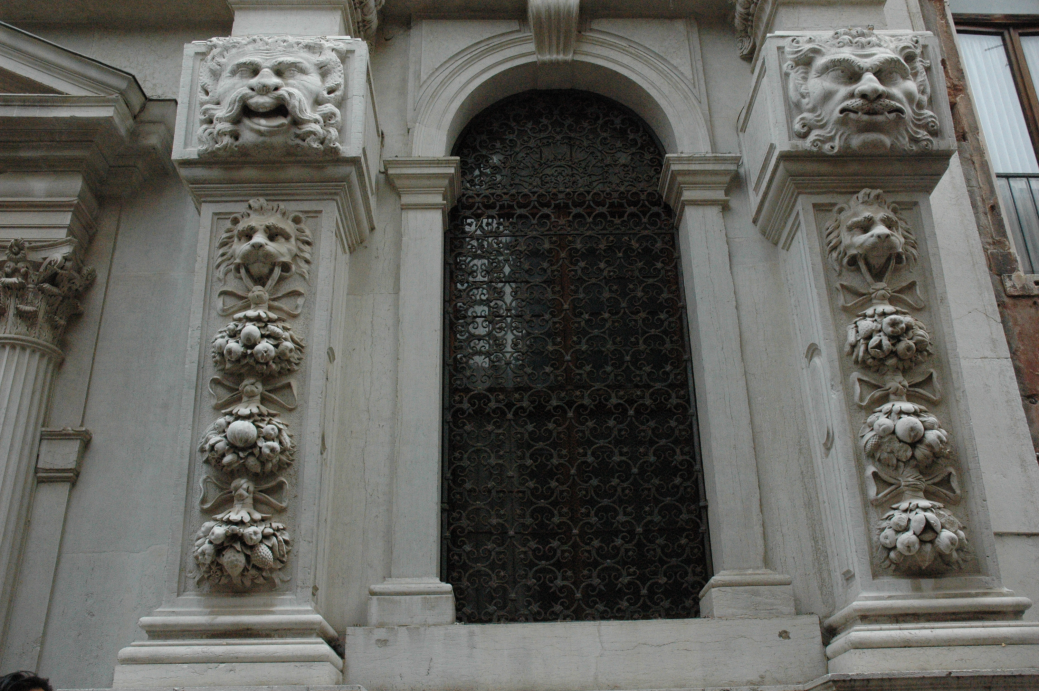 Bibliothèque du Monastère de 
San Giorgio Maggiore
1641-1671
Eglise de l’Ospedaletto 
(Santa Maria dei Derelitti)
1670
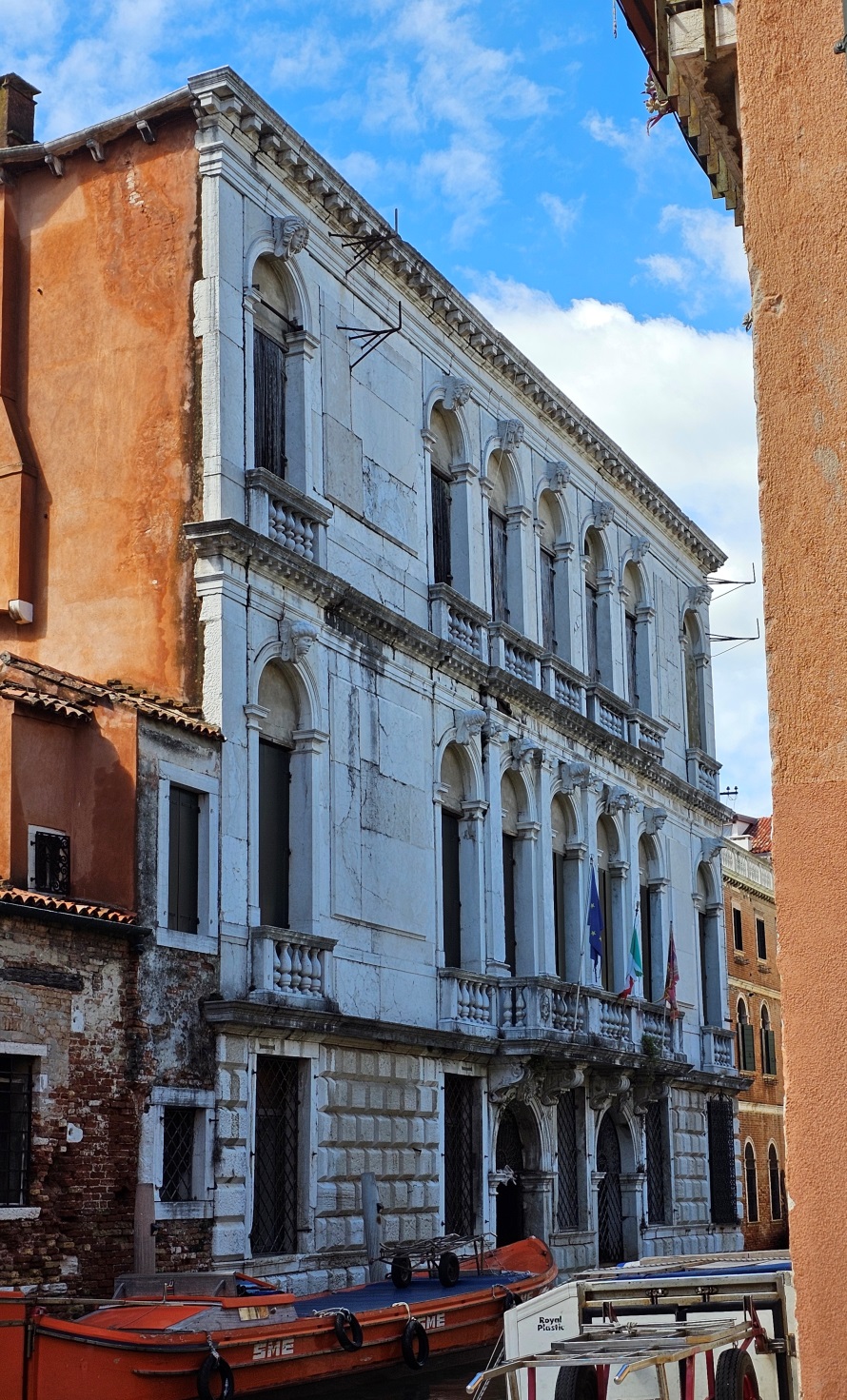 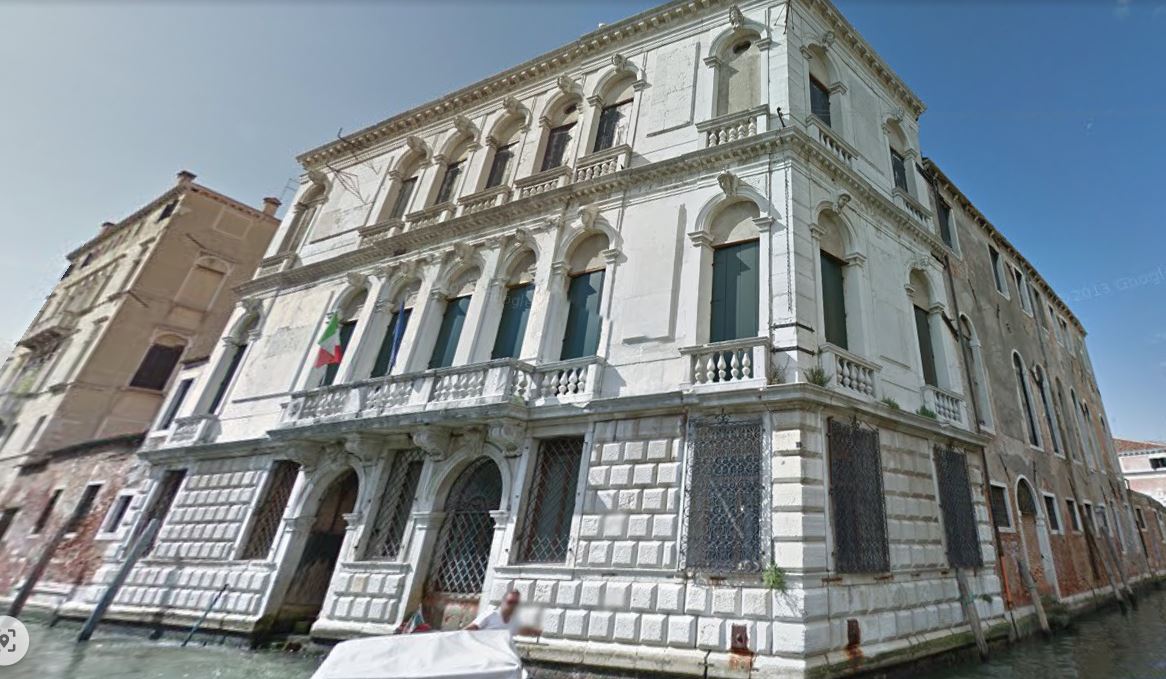 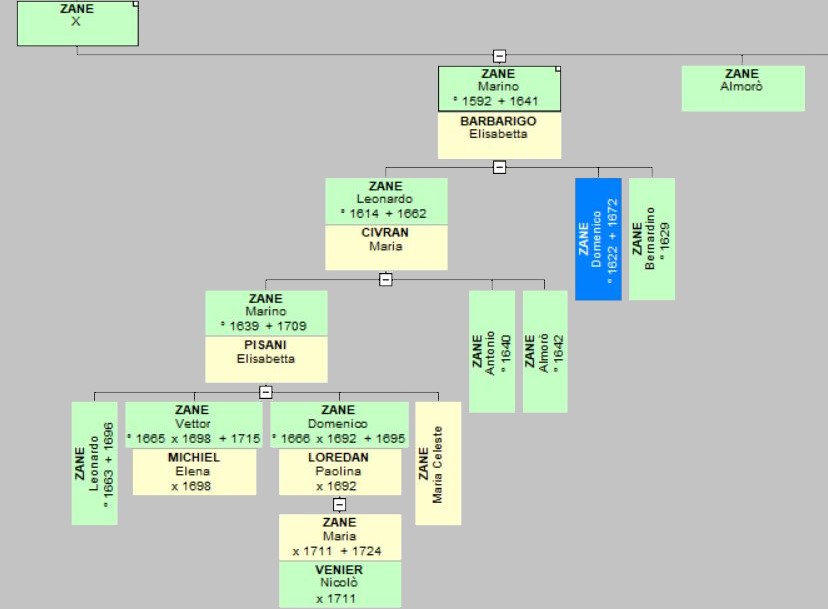 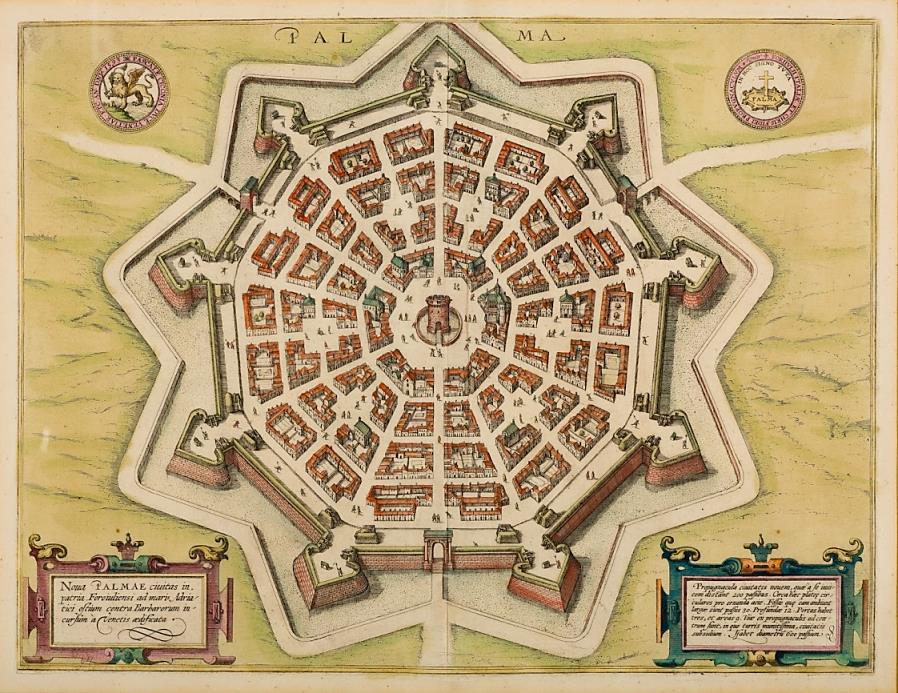 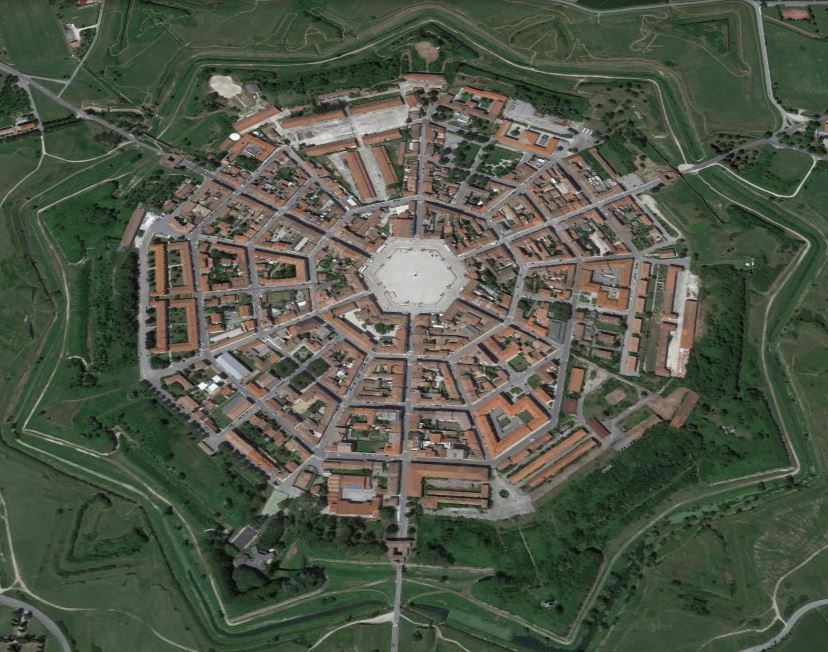 Palmanova en 1600
Palmanova de nos jours
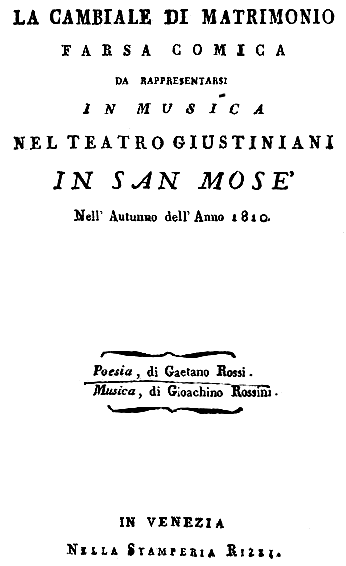 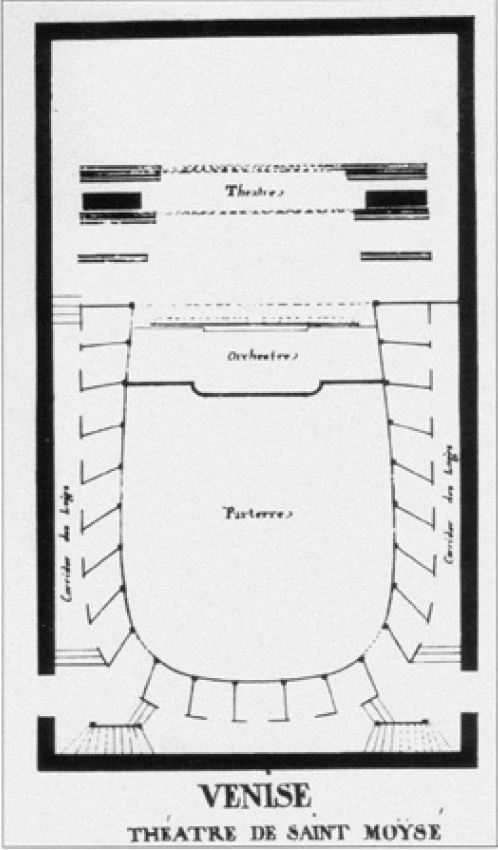 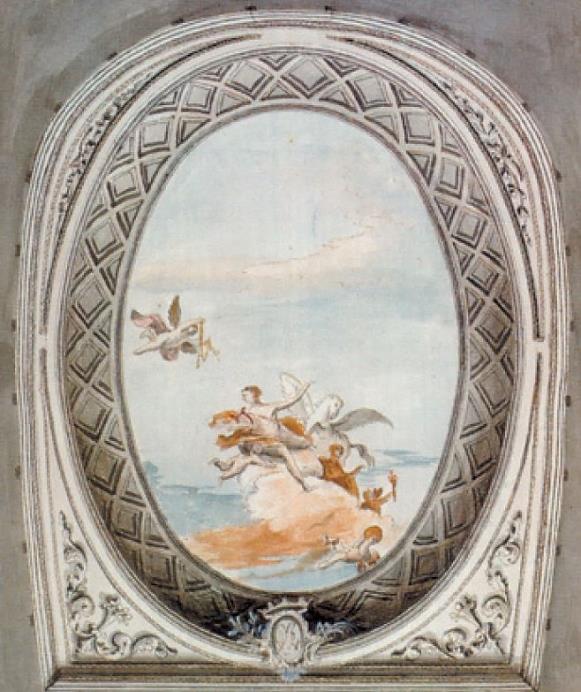 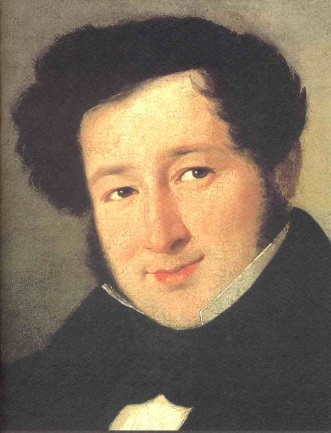 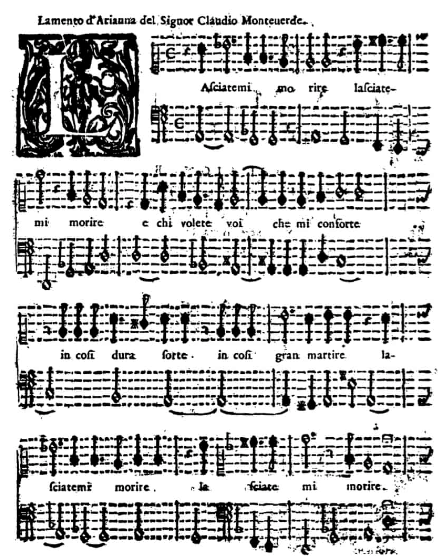 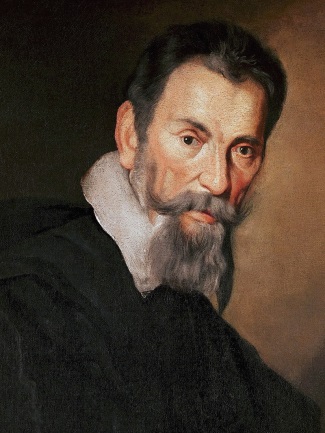 https://www.youtube.com/watch?v=24D7qE5KTmM
Antonio GASPARI
<1660 Veneto - 1738/1749 Castelguglielmo
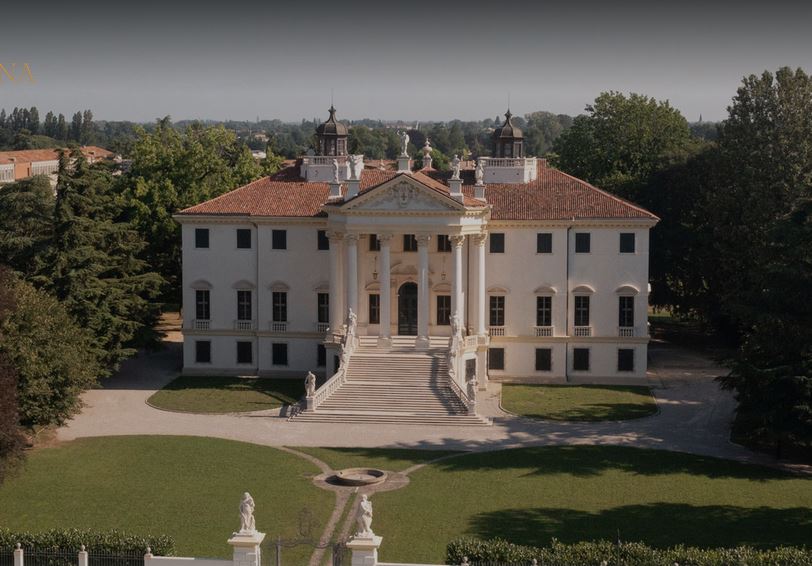 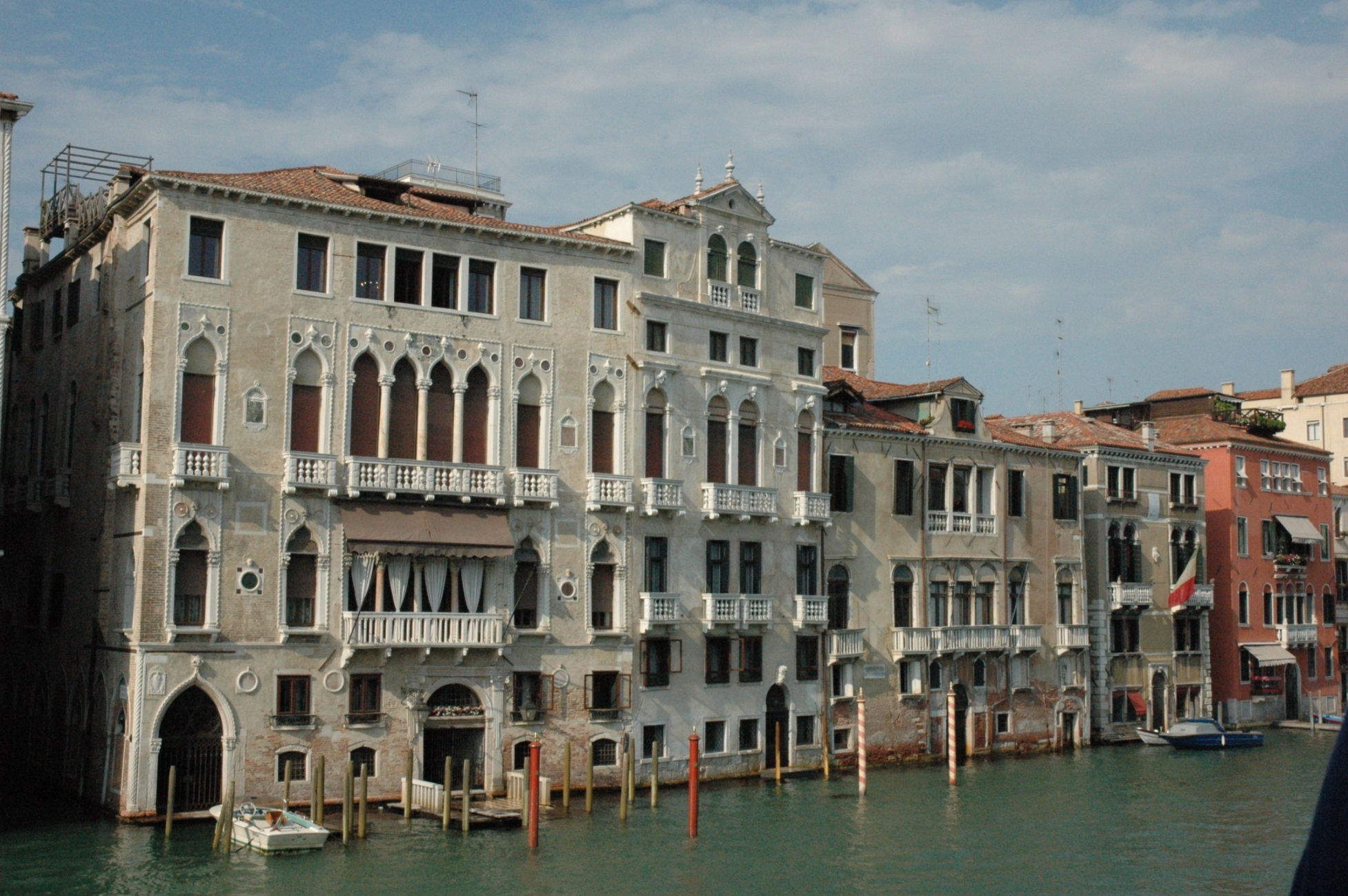 1694   Palais Barbaro
1697   Villa Giovanelli Colonna
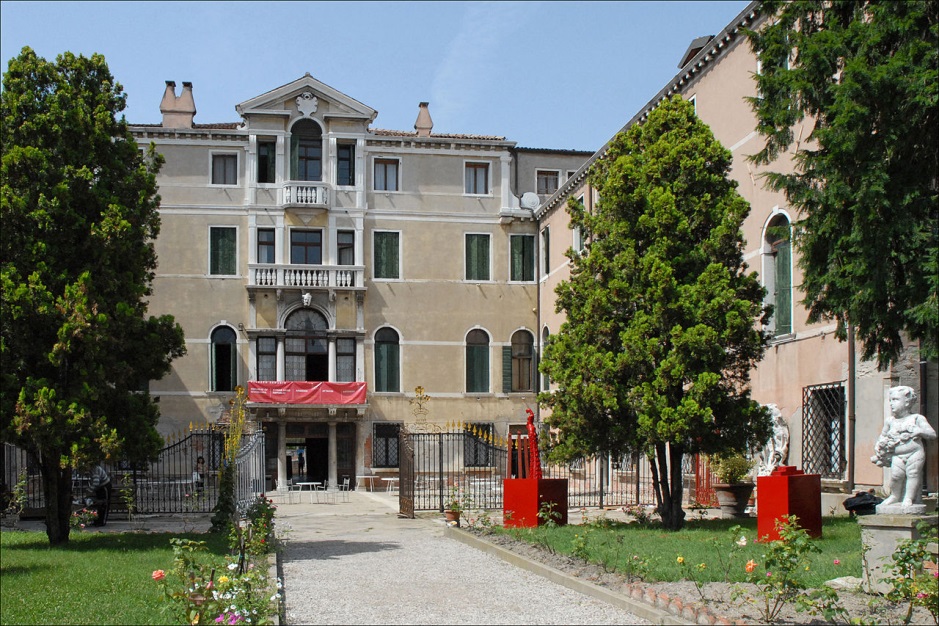 Vers 1690   Palais Zenobio degli Armeni
Luca CARLEVARIJS
1663 Udine – 1730 Venise
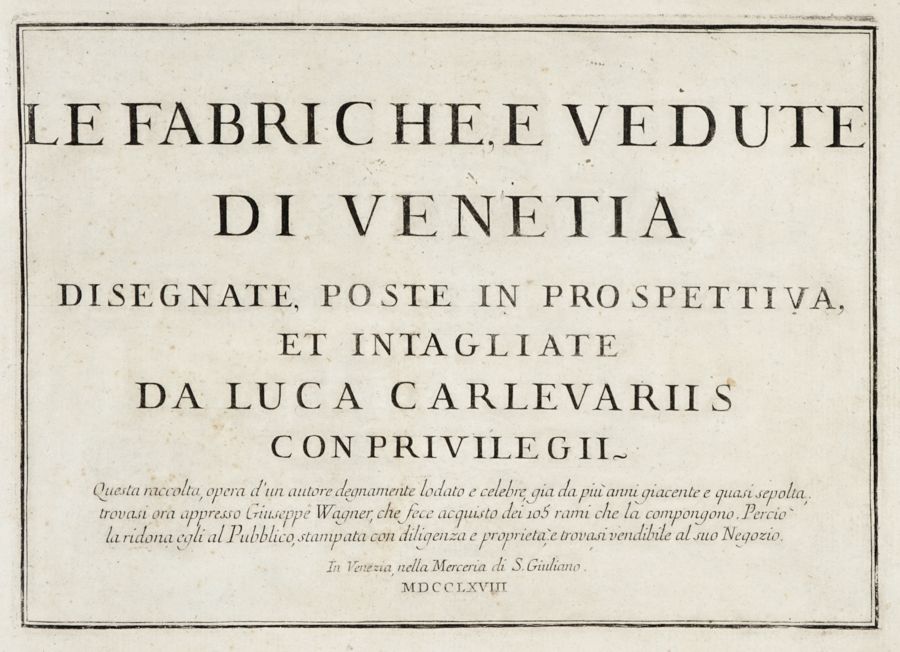 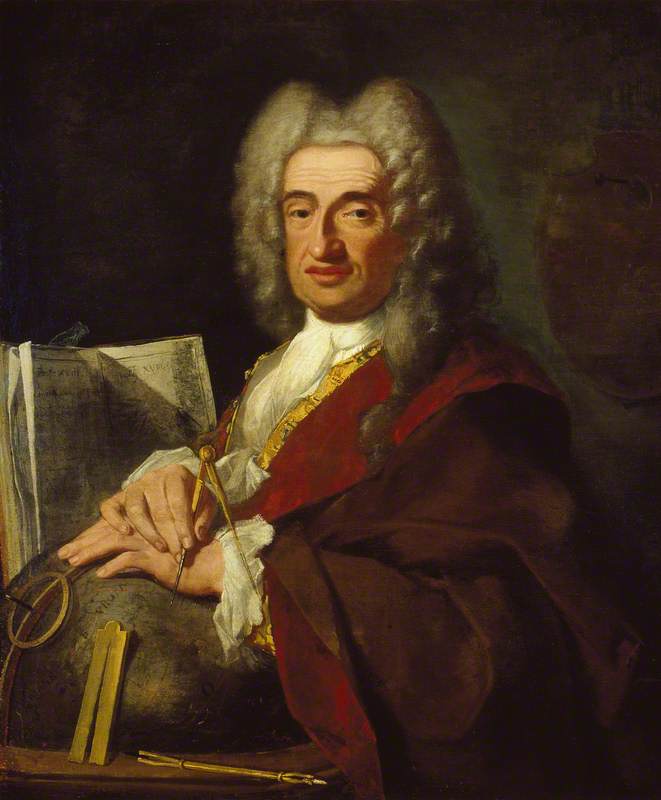 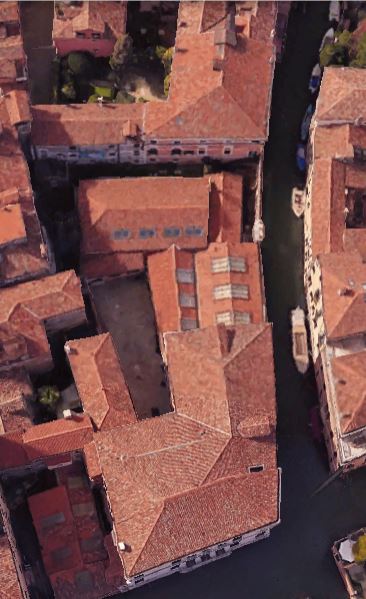 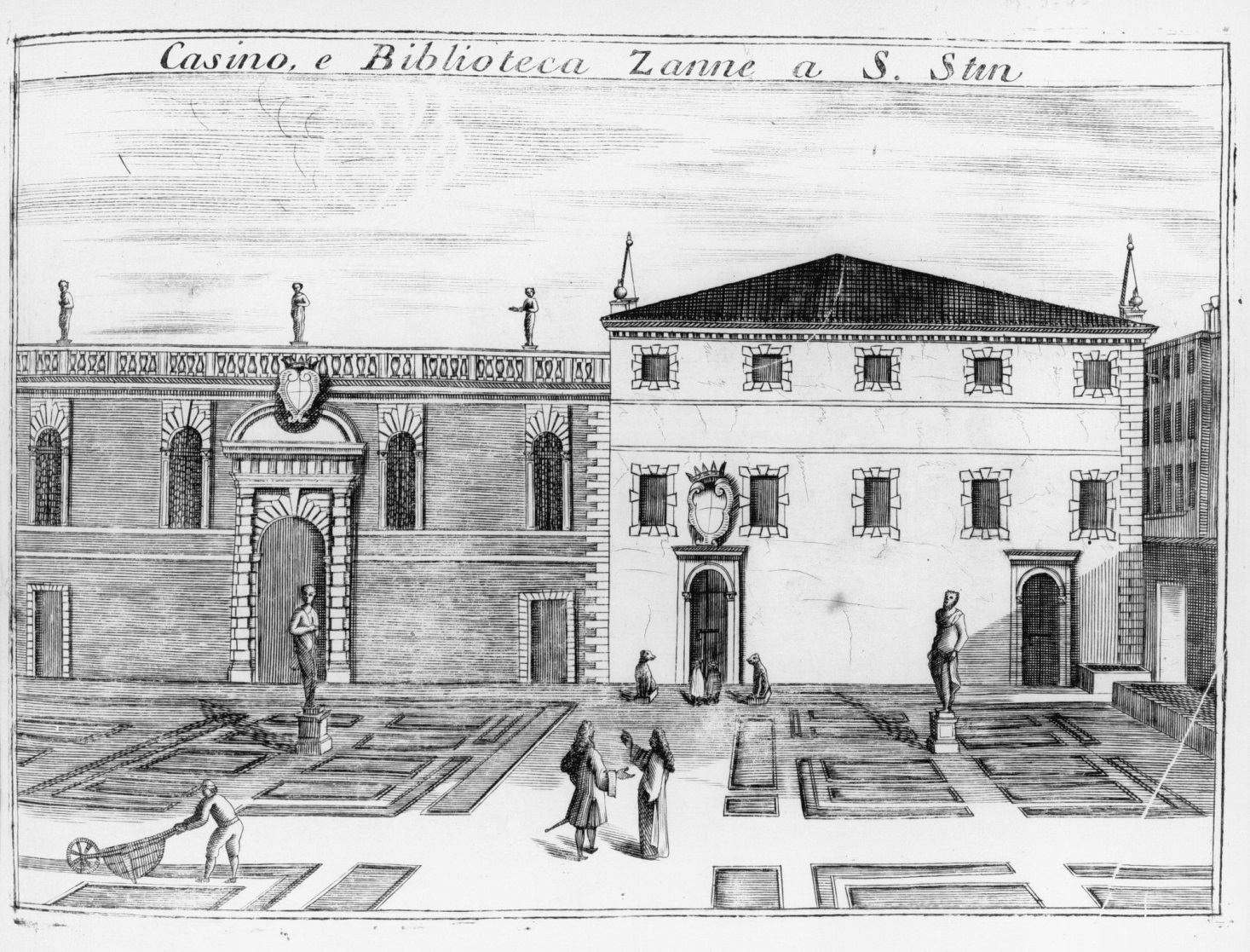 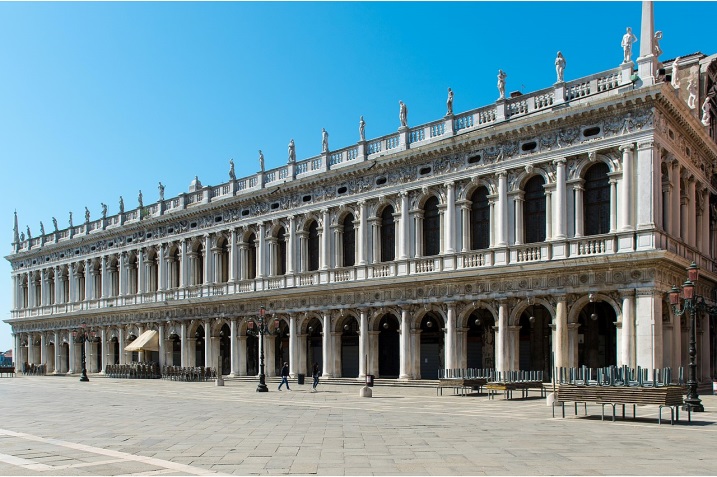 Luca Carlevarijs   
Casino et bibliothèque Zane à San Stin
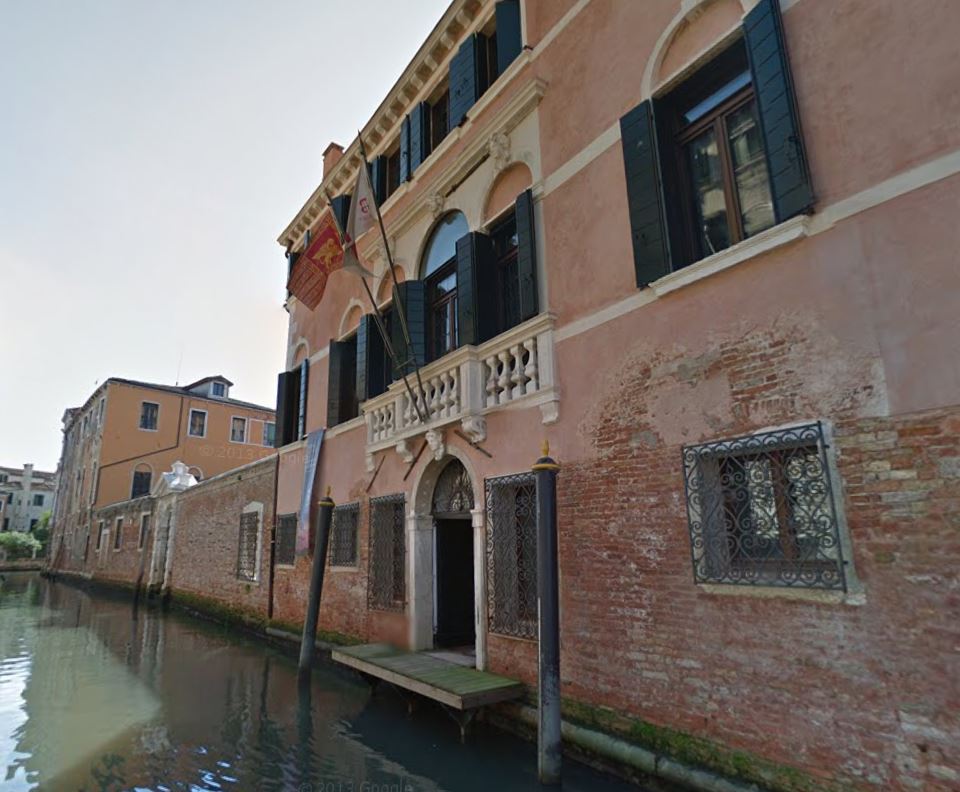 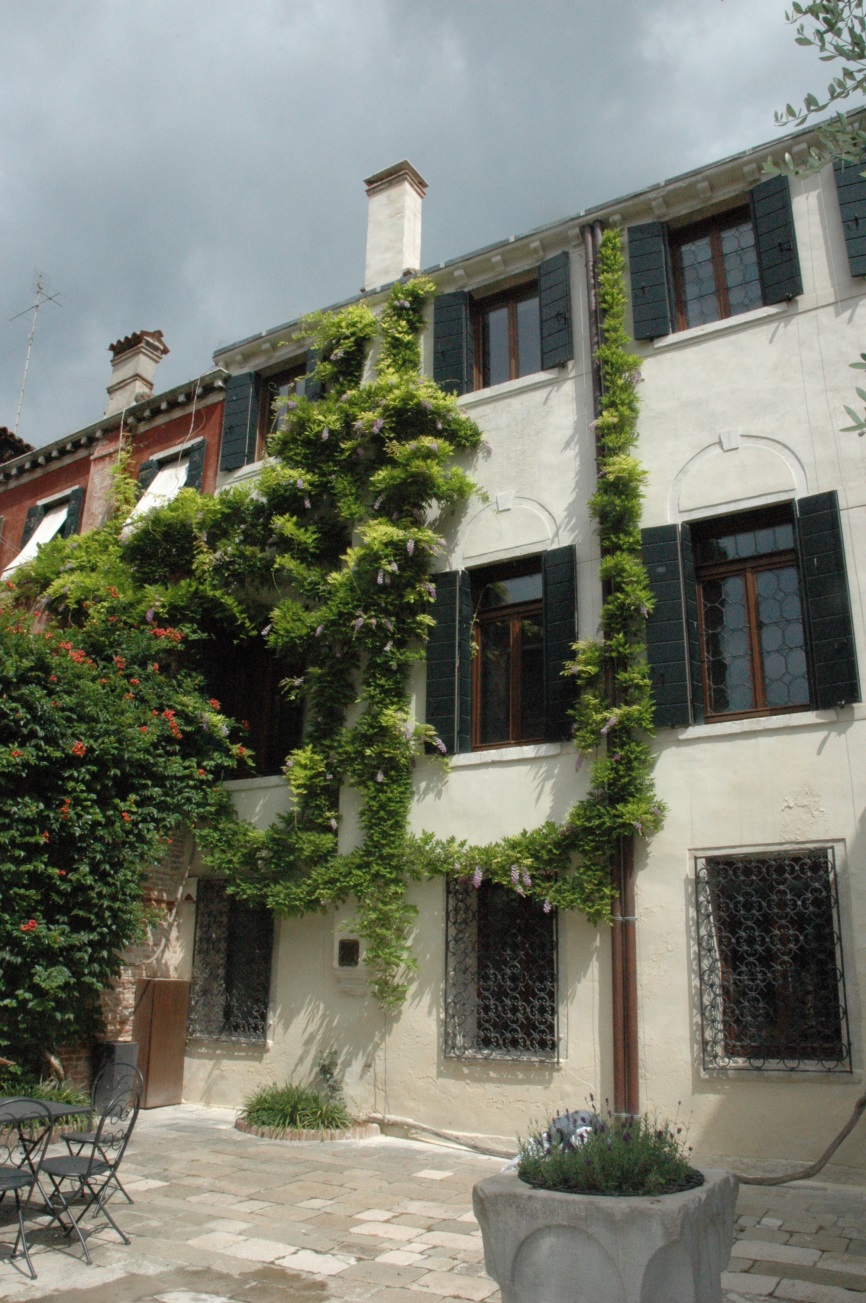 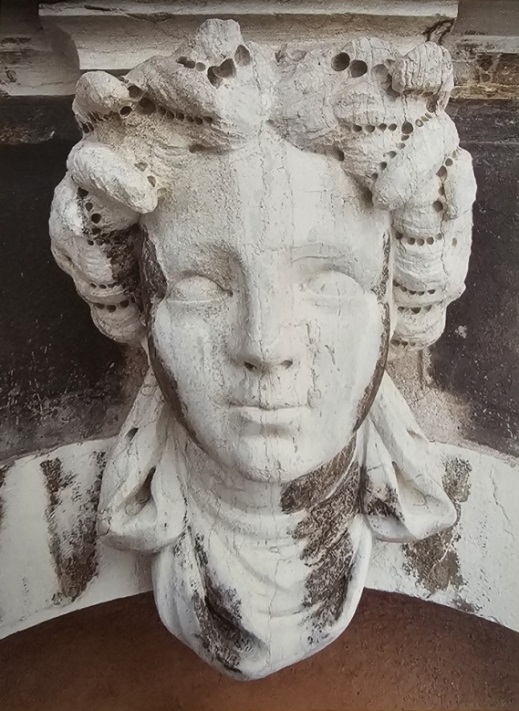 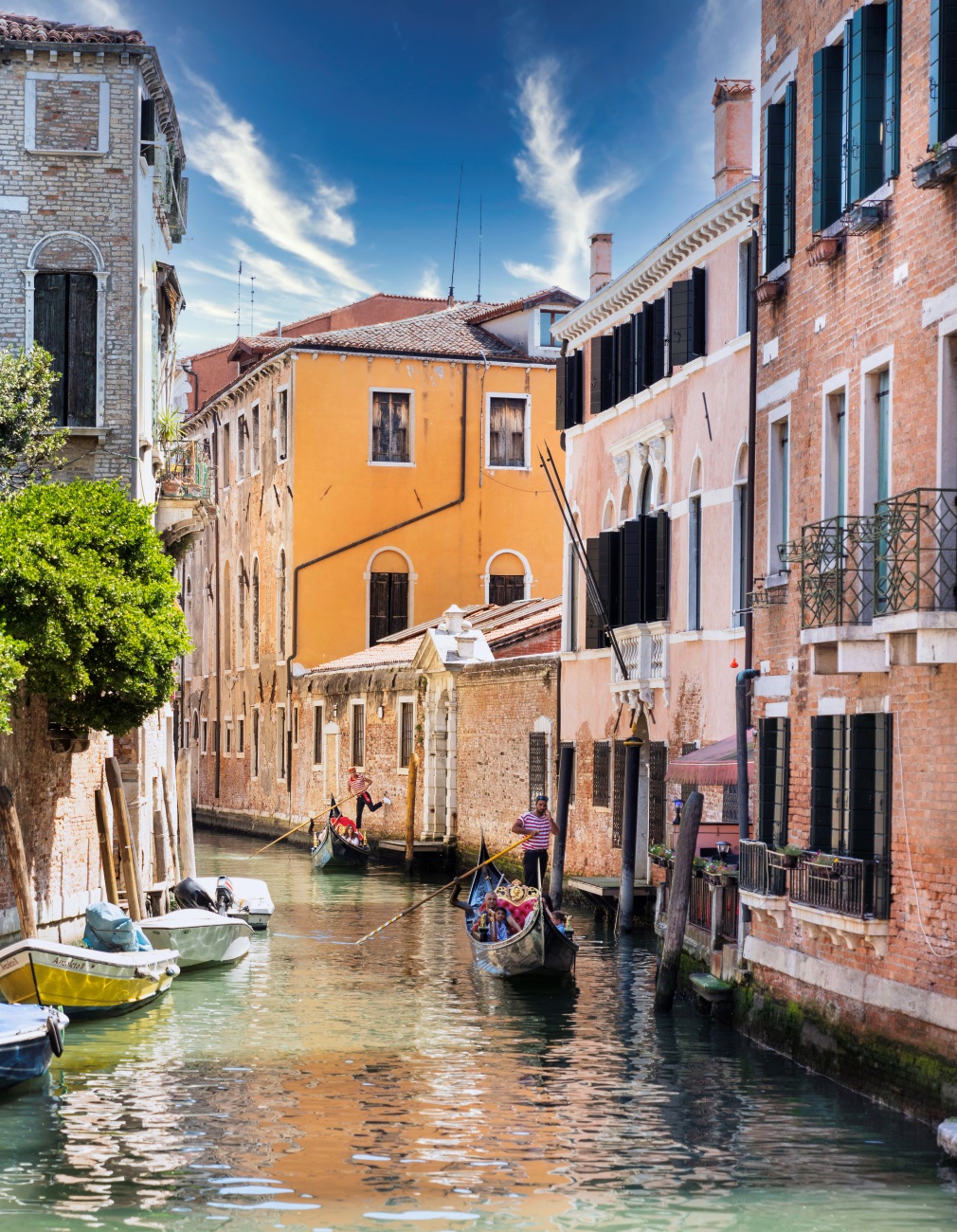 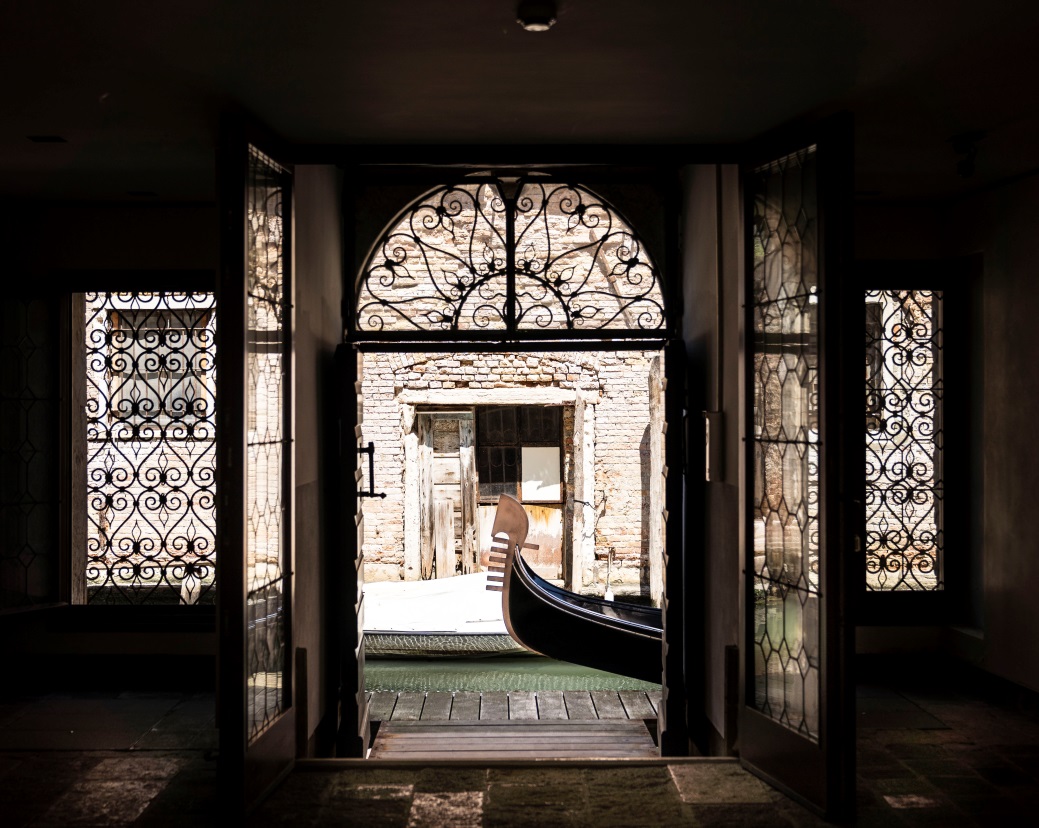 © Matteo de Fina
© Matteo de Fina
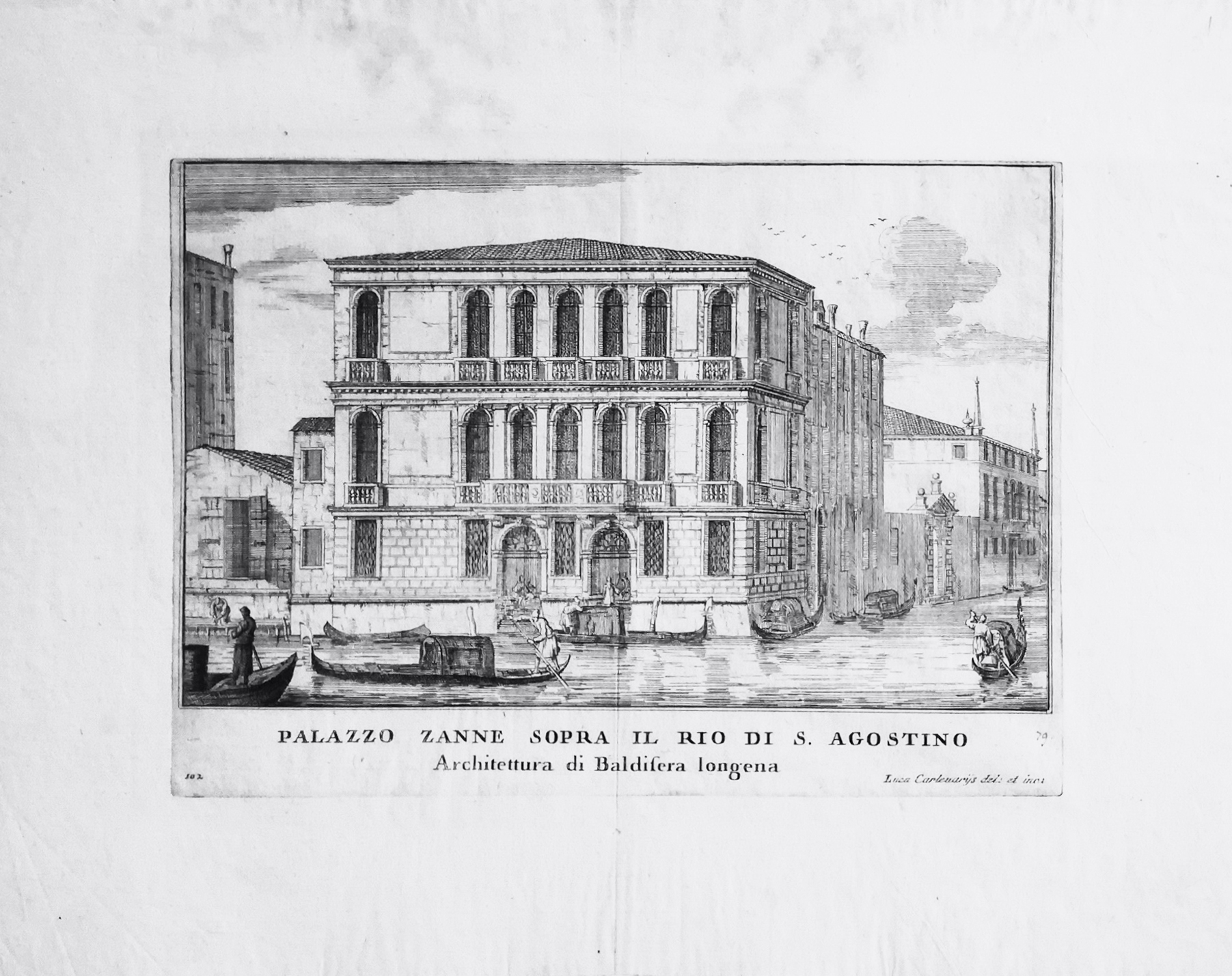 Ferdinando FOCHI
? Bologne
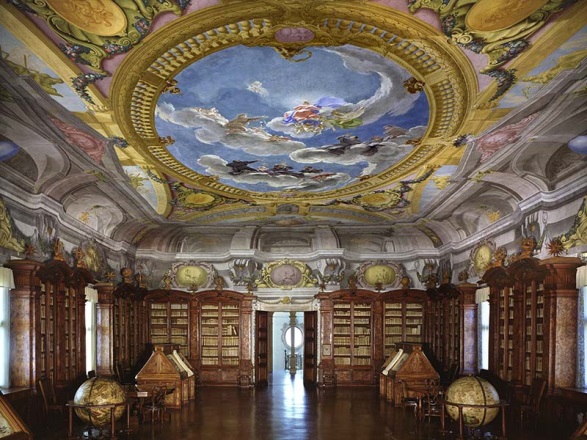 Bibliothèque antonienne Padoue
En collaboration avec Antonio Pellegrini
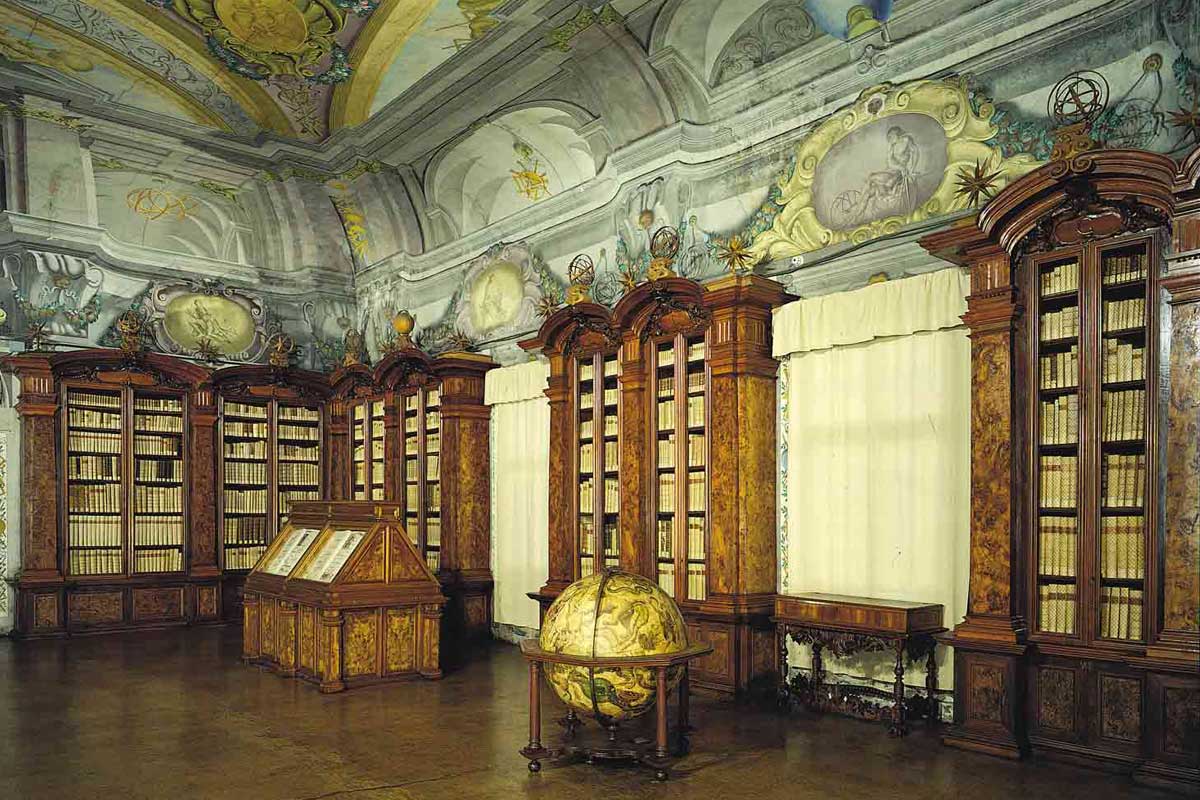 Sebastiano RICCI
1659 Belluno – 1734 Venise
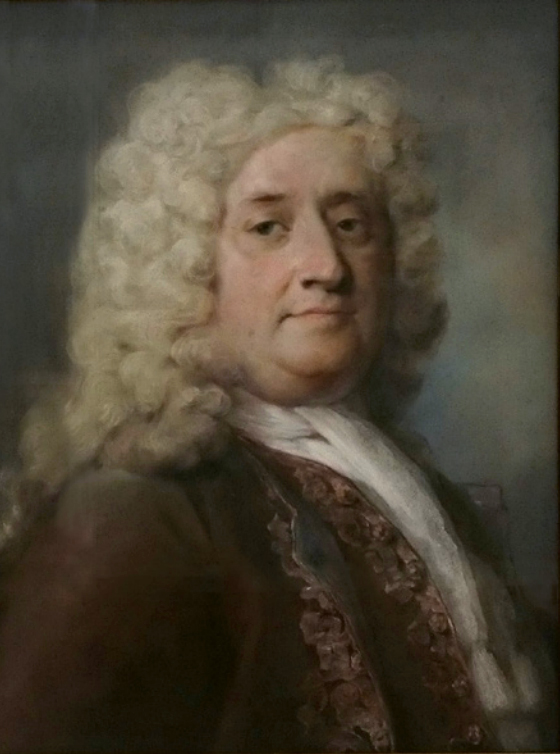 Rosalba CARRIERA	
Portrait de Sebastiano Ricci 
1724-1725   Staatliche Kunsthalle Karlsruhe
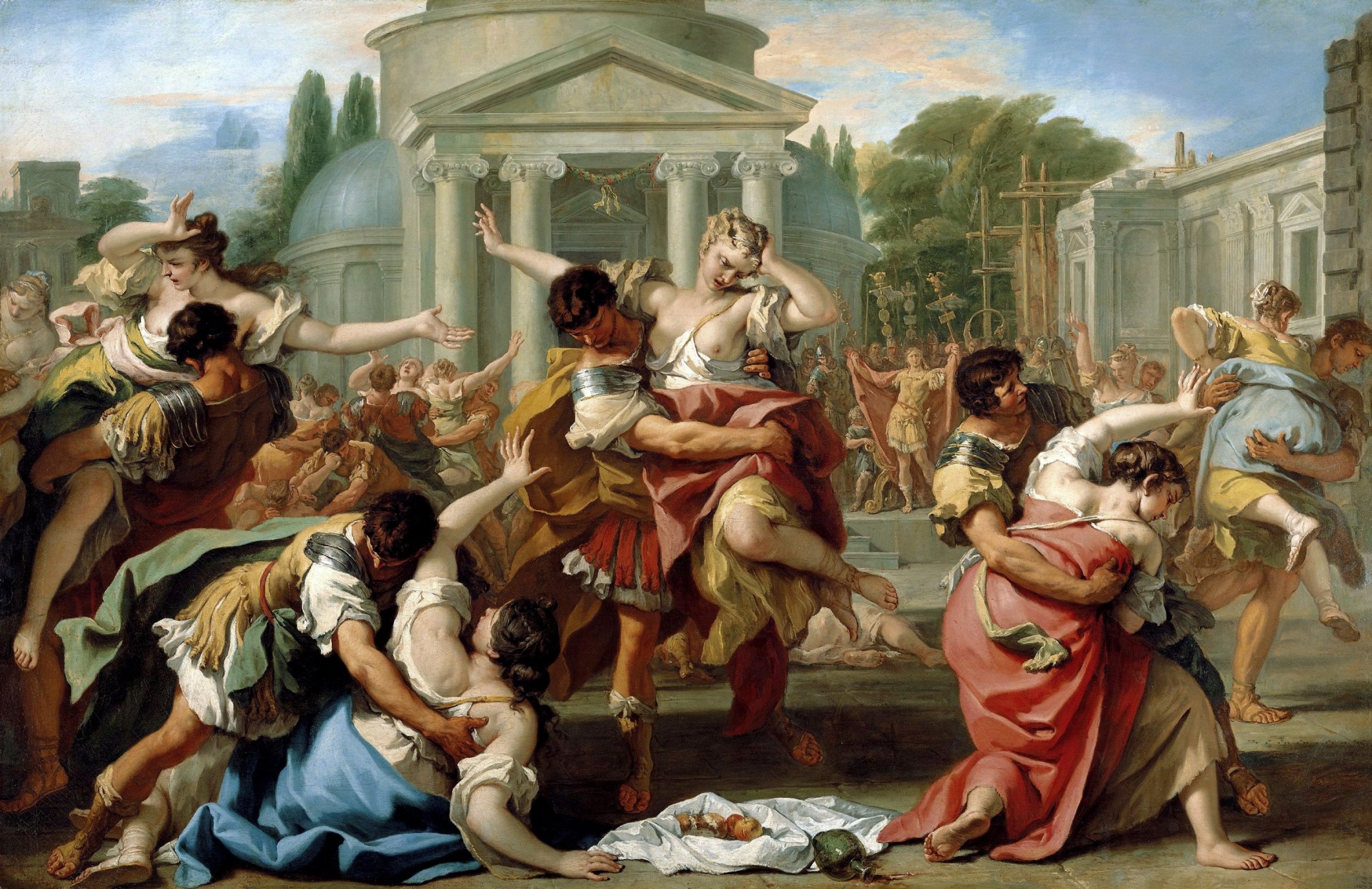 Sebastiano RICCI
   Enlèvement des Sabines	
1702-1703    Musée du Liechtenstein Vaduz
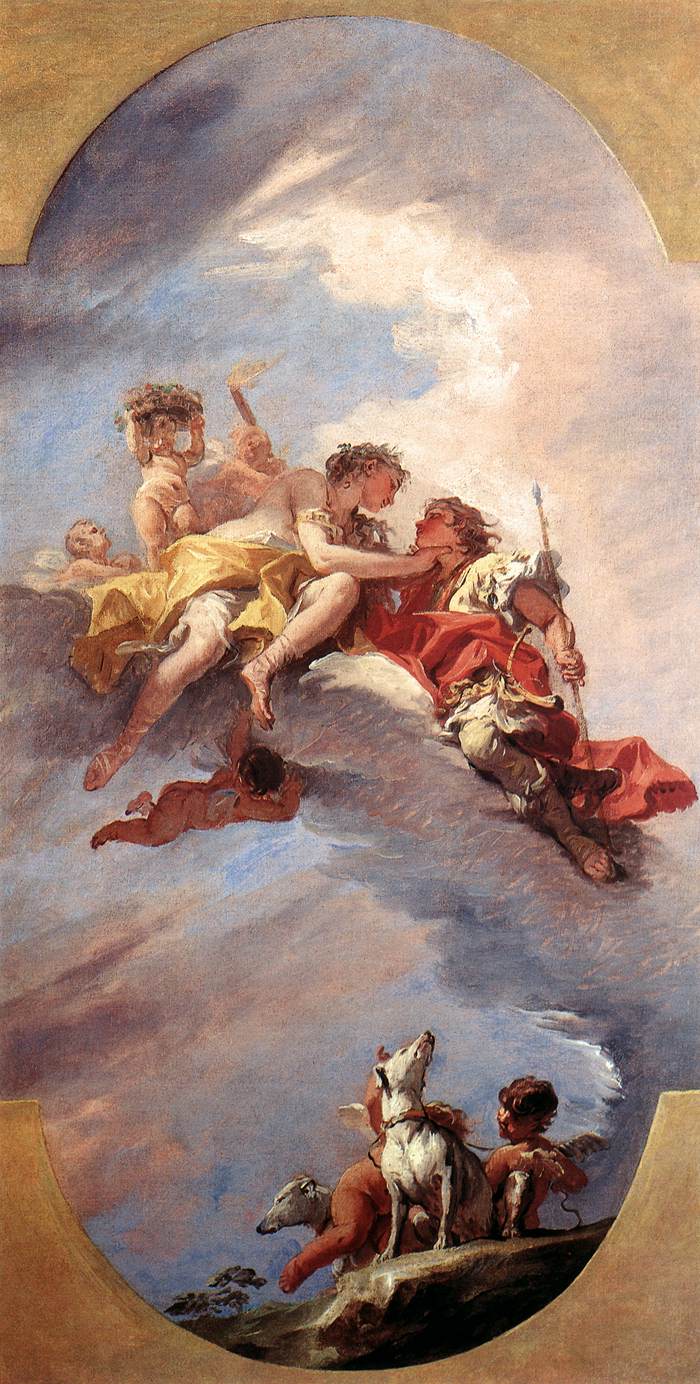 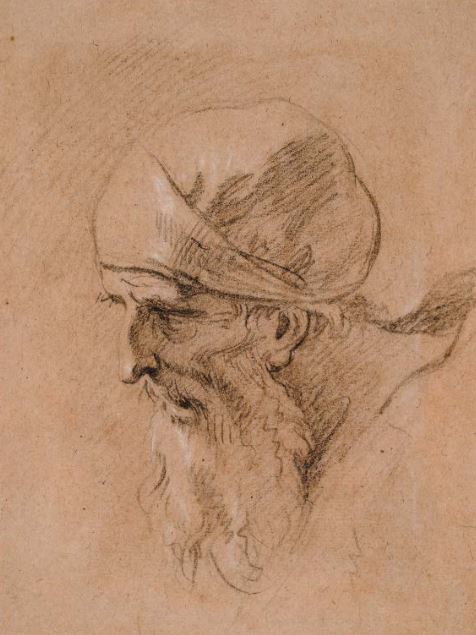 Sebastiano RICCI
Tête d’enfant
Musée de Stockholm
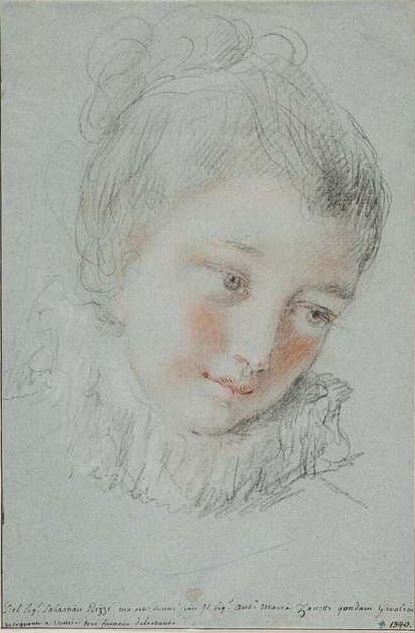 Sebastiano RICCI
Tête de Vieillard
Galleria dell’Accademia 
Venise
Sebastiano RICCI
   Vénus et Adonis	
1706-1707    Musée des Beaux Arts Orléans
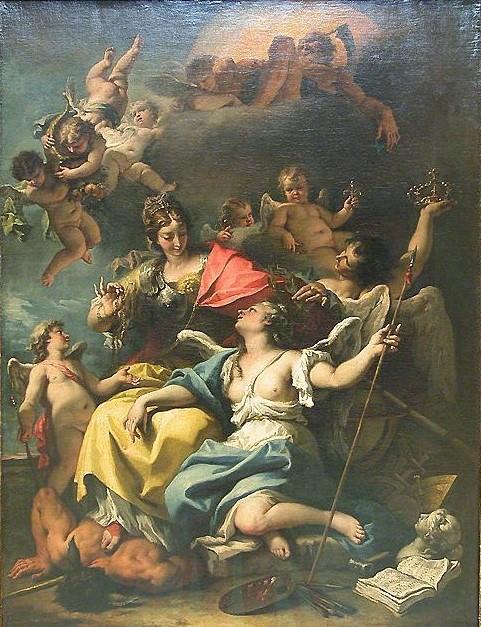 Sebastiano RICCI
La France, sous les traits de Minerve, terrasse l’ignorance et protège les Arts
Morceau de réception à l’Académie Royale de peinture et de sculpture 28 mai 1718
Abbondio Stazio
1663 Massagno (Suisse) – 1757 Venise
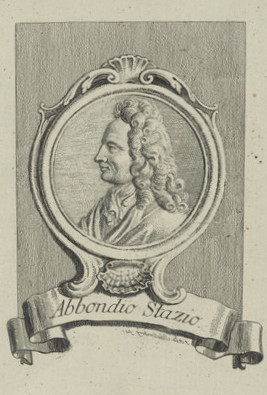 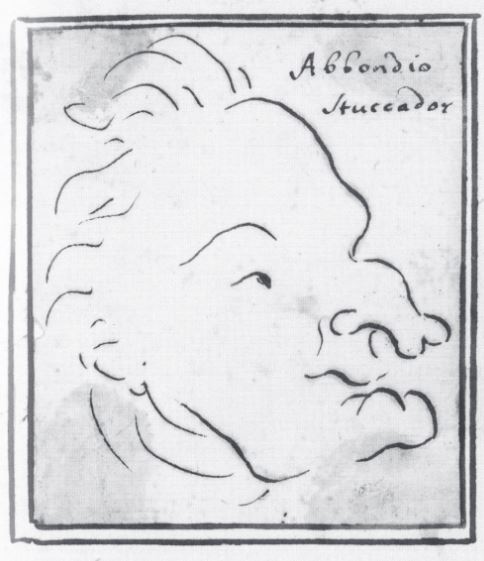 Johann Rudolph Zellenberg
Portrait d’Abbondio STAZIO
Anton Maria ZANETTI il Vecchio
 Abbondio STAZIO caricature
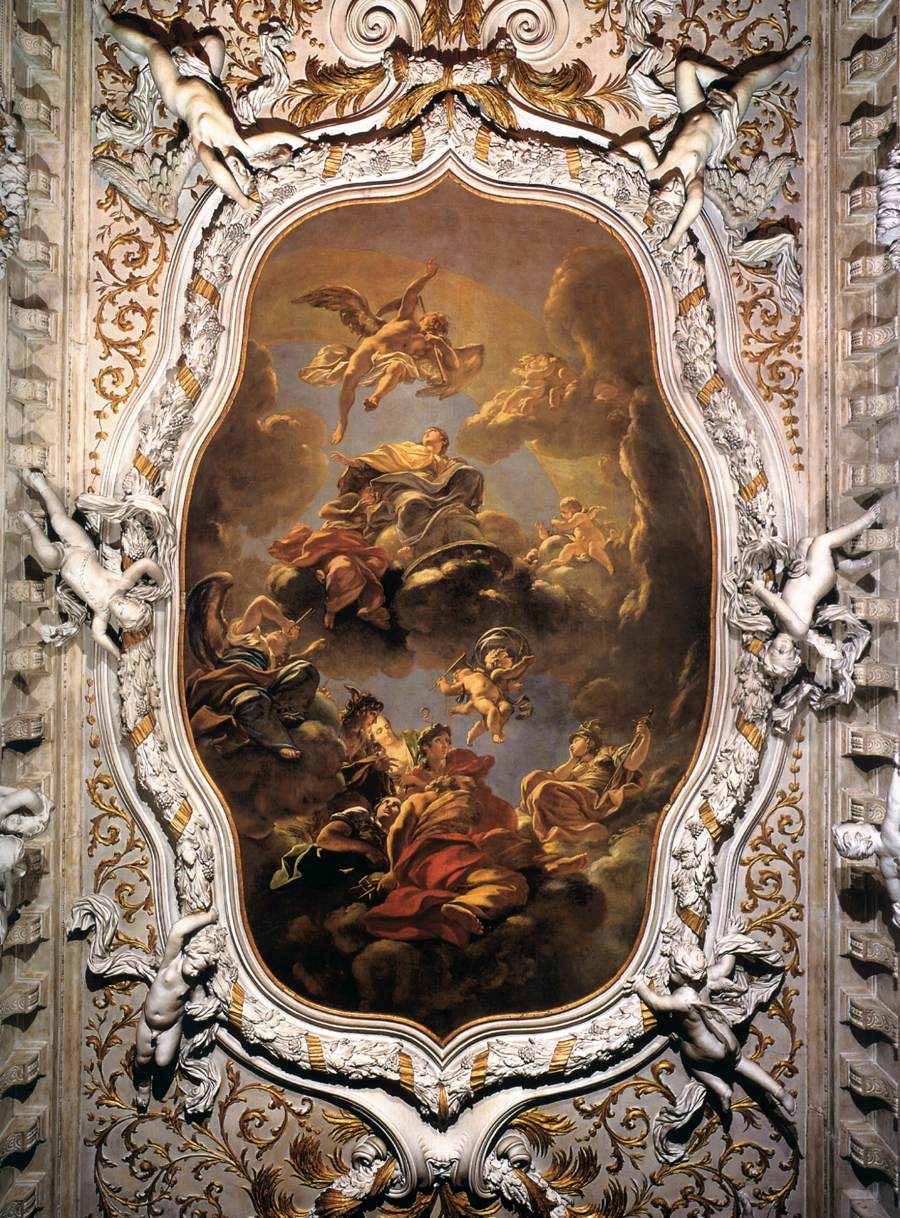 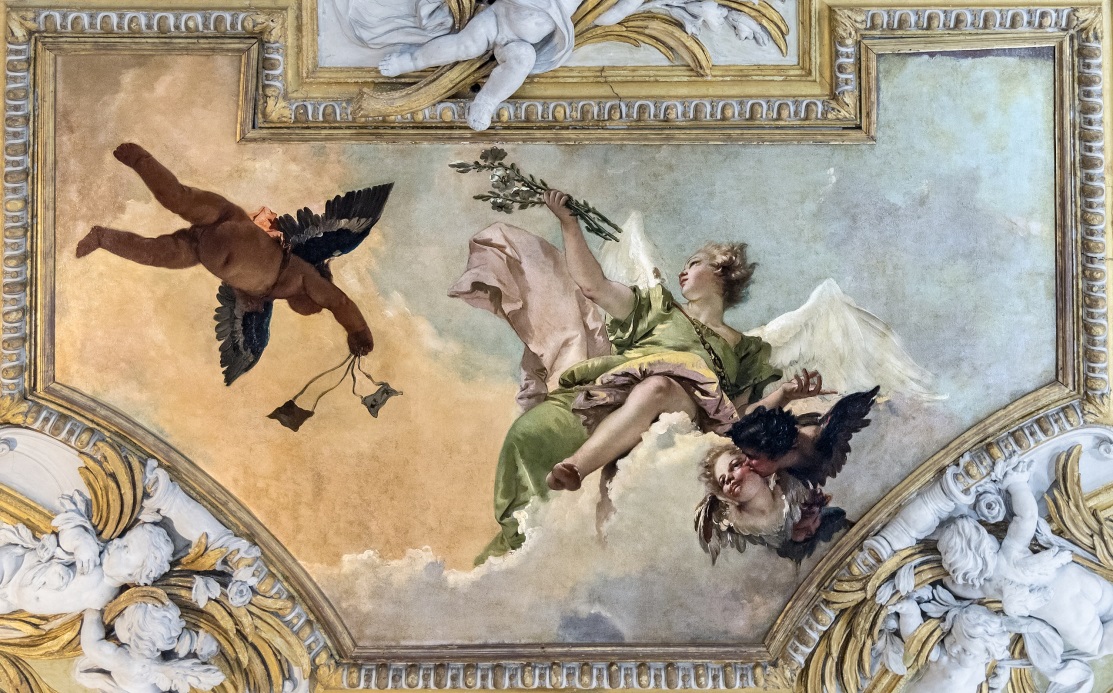 Scuola grande dei Carmini
Salle capitulaire
Stucs : Abbondio STAZIO
Peinture : Giambattista TIEPOLO
Photo : Didier DESCOUENS
Palais Albrizzi 1690-1710
Plafond du portego
Stucs : Abbondio STAZIO 
Peinture : Antonio Pellegrini
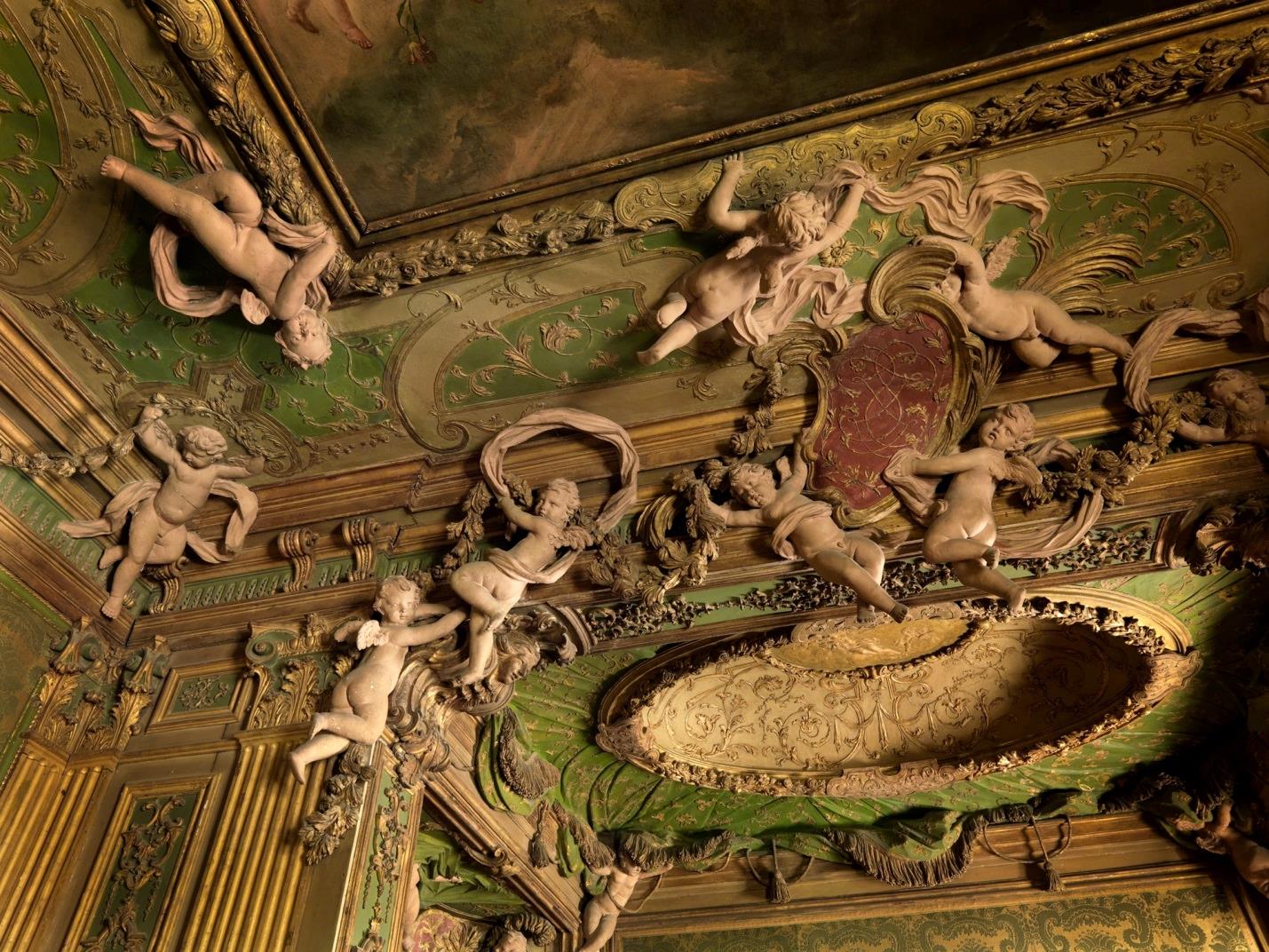 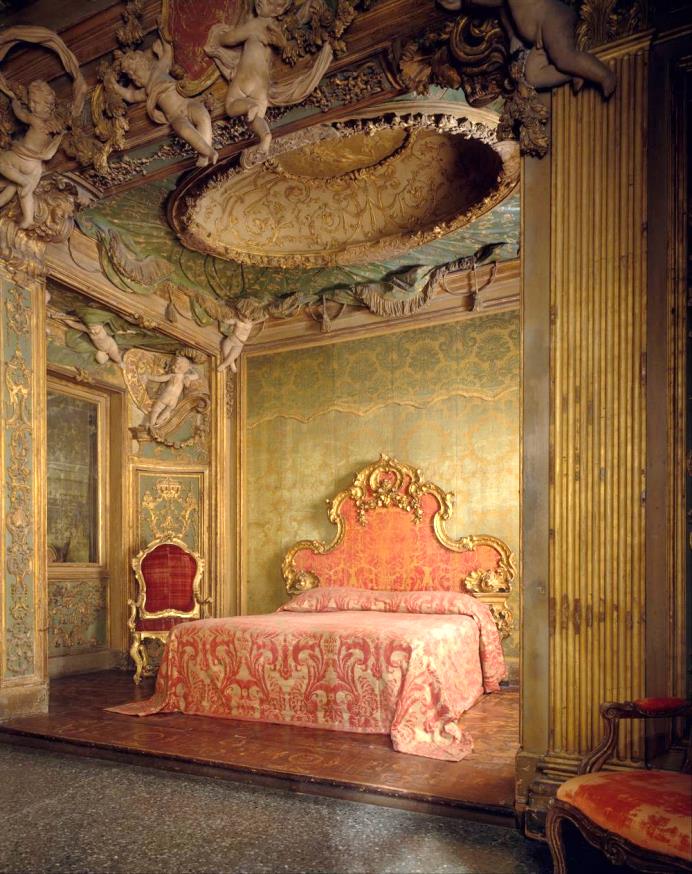 Chambre à coucher	   Palazzo Sagredo  1718
Stucs : Abbondio STAZIO
Andrea BRUSTOLON			
1662 Belluno – 1732 Belluno
Le Michel-Ange du bois
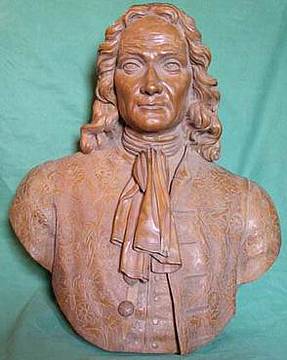 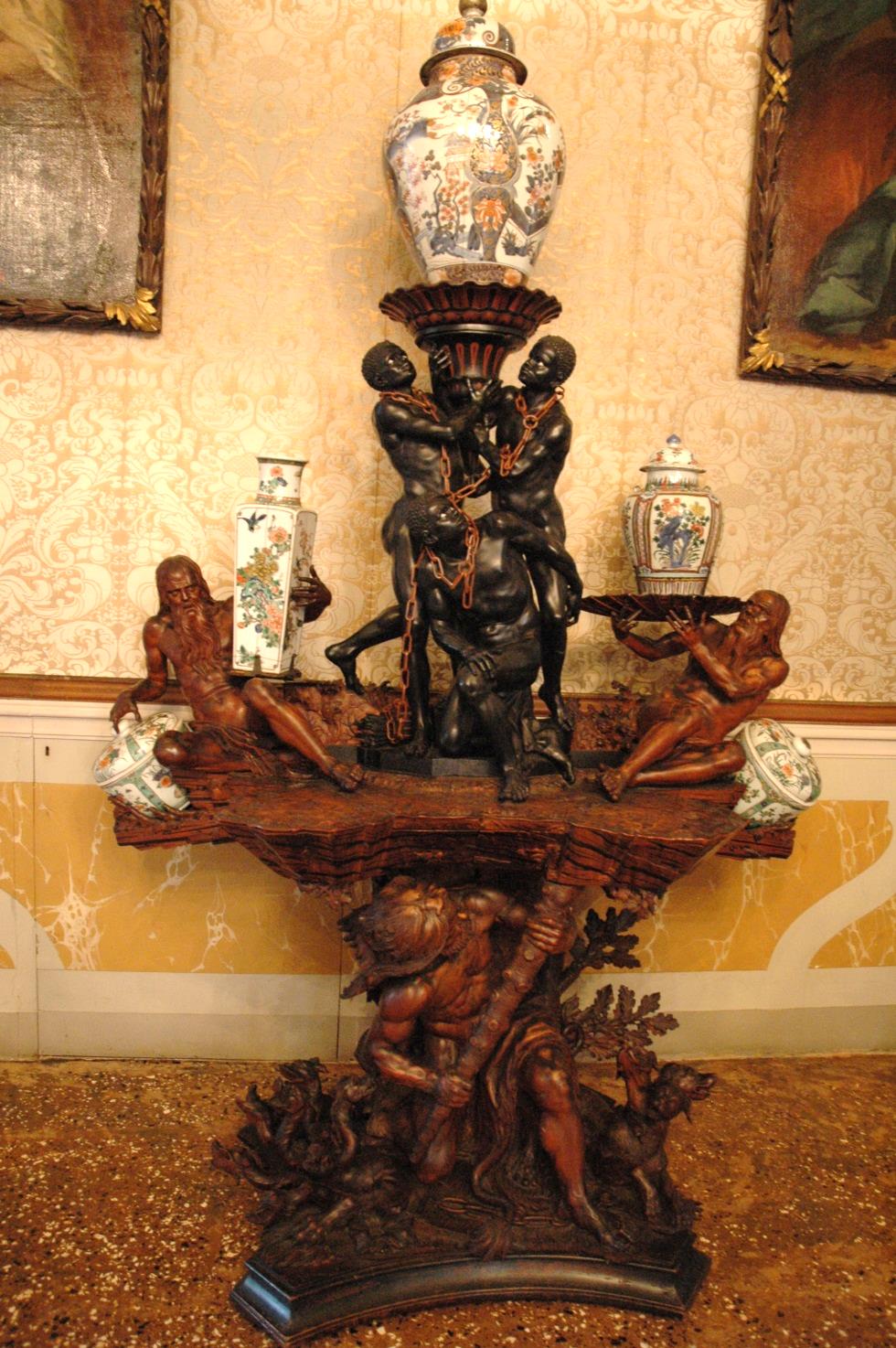 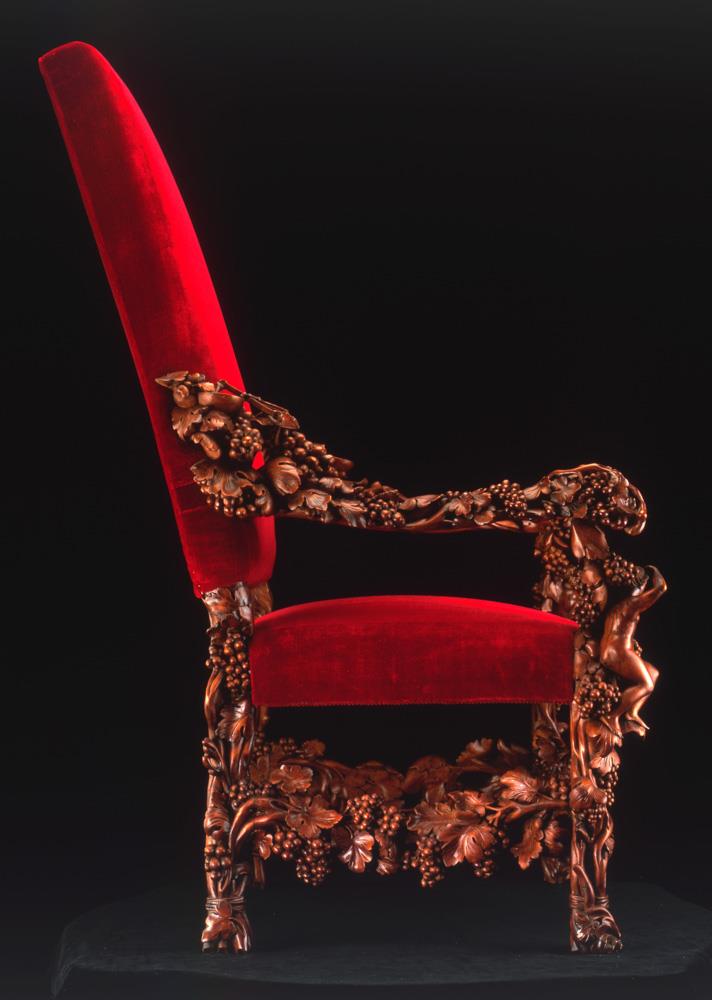 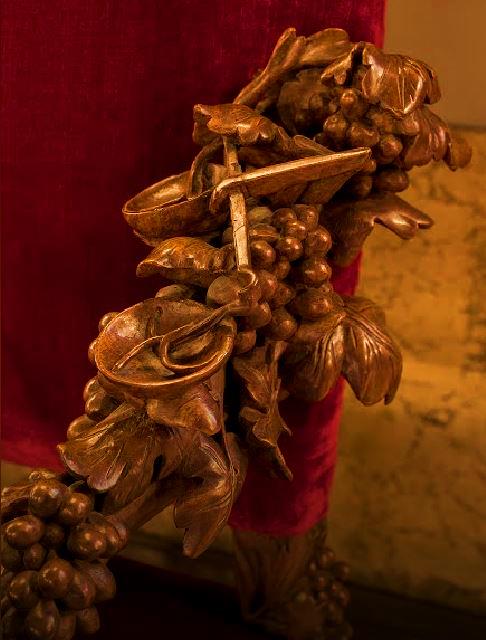 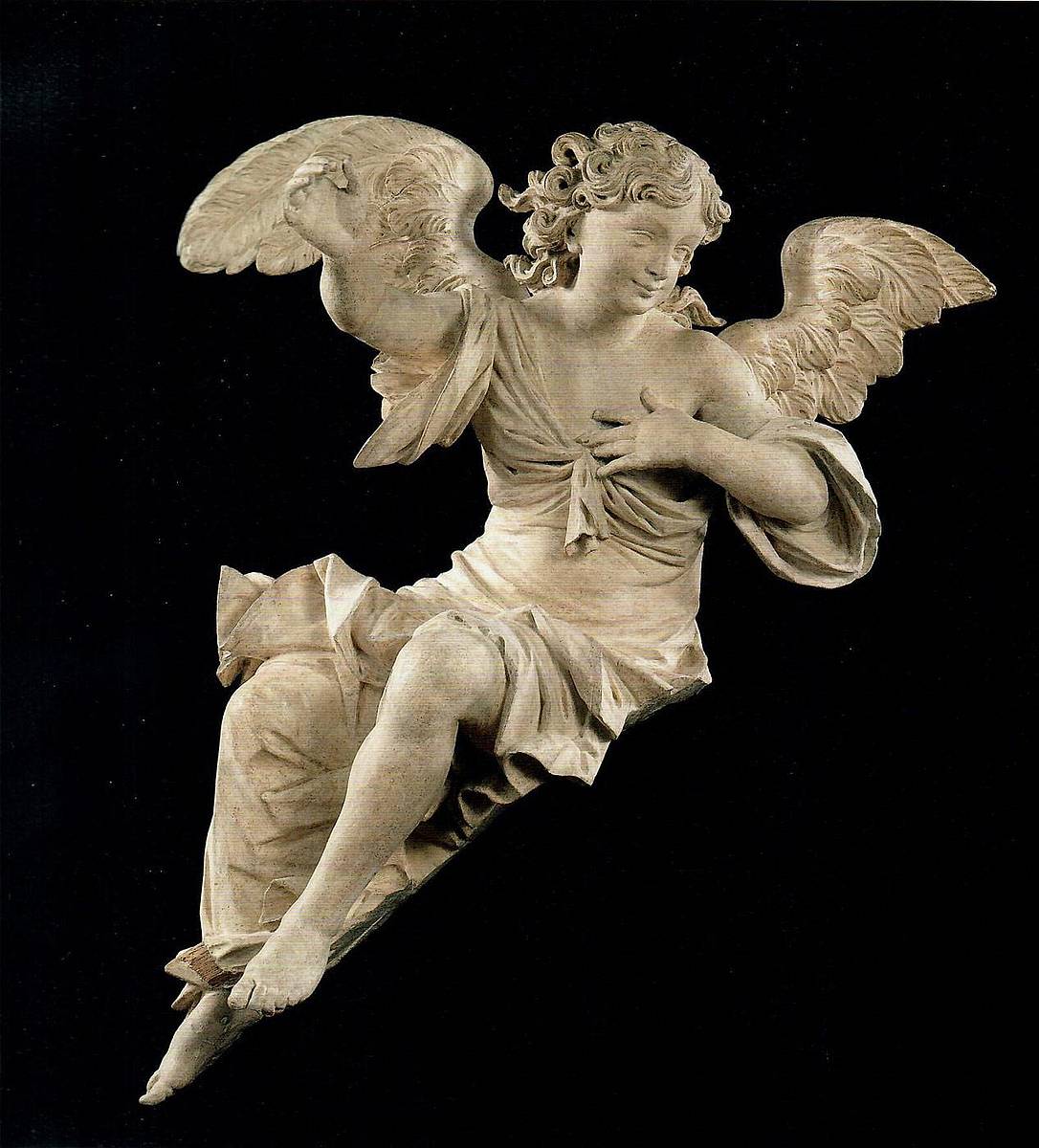 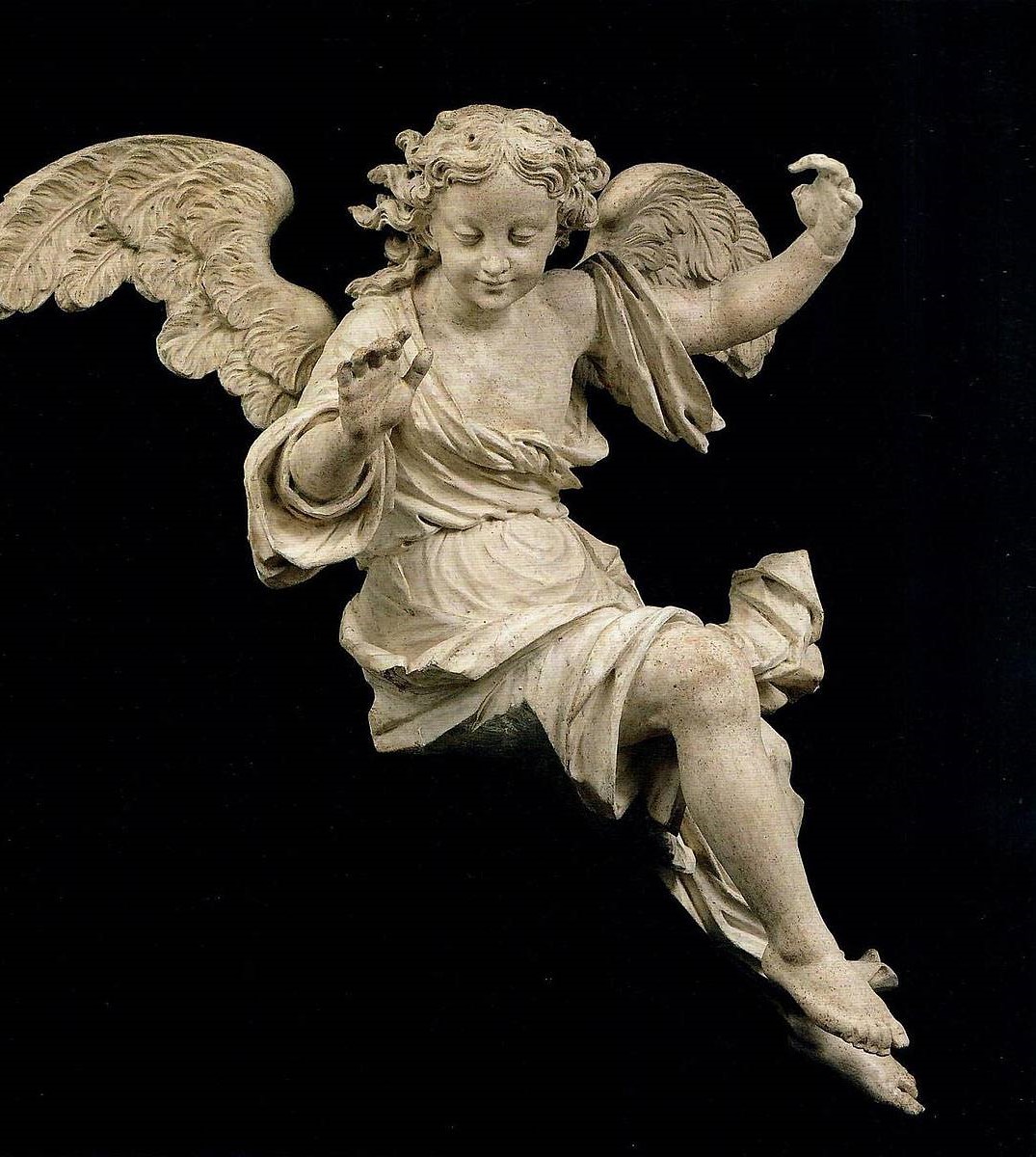 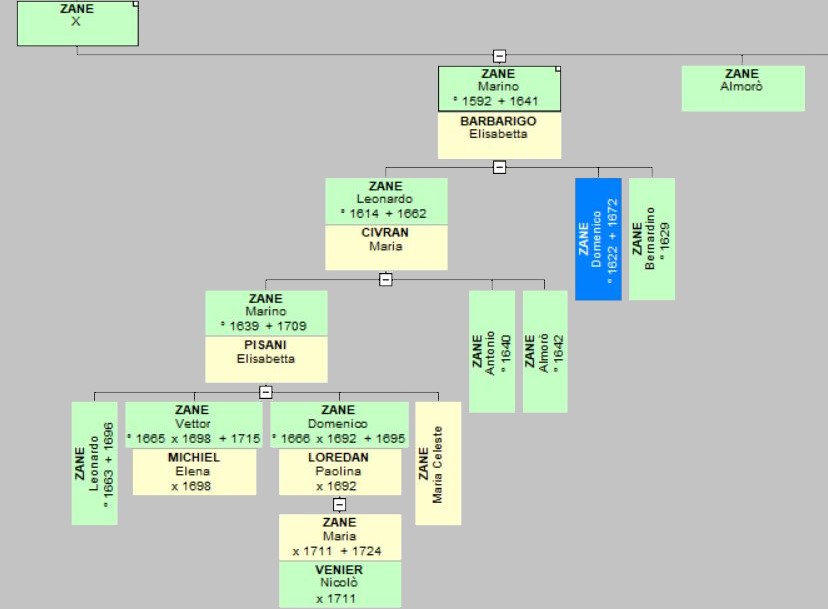 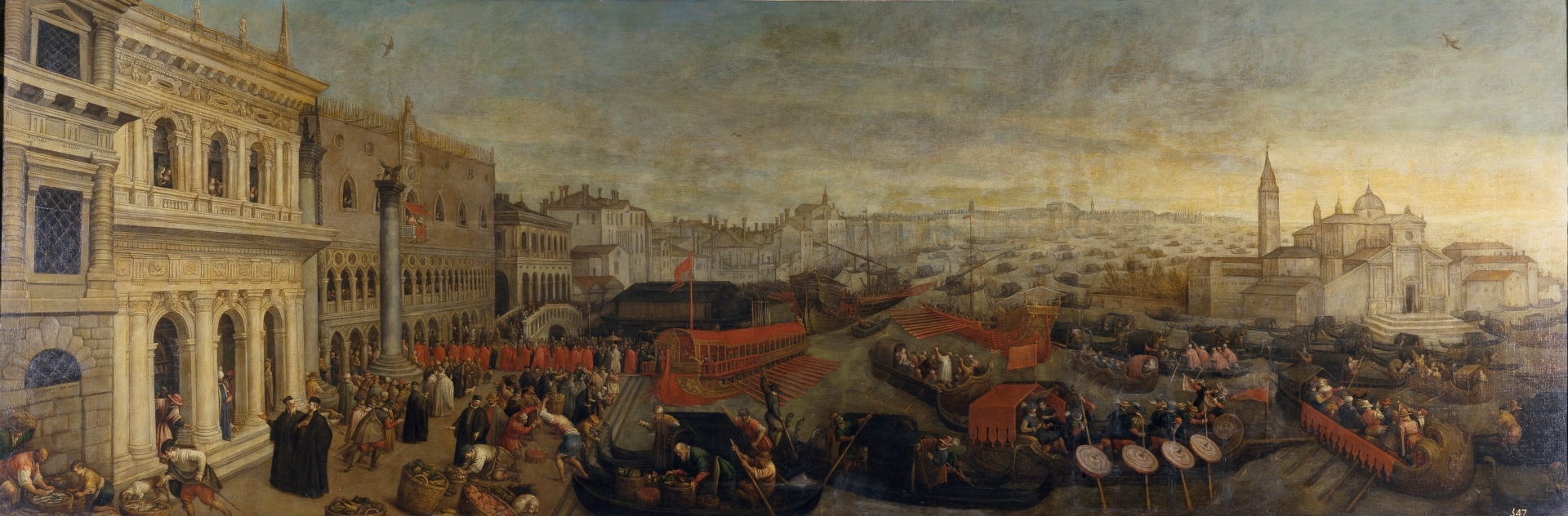 Leandro BASSANO  Embarquement du Doge de Venise,  Musée du Prado, Madrid
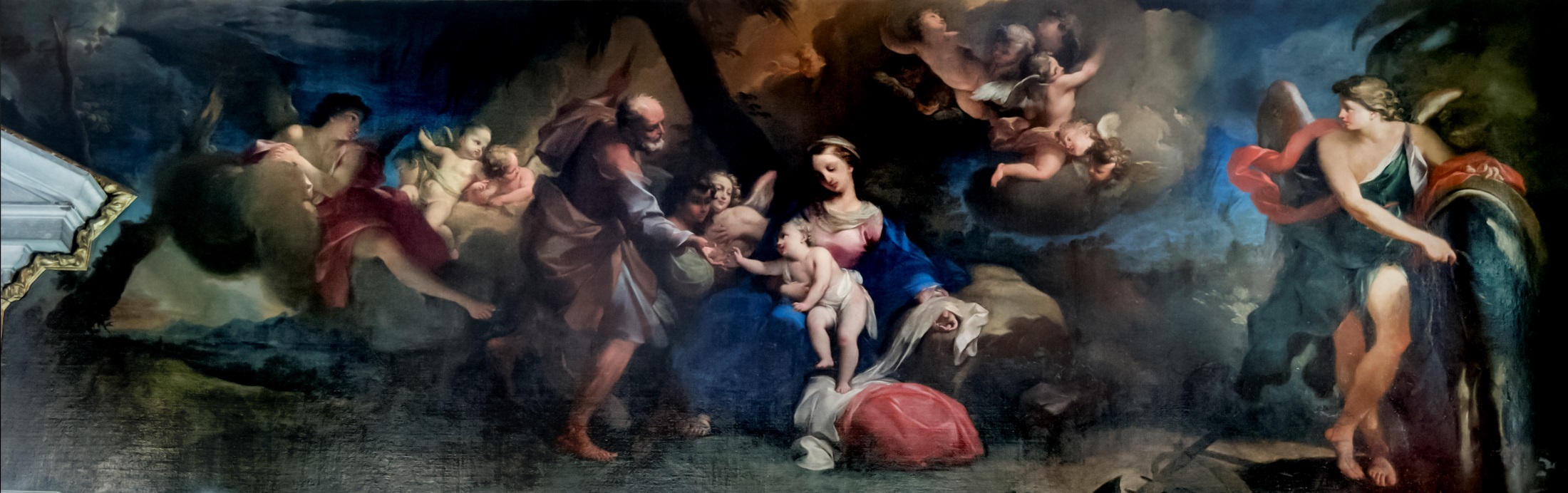 photo Didier Descouens
Antonio BALESTRA  Le repos de la Sainte Famille en Egypte,  Scuola Grande dei Carmini, Venise
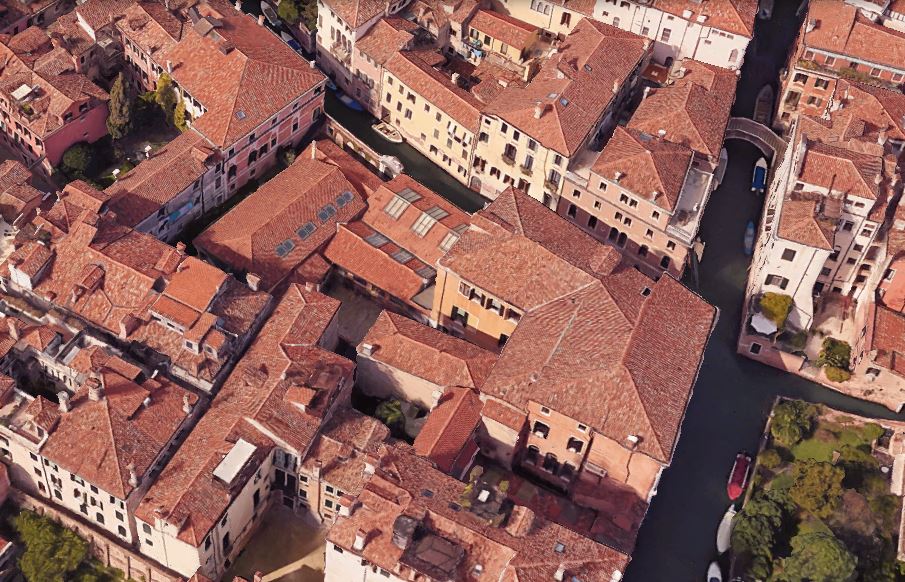 Istituto Professionale Statale Industria e Artigianato Livio Sanudo
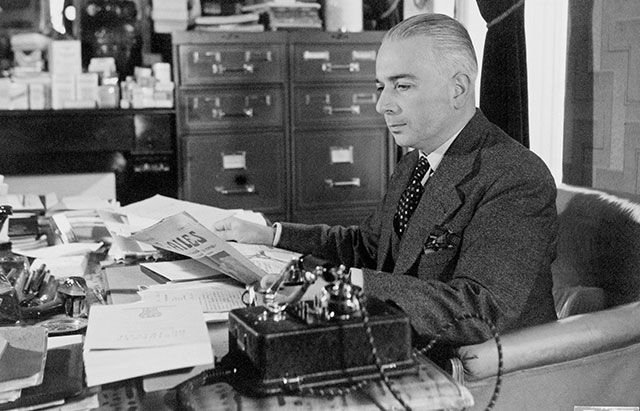 Camille BRU
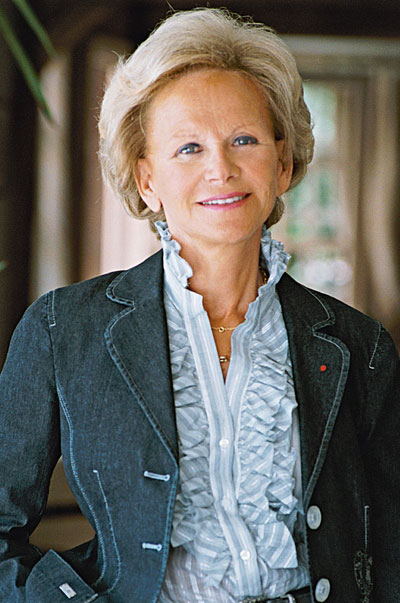 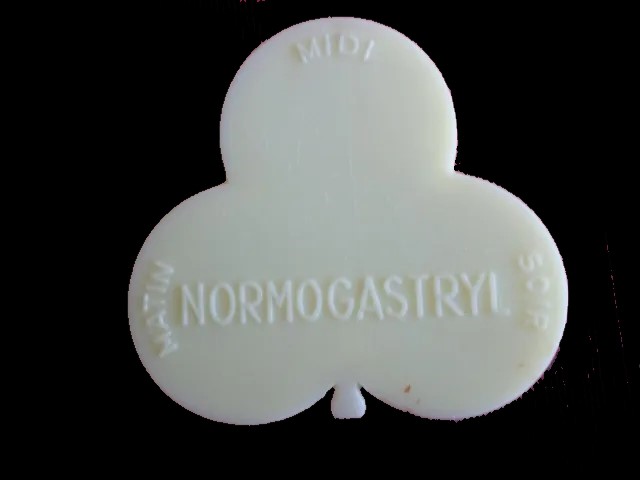 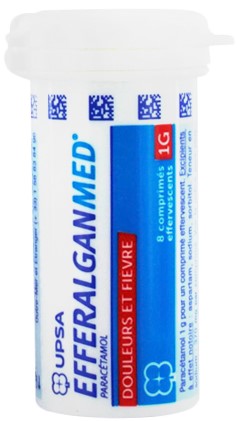 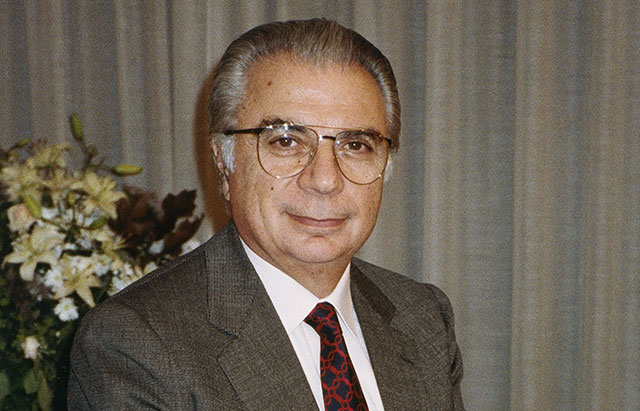 Nicole BRU
Jean BRU
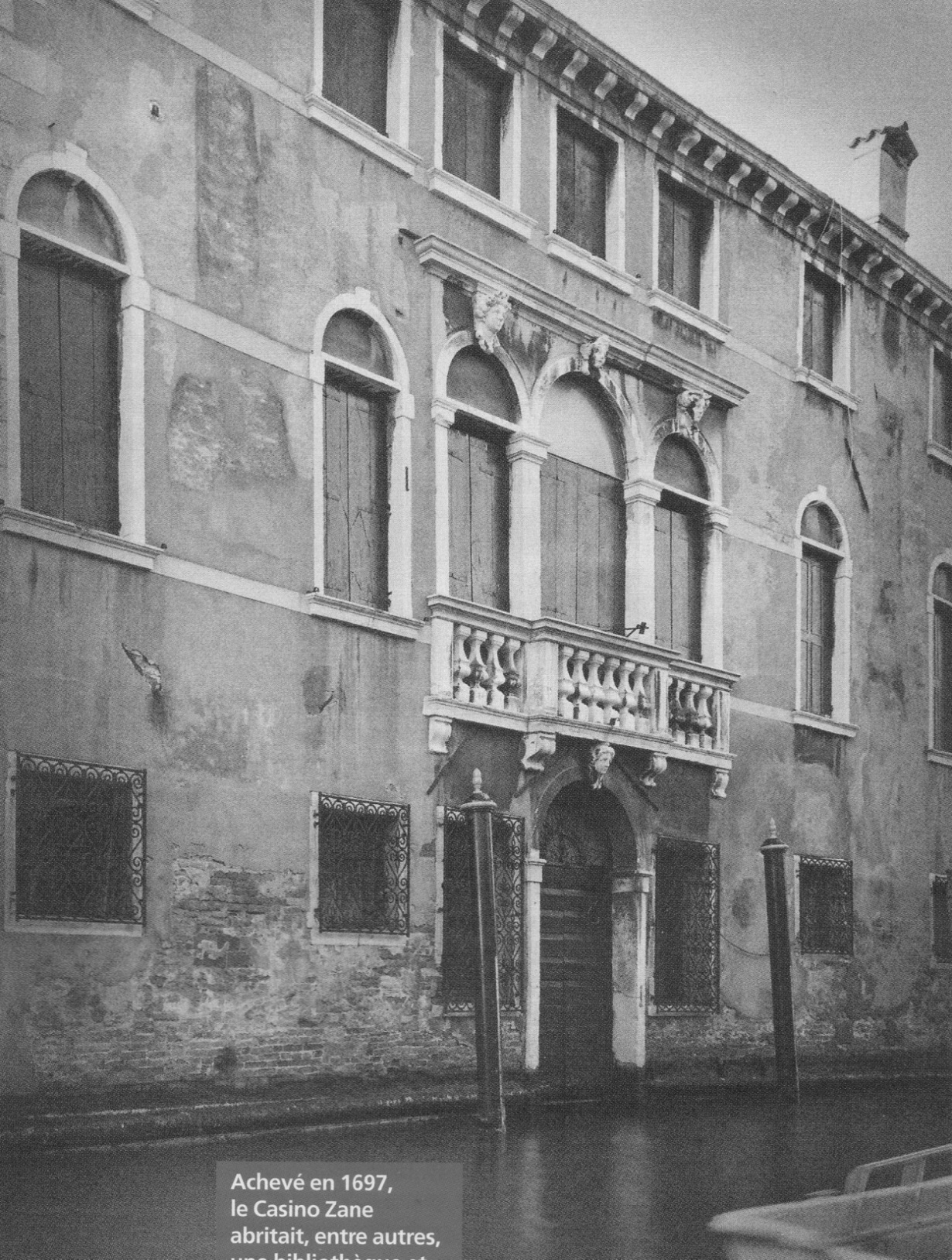 Le casino Zane avant restauration
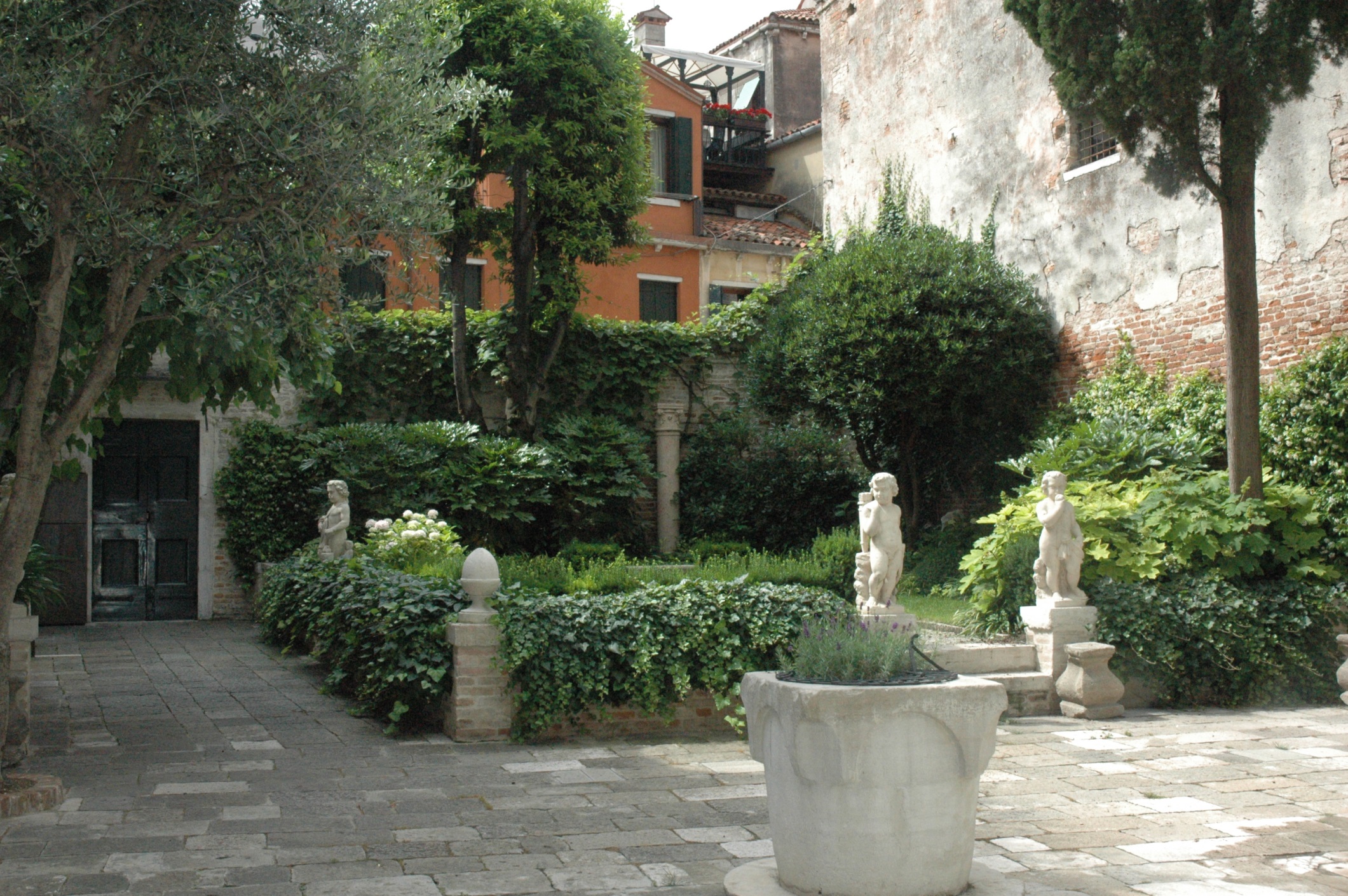 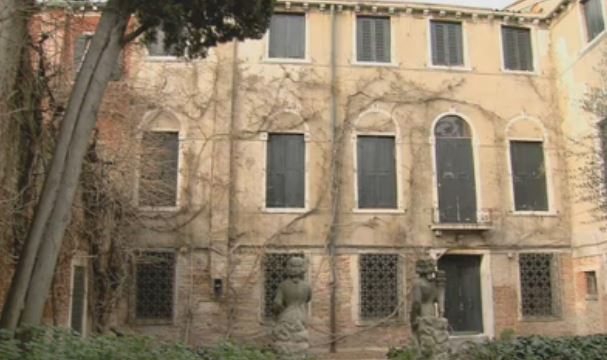 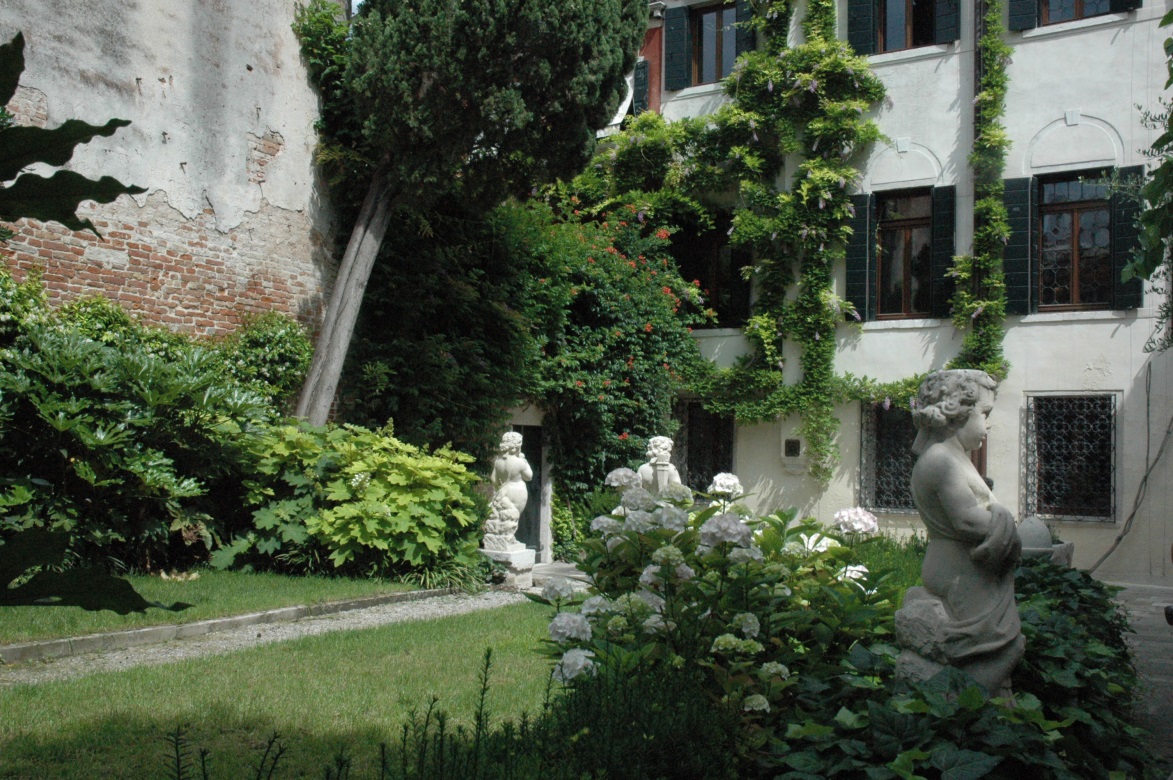 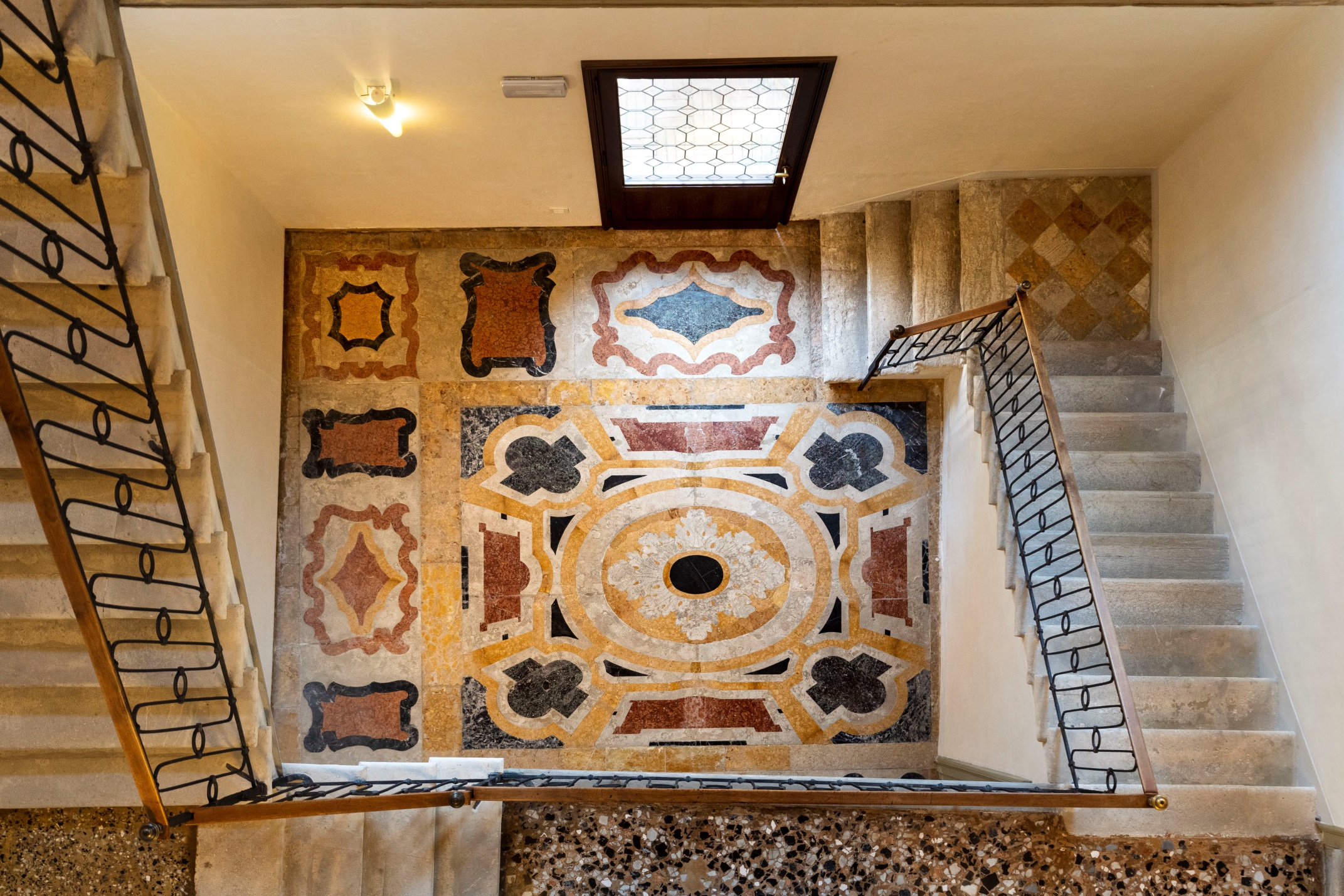 © Matteo de Fina
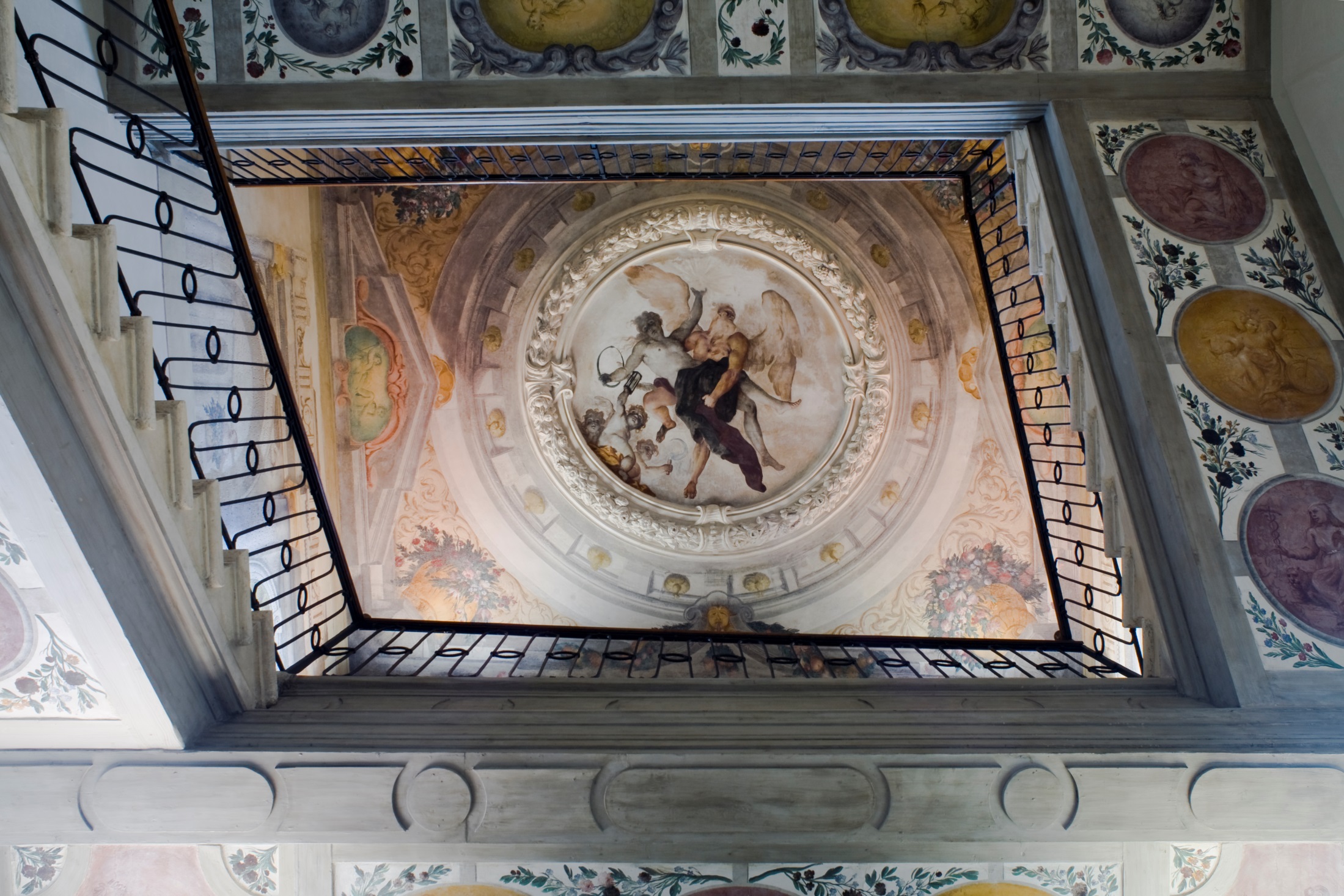 ©ORCH_Chemollo
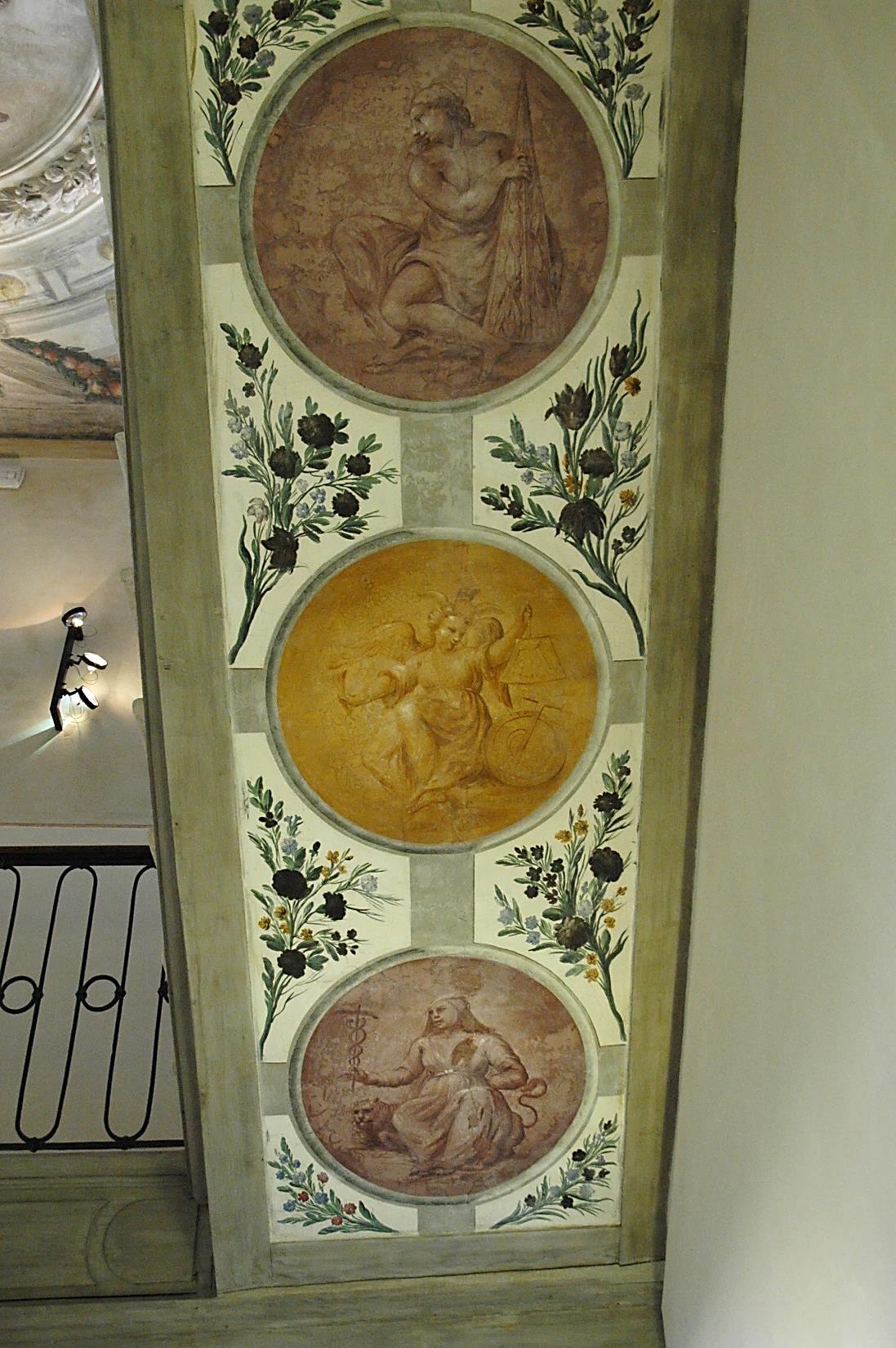 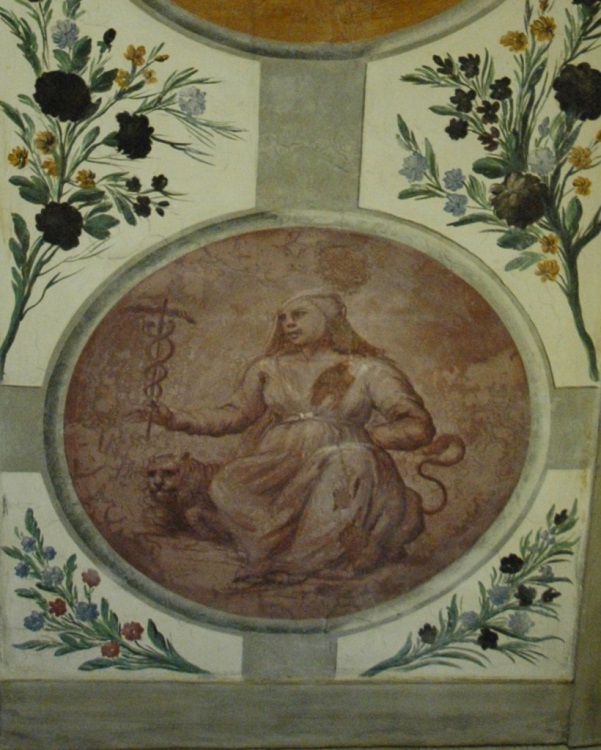 Photo A.GENTY
Photo A.GENTY
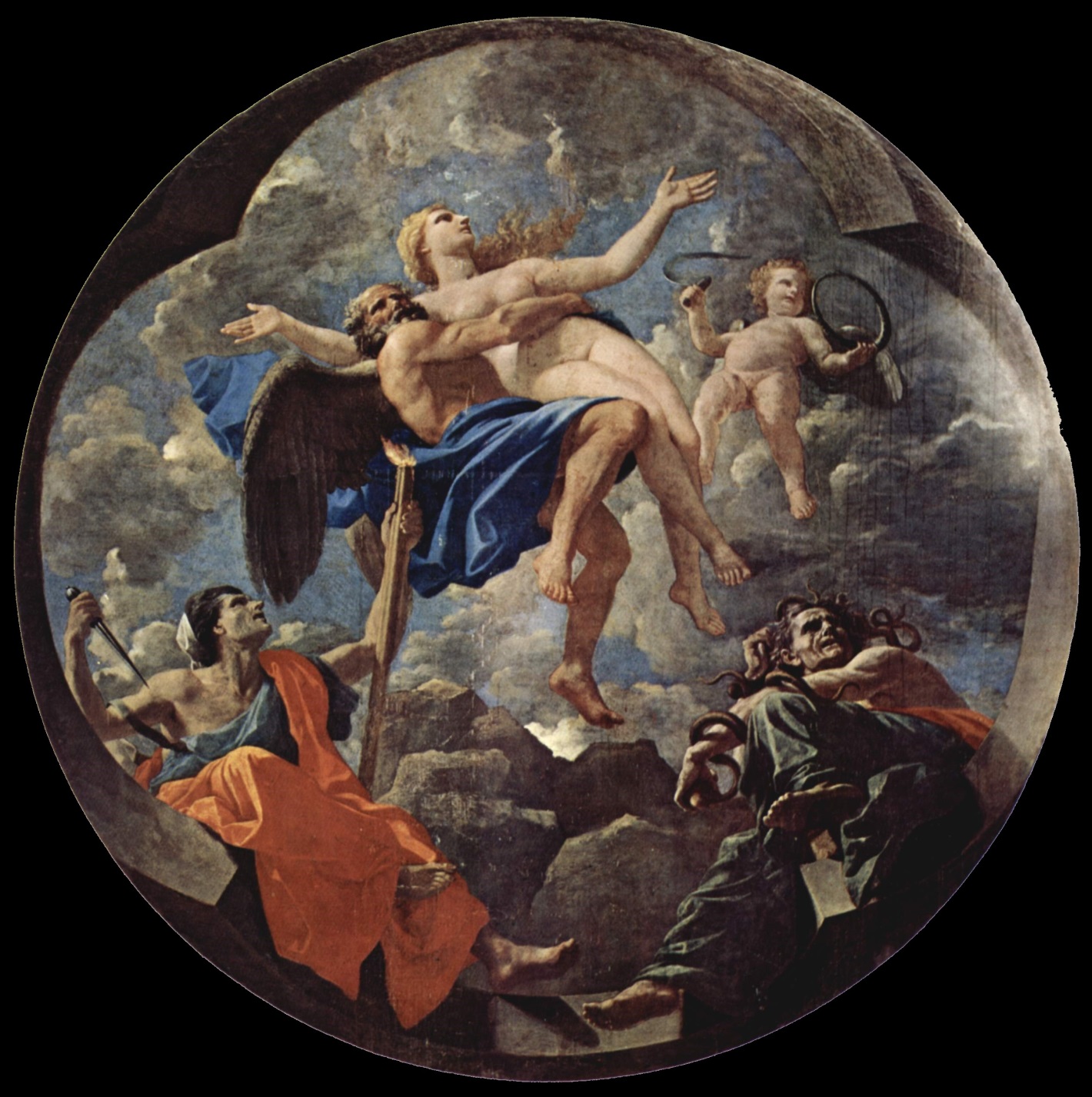 Nicolas POUSSIN 
Le Temps soustrait la Vérité aux atteintes de l’Envie et de la Discorde, 1641, Musée du Louvre
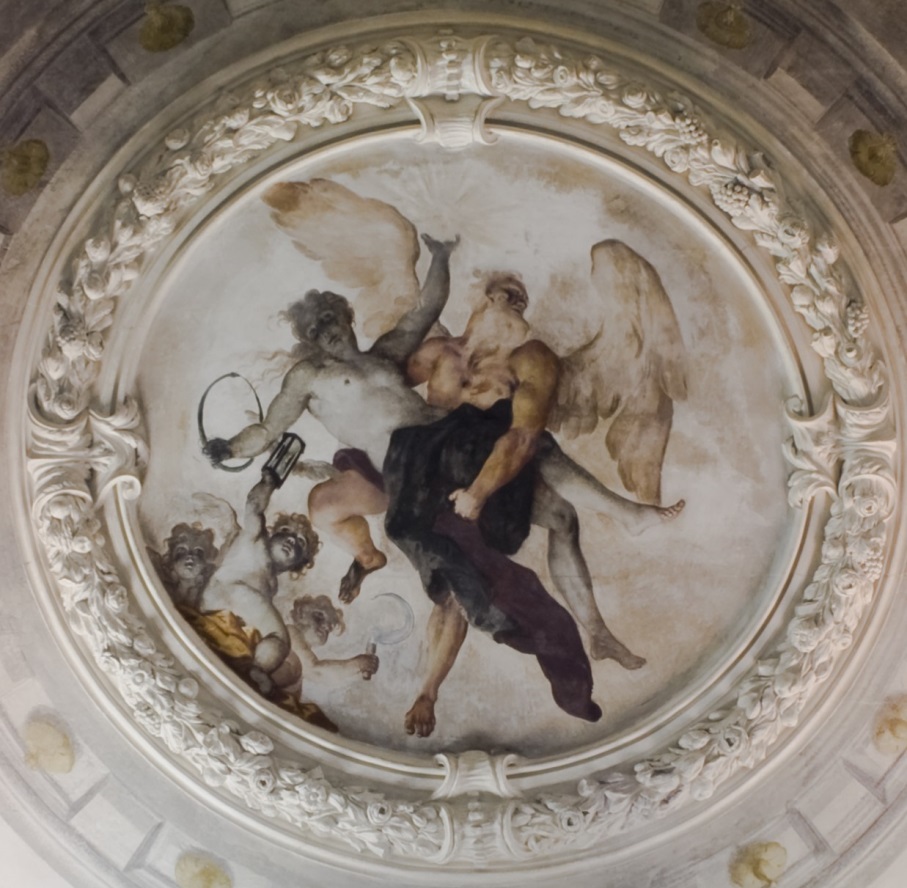 ©ORCH_Chemollo détail
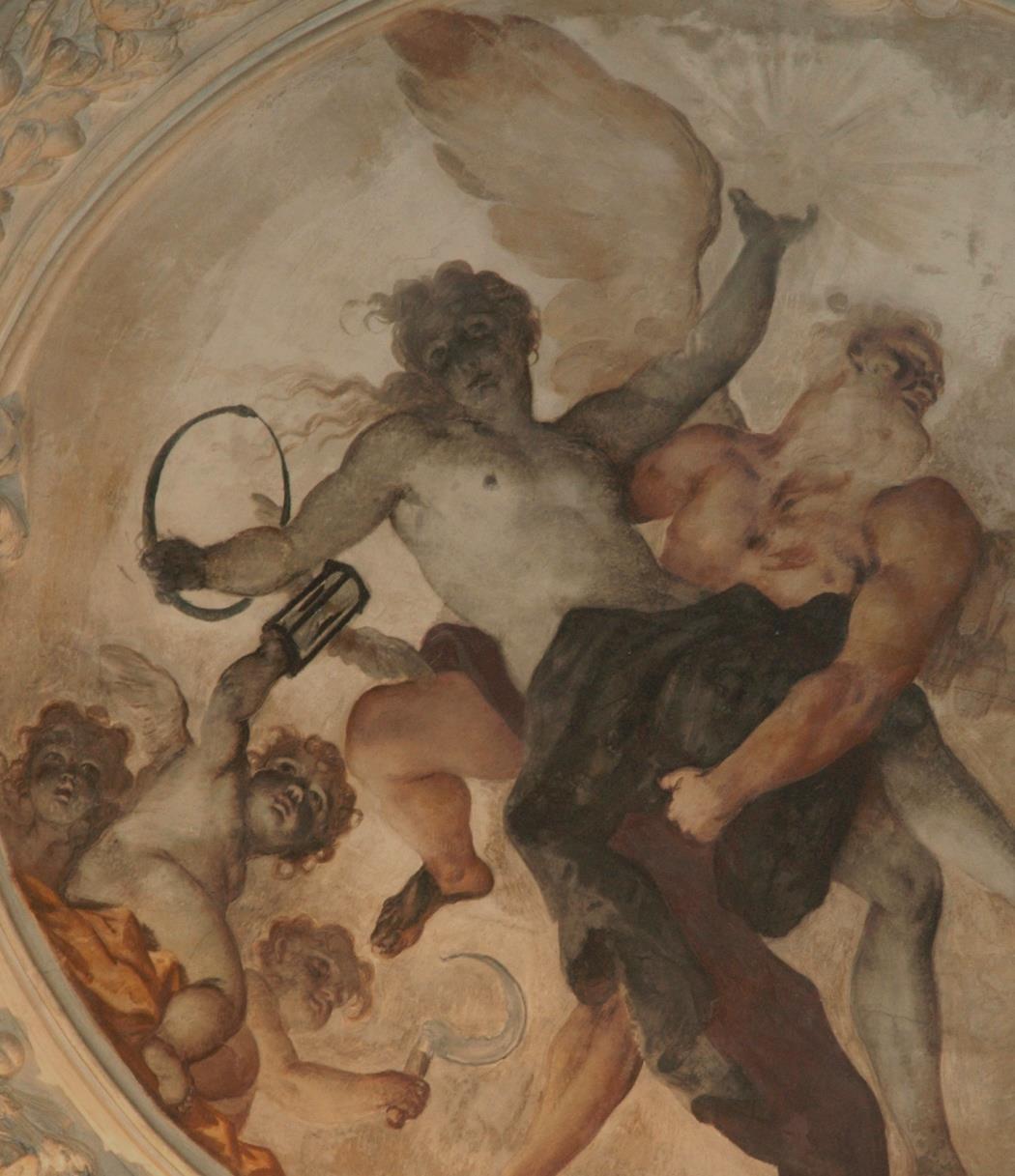 Photo A.GENTY
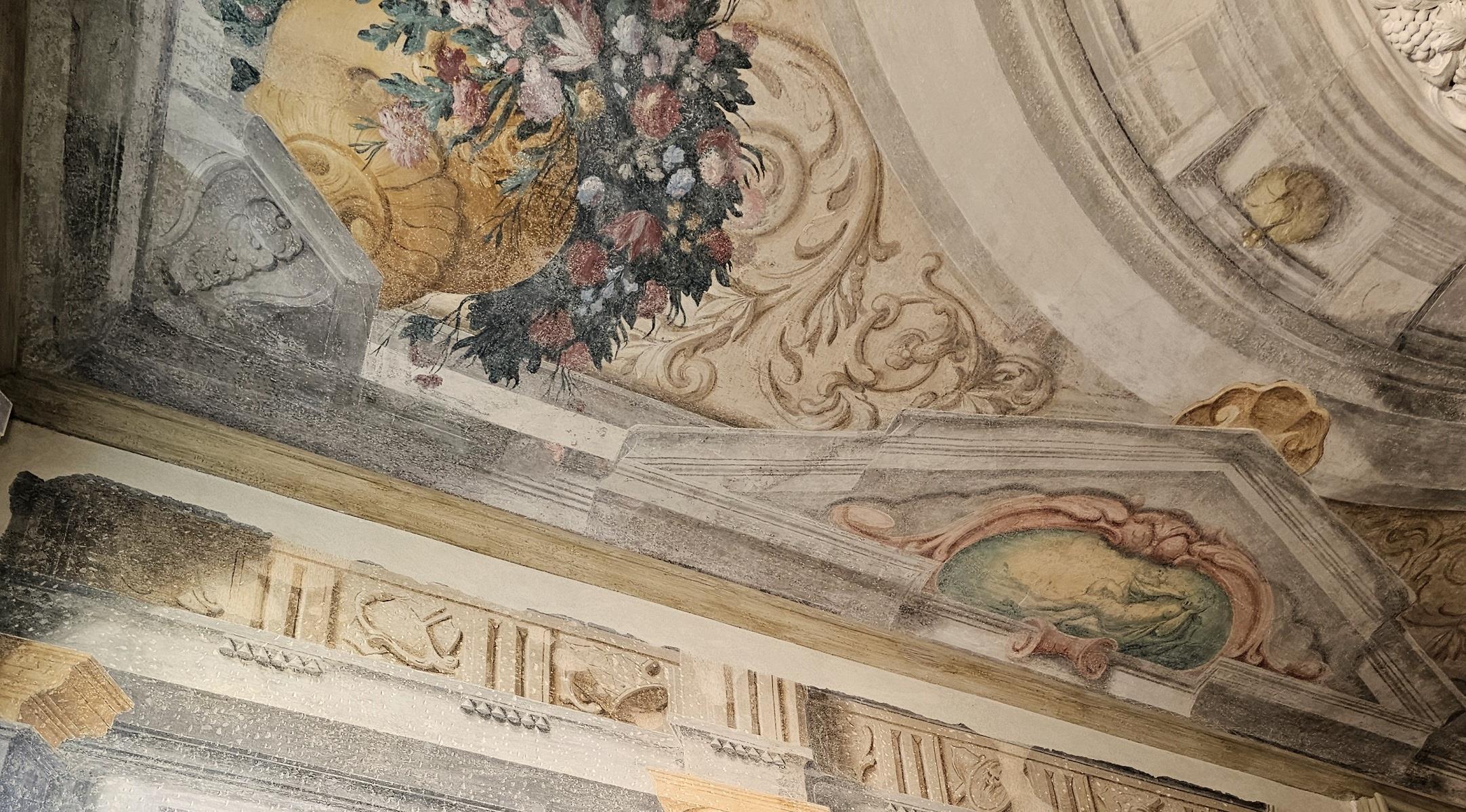 Photo A.GENTY
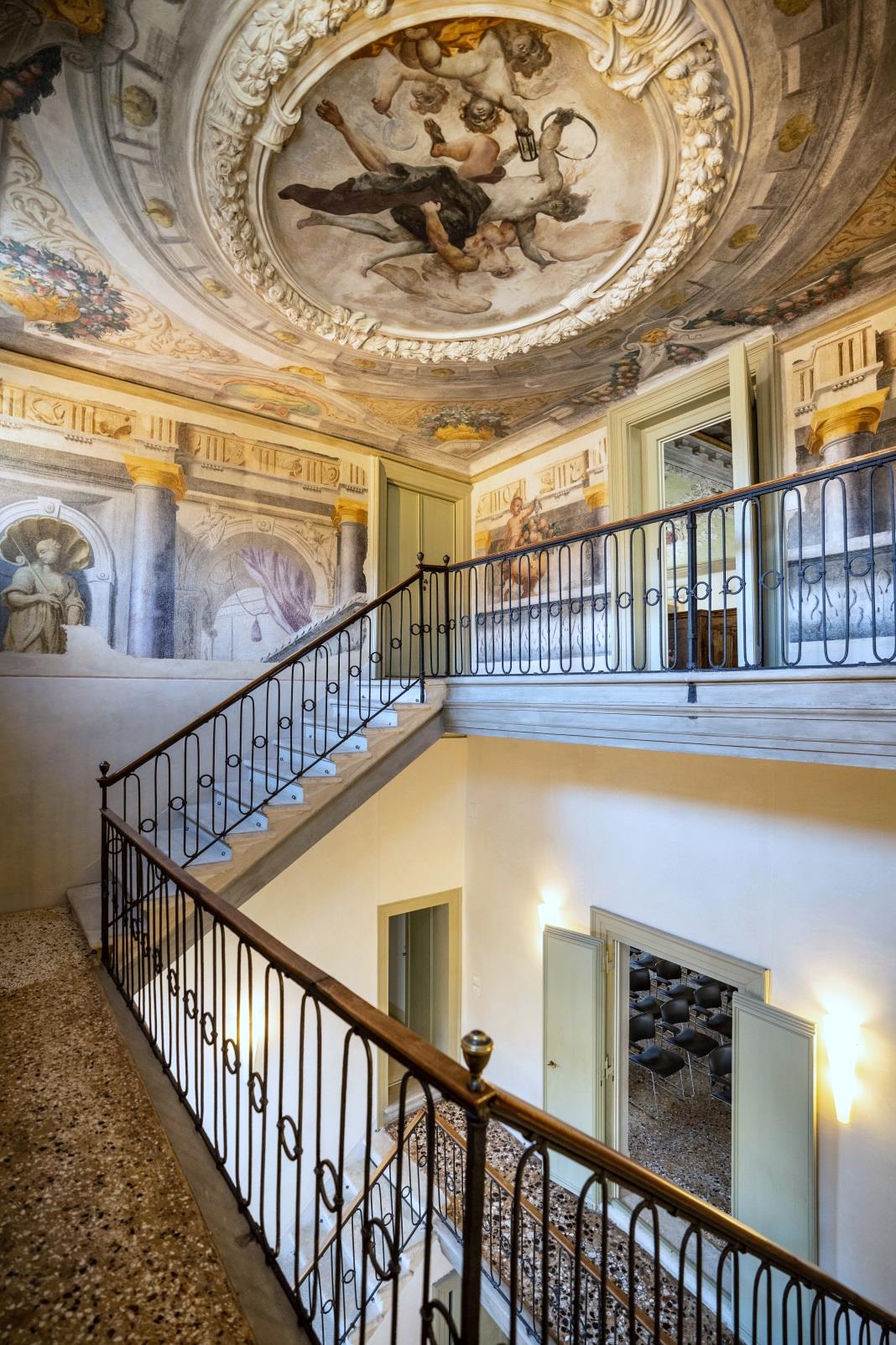 © Matteo de Fina
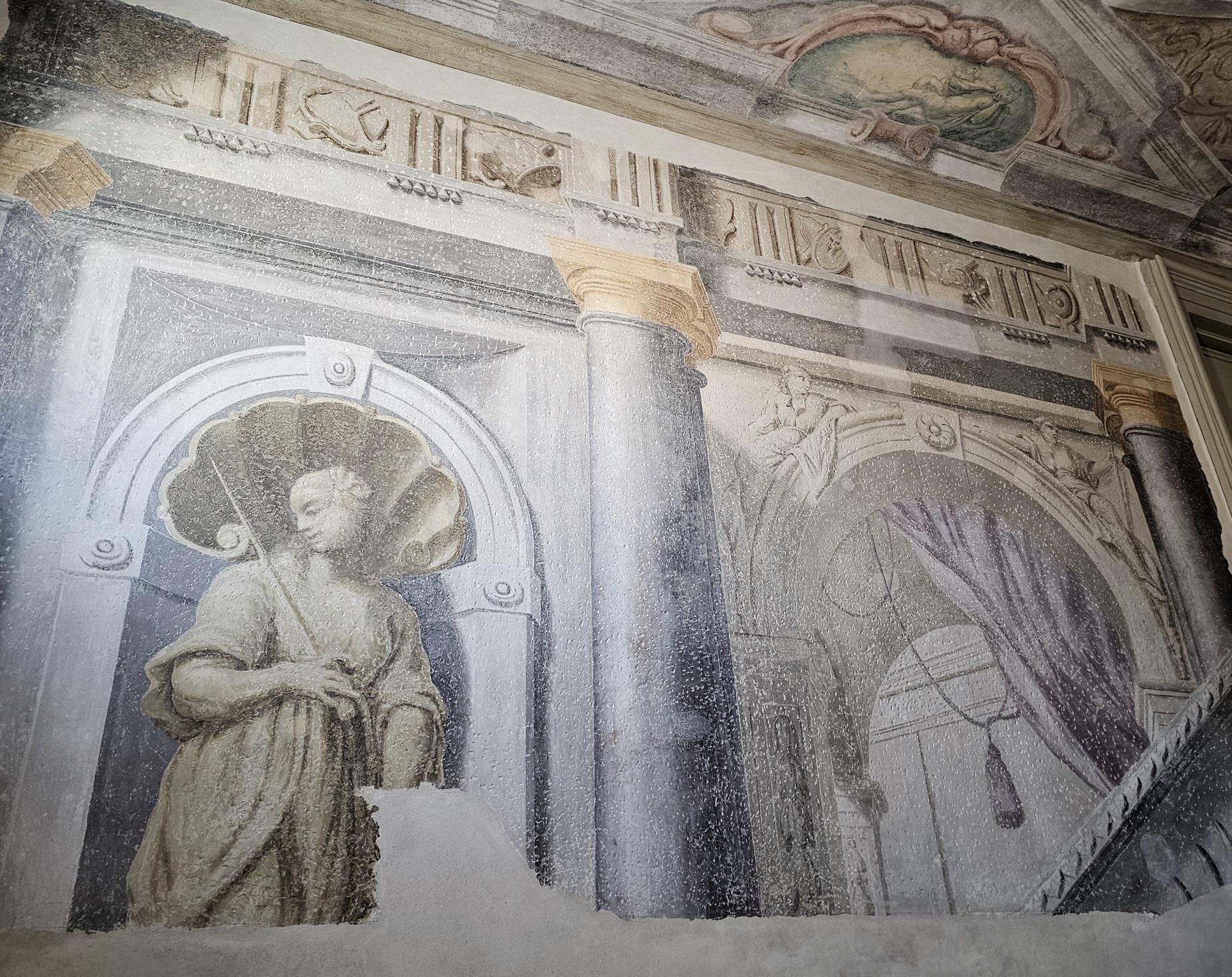 Photo A.GENTY
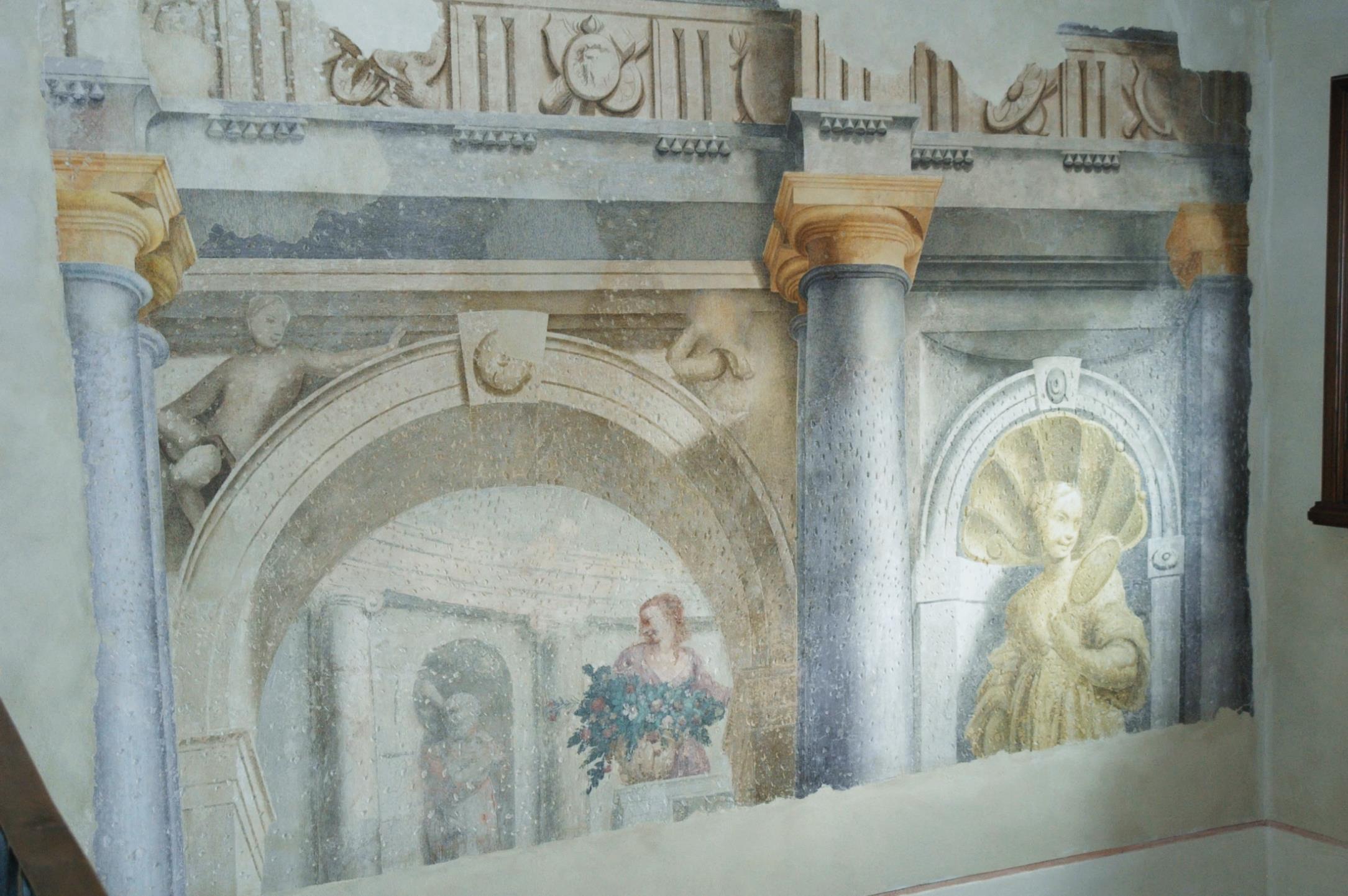 Photo A.GENTY
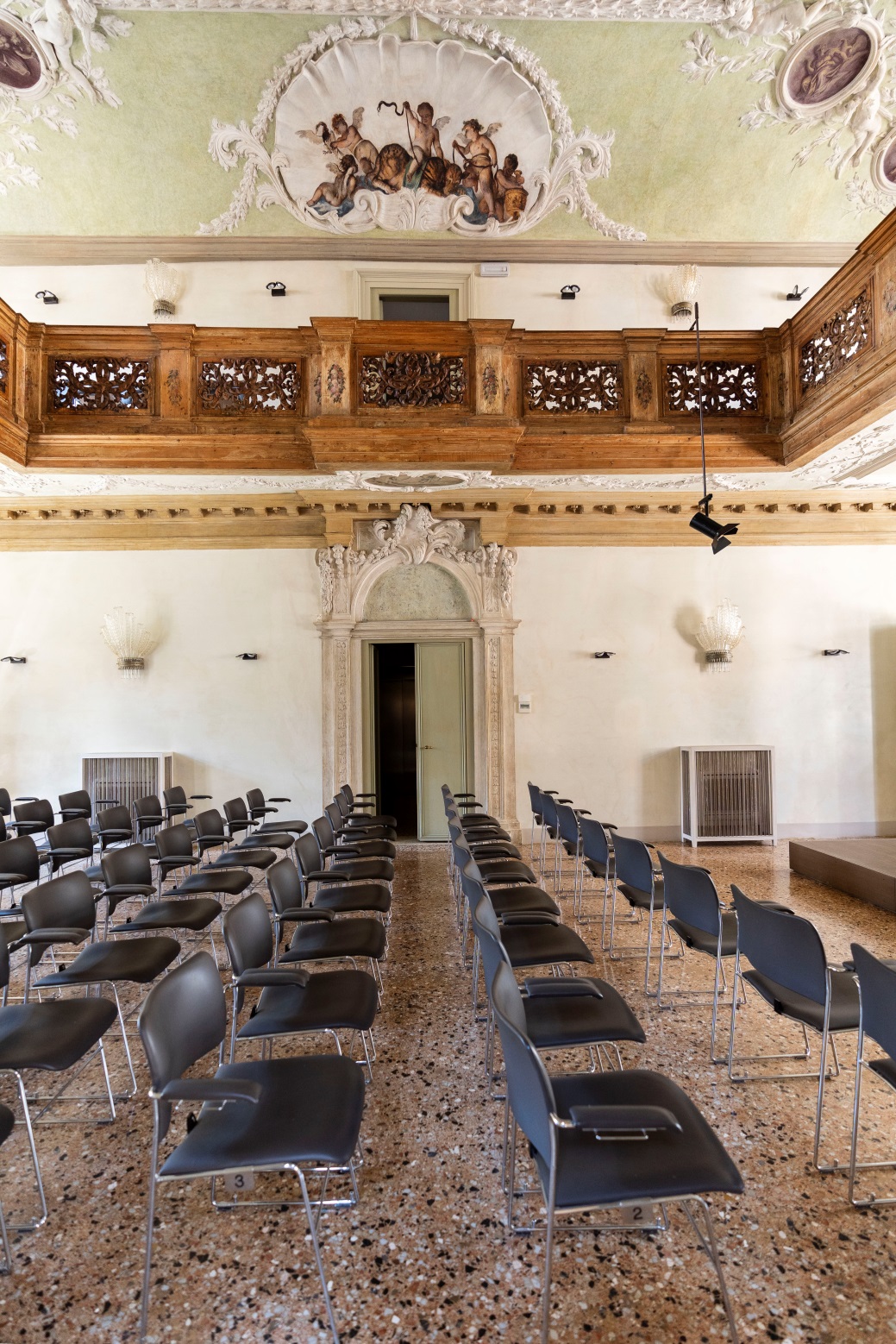 © Matteo de Fina
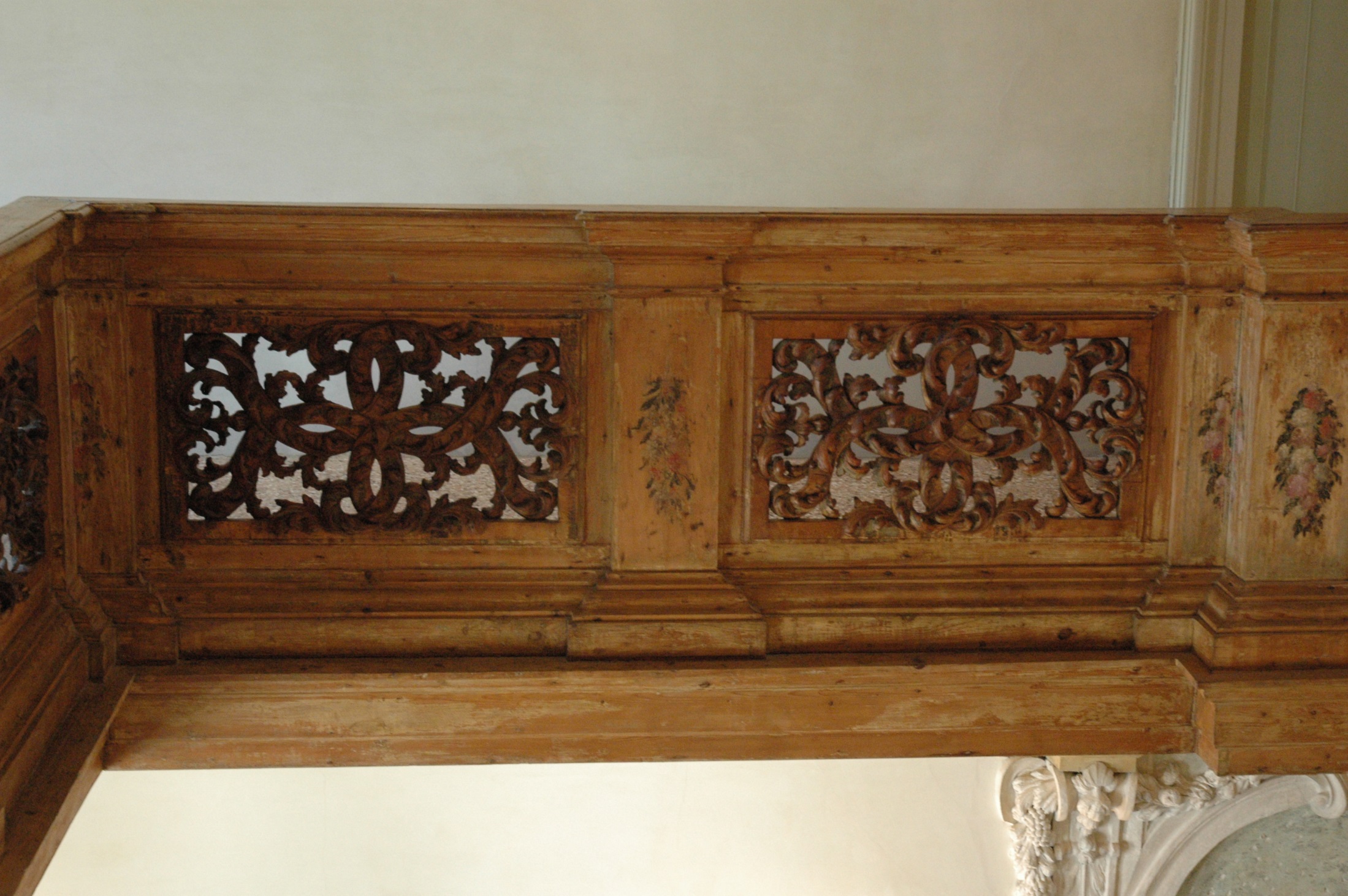 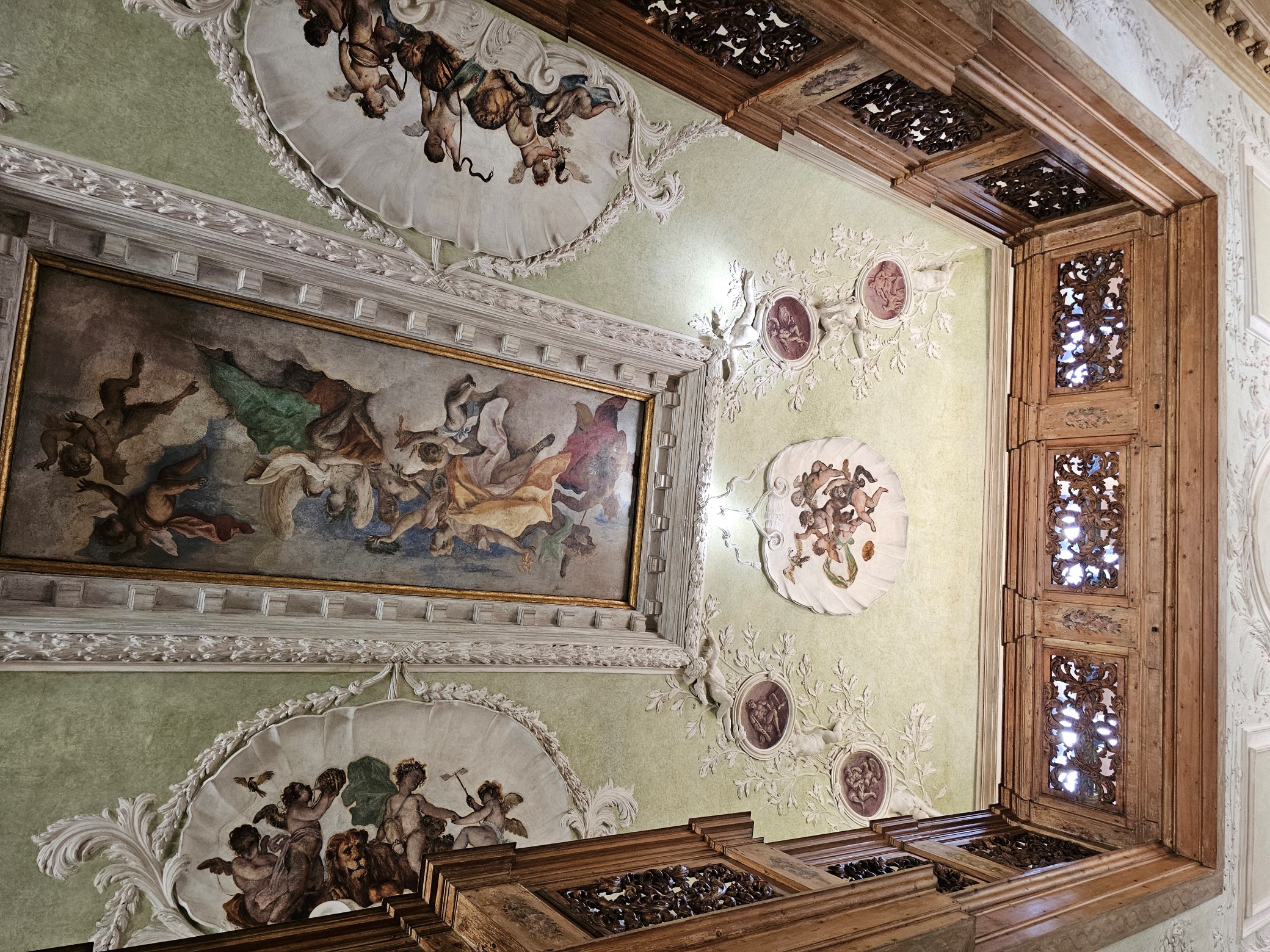 Photo A.GENTY
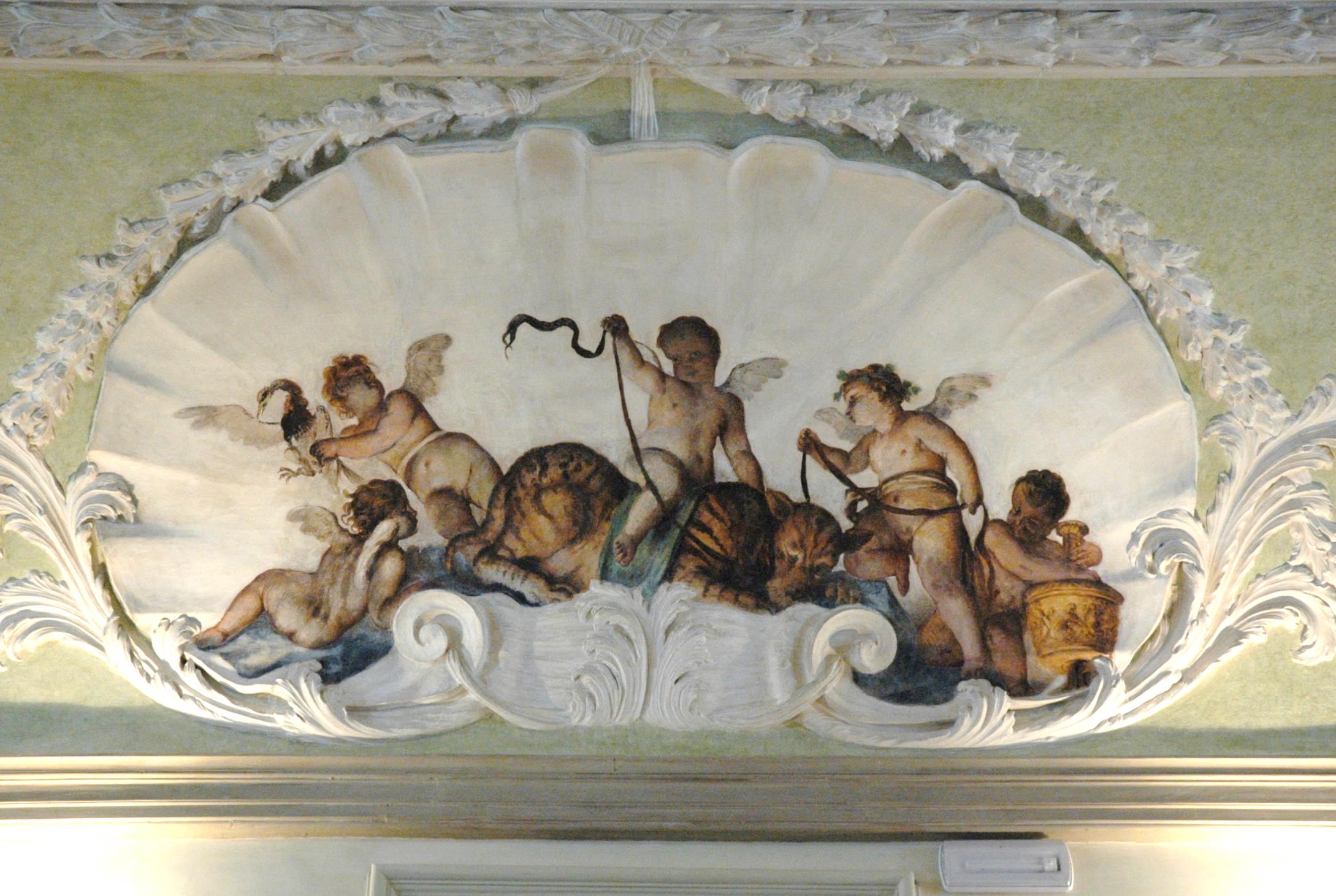 Photo A.GENTY
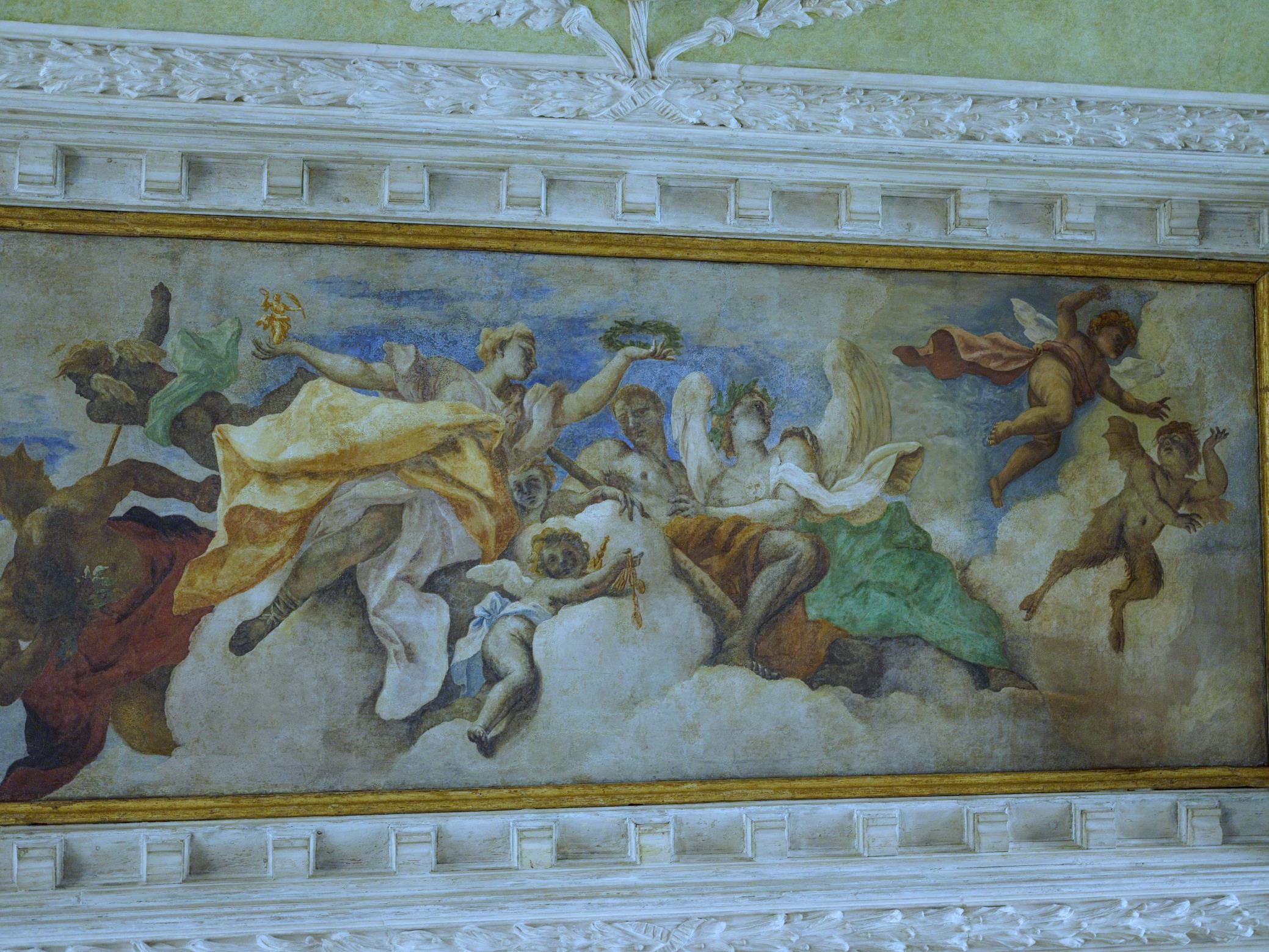 ©Riccardo Pittaluga
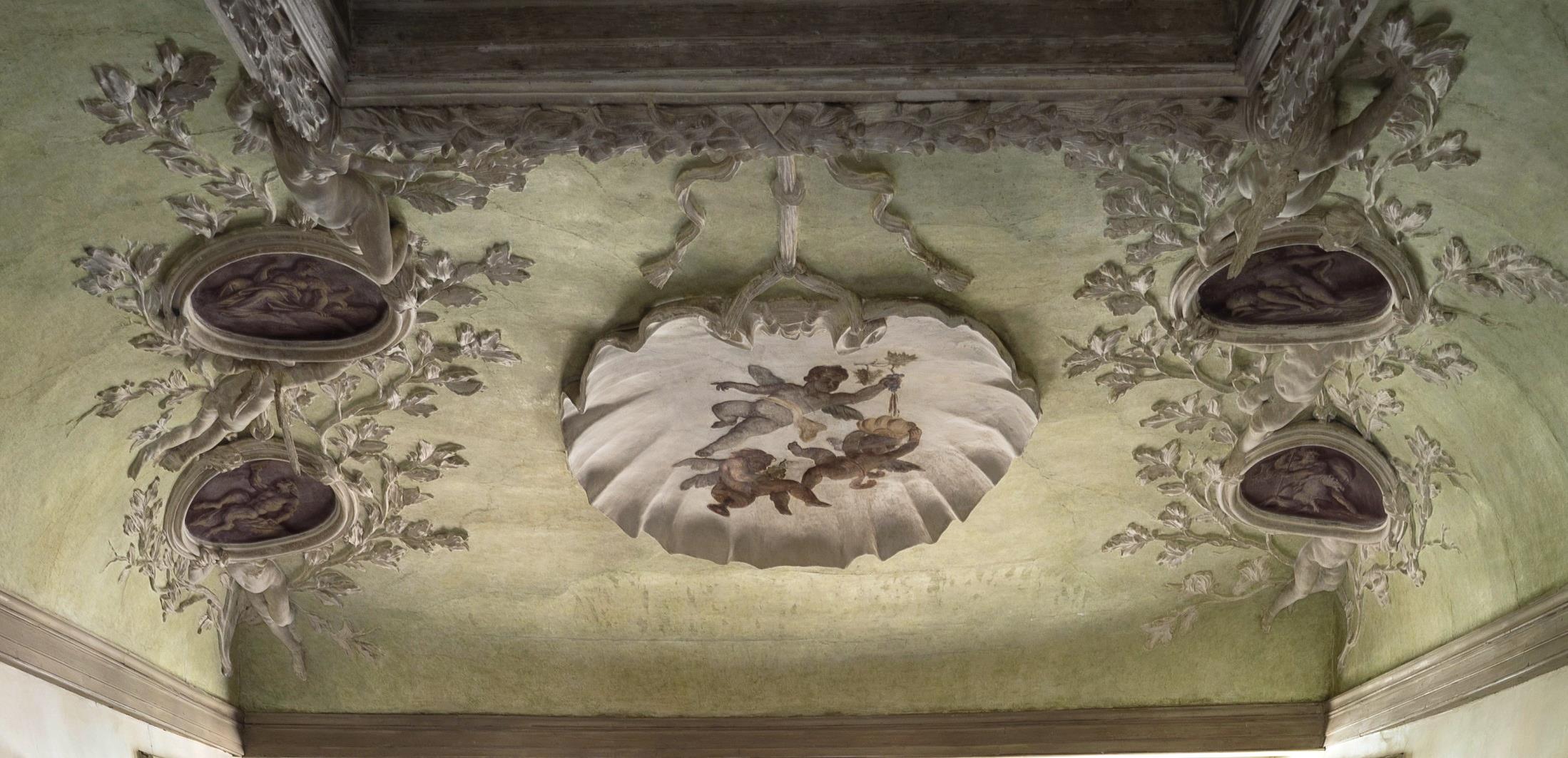 © Matteo de Fina  détail
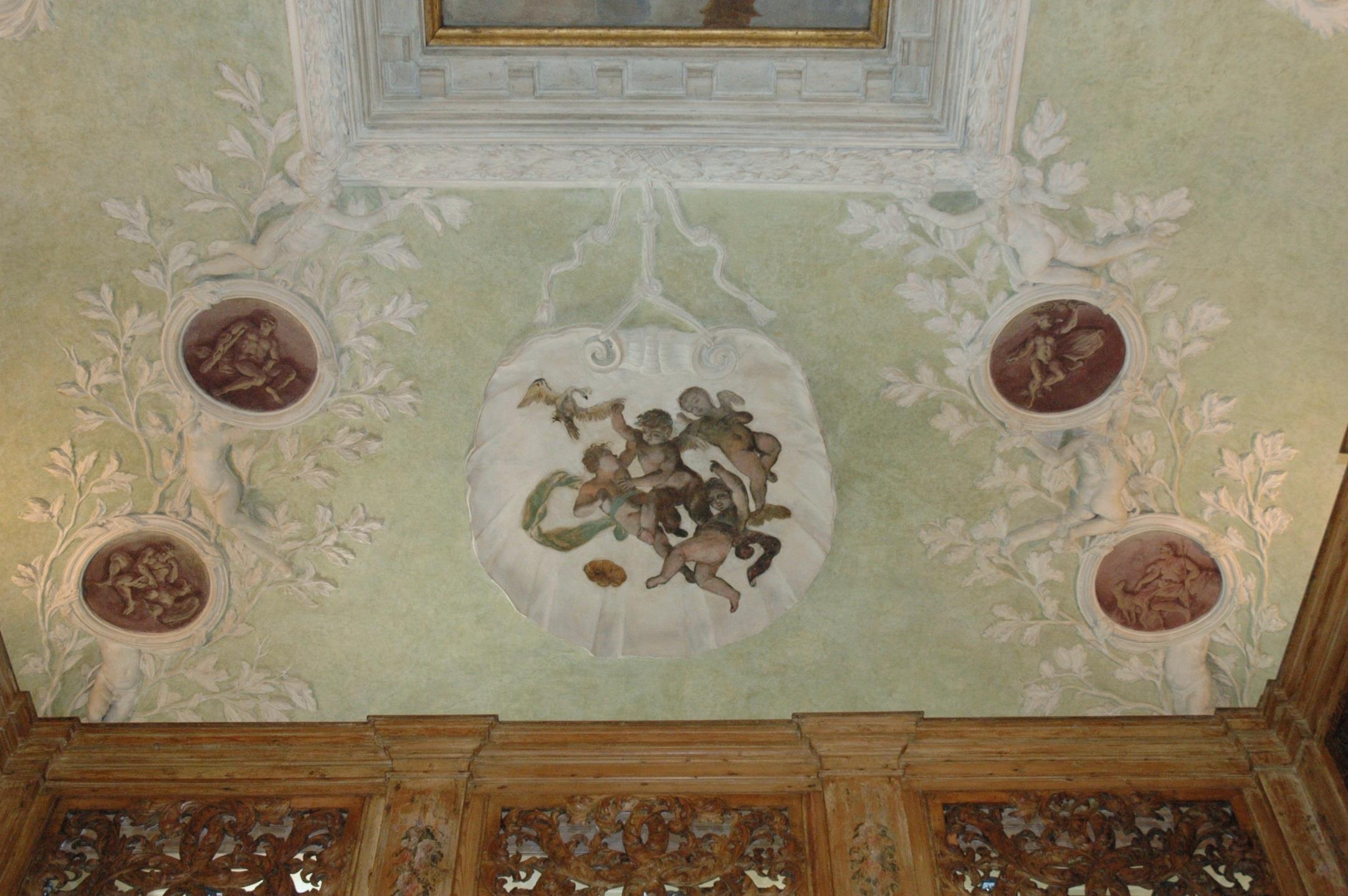 Photo A.GENTY
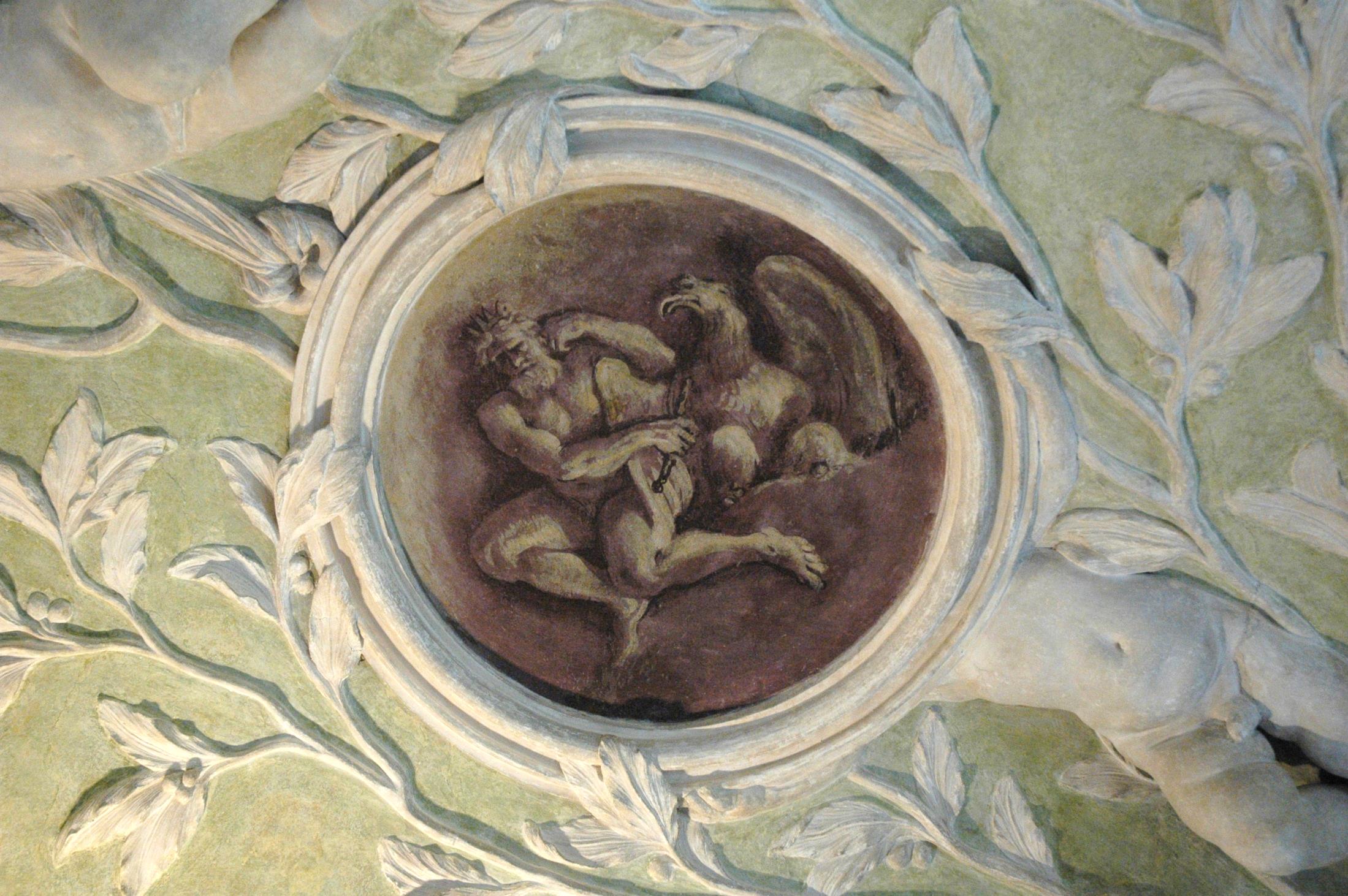 Photo A.GENTY
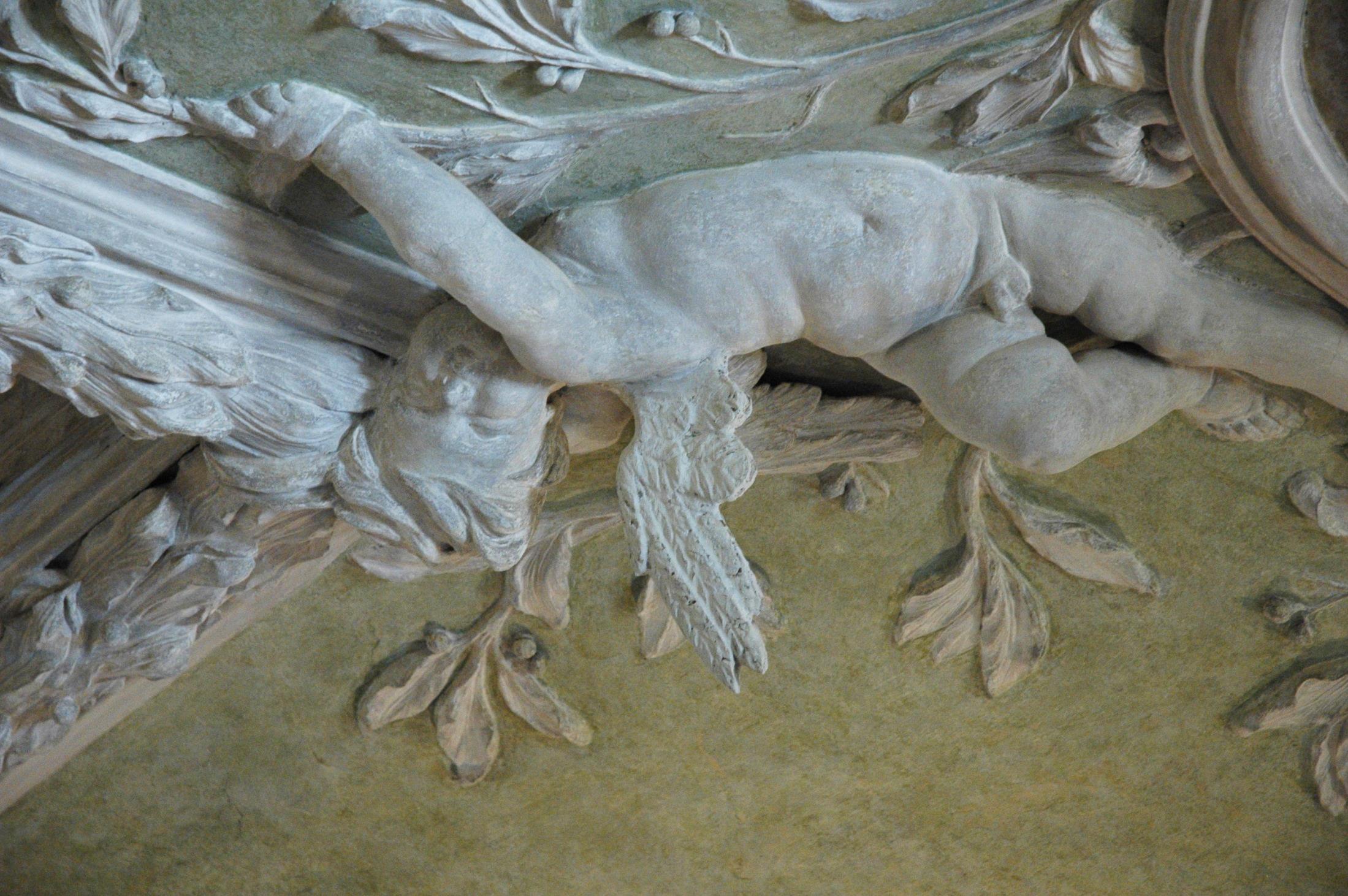 Photo A.GENTY
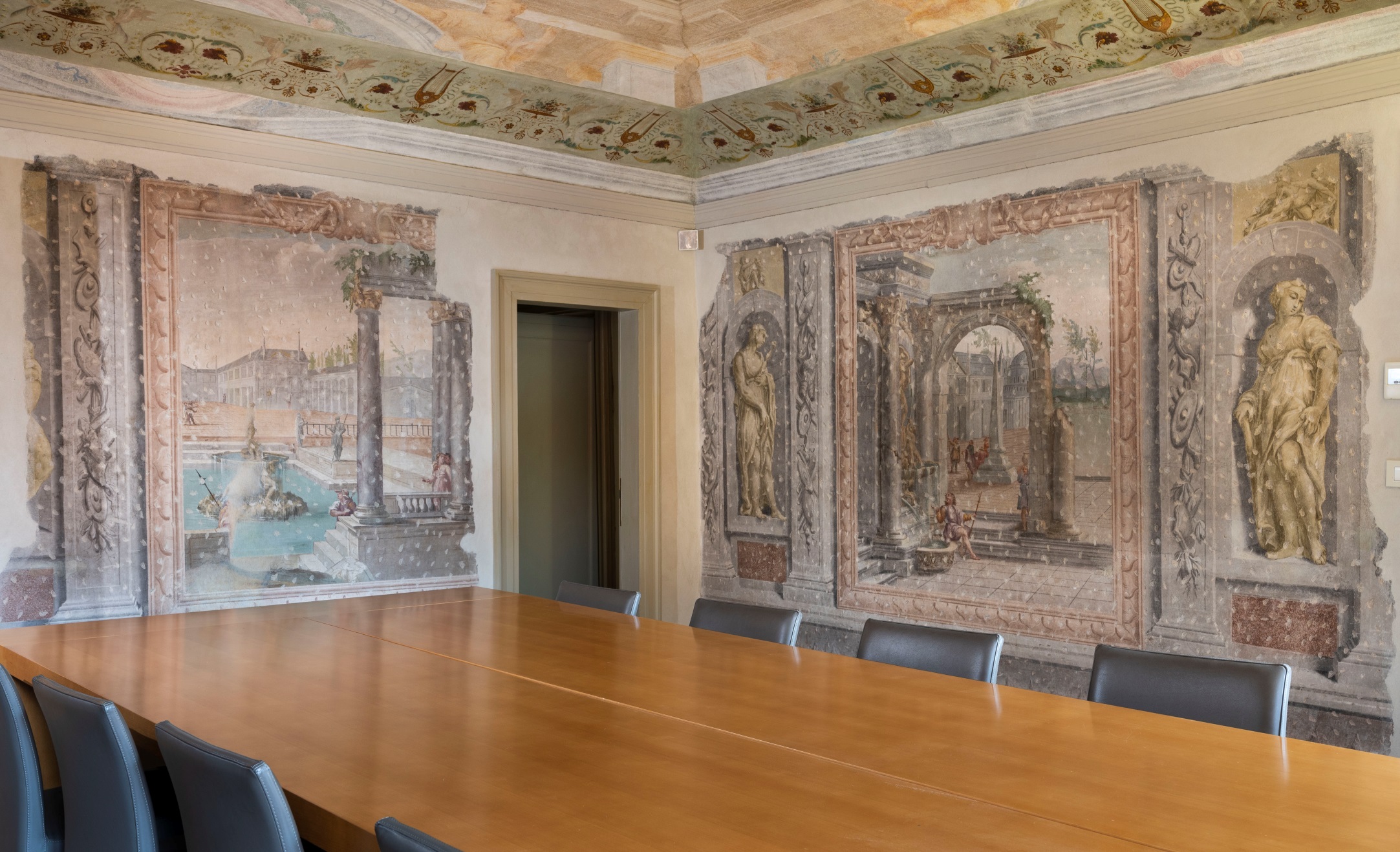 © Matteo de Fina
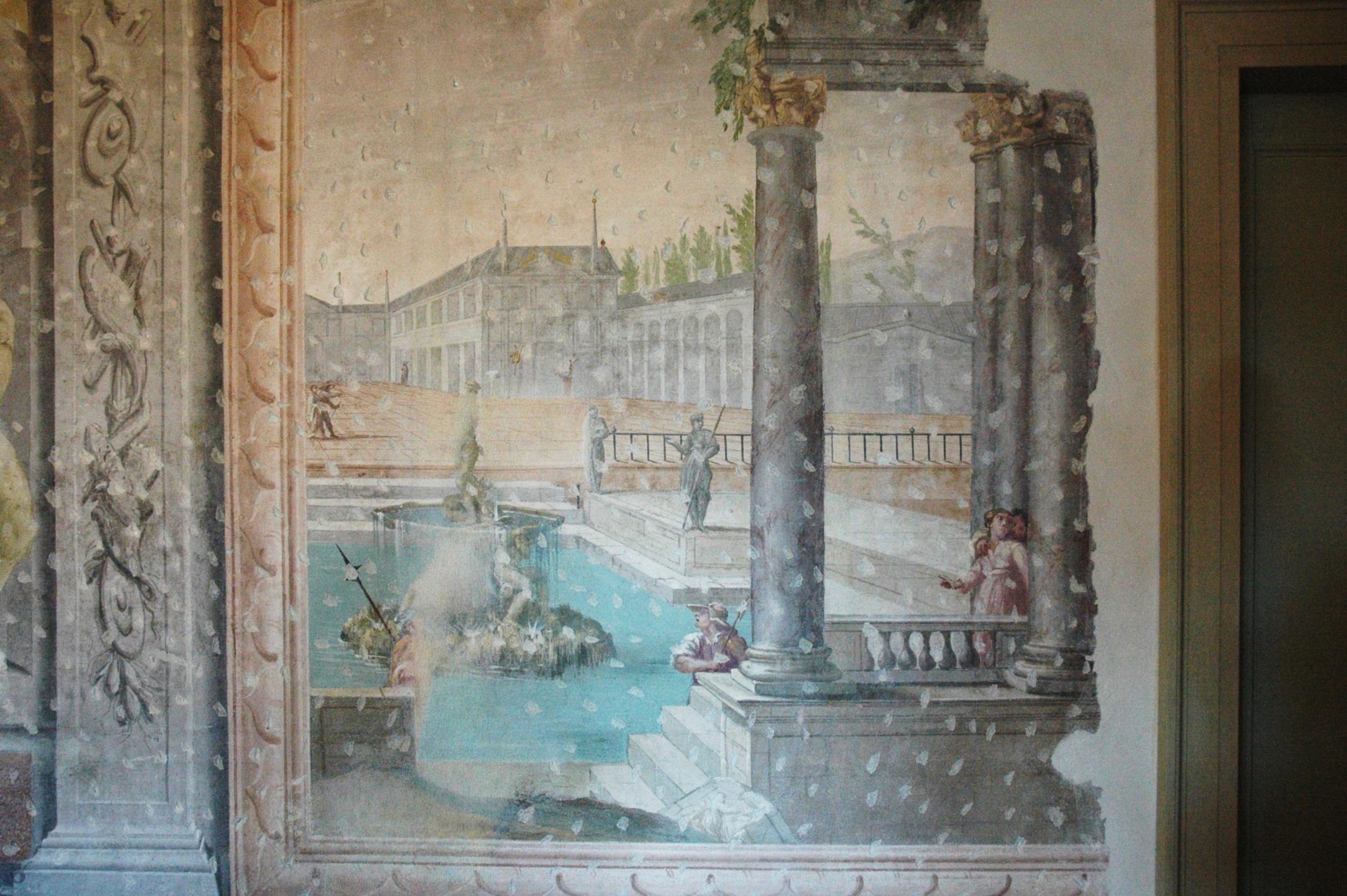 Photo A.GENTY
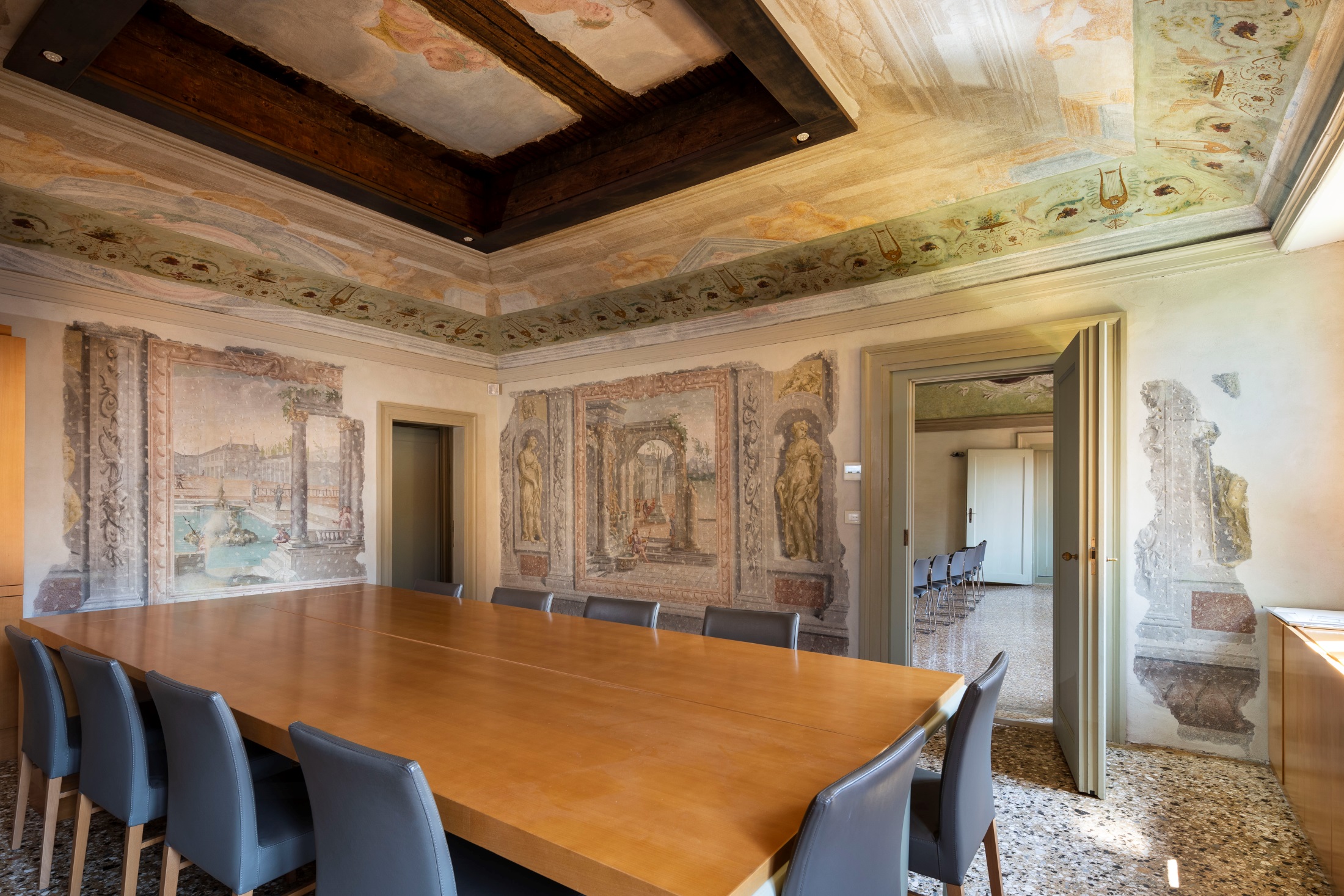 © Matteo de Fina
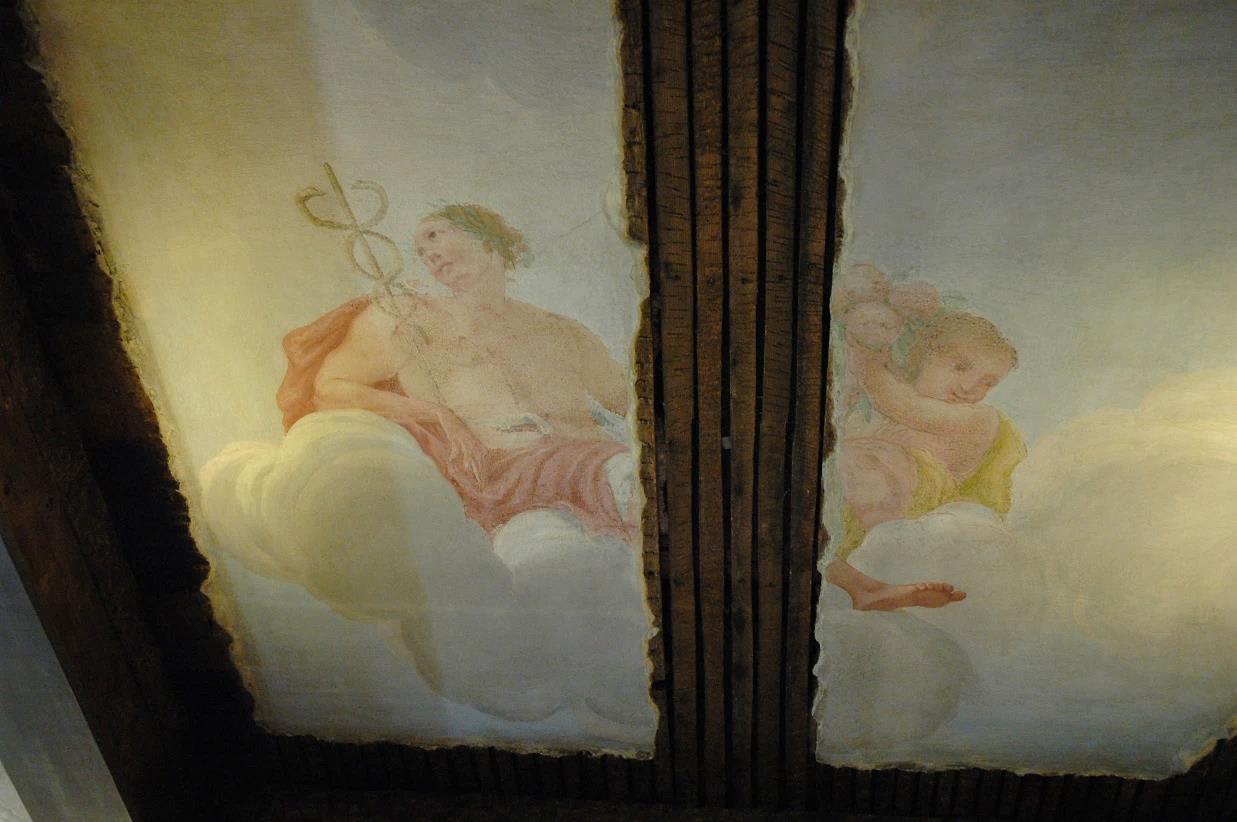 Photo A.GENTY
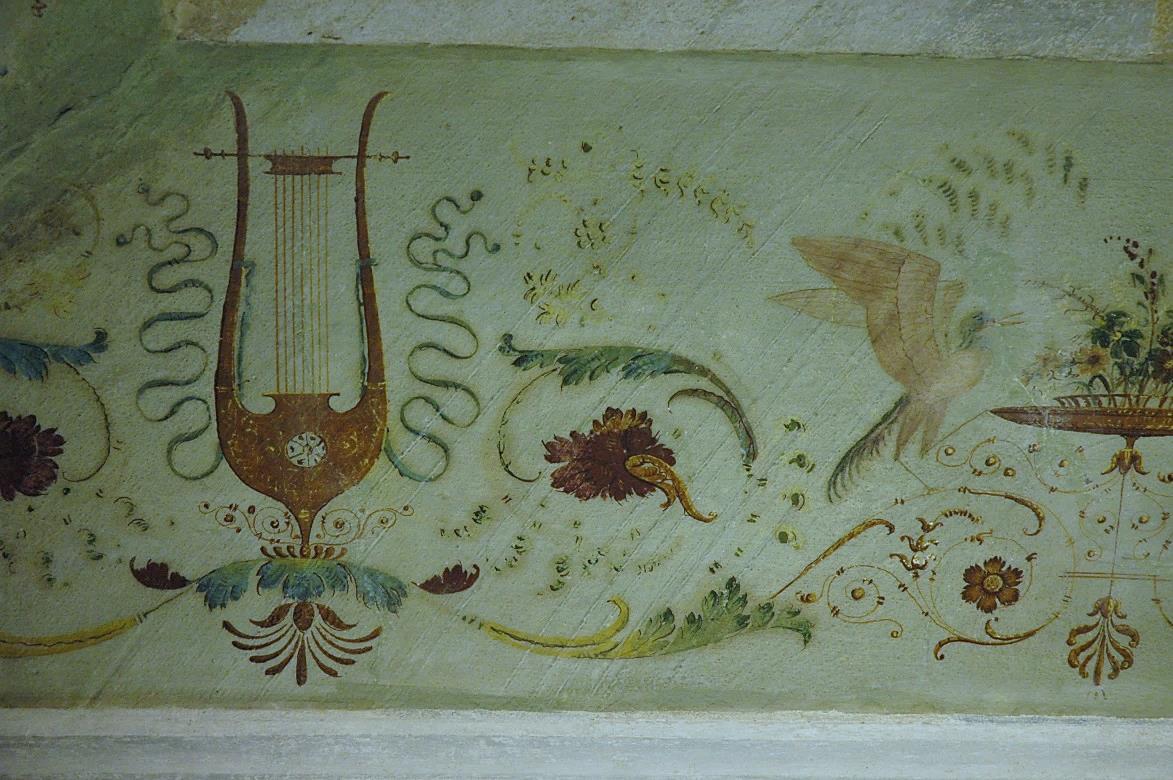 Photo A.GENTY
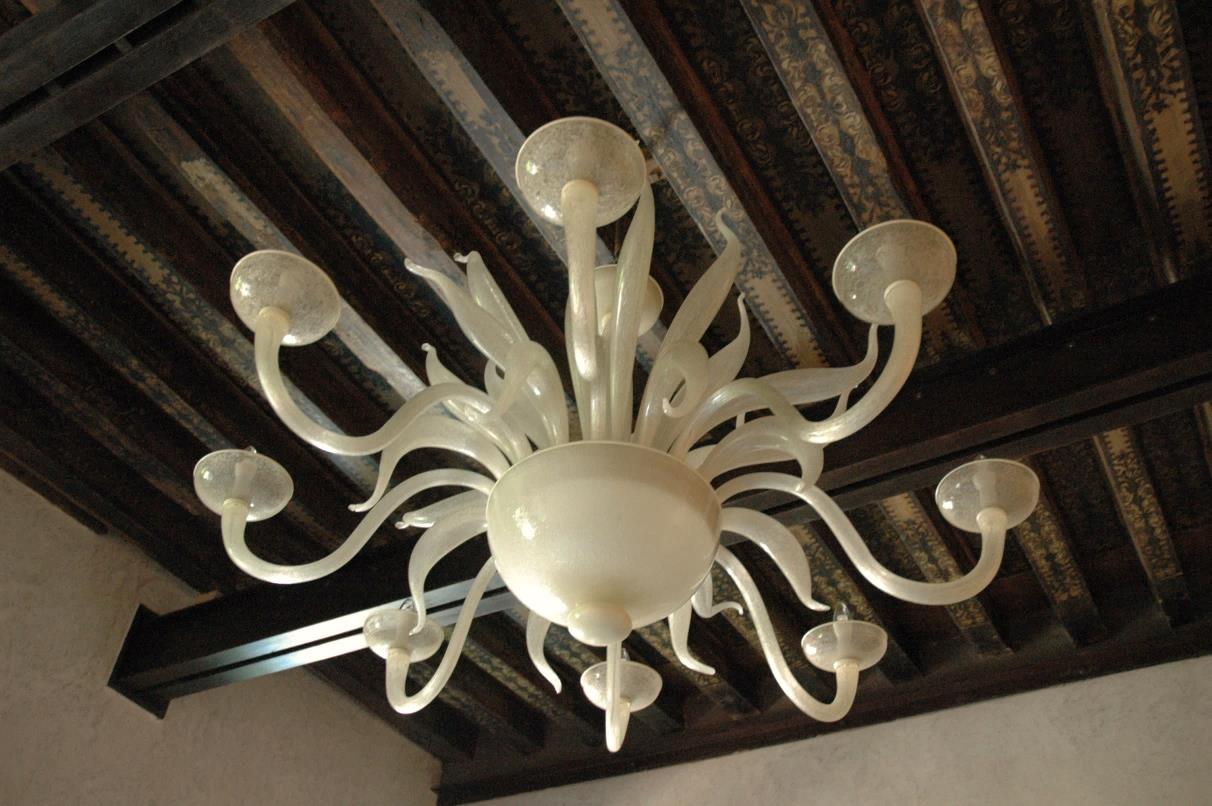 Photo A.GENTY
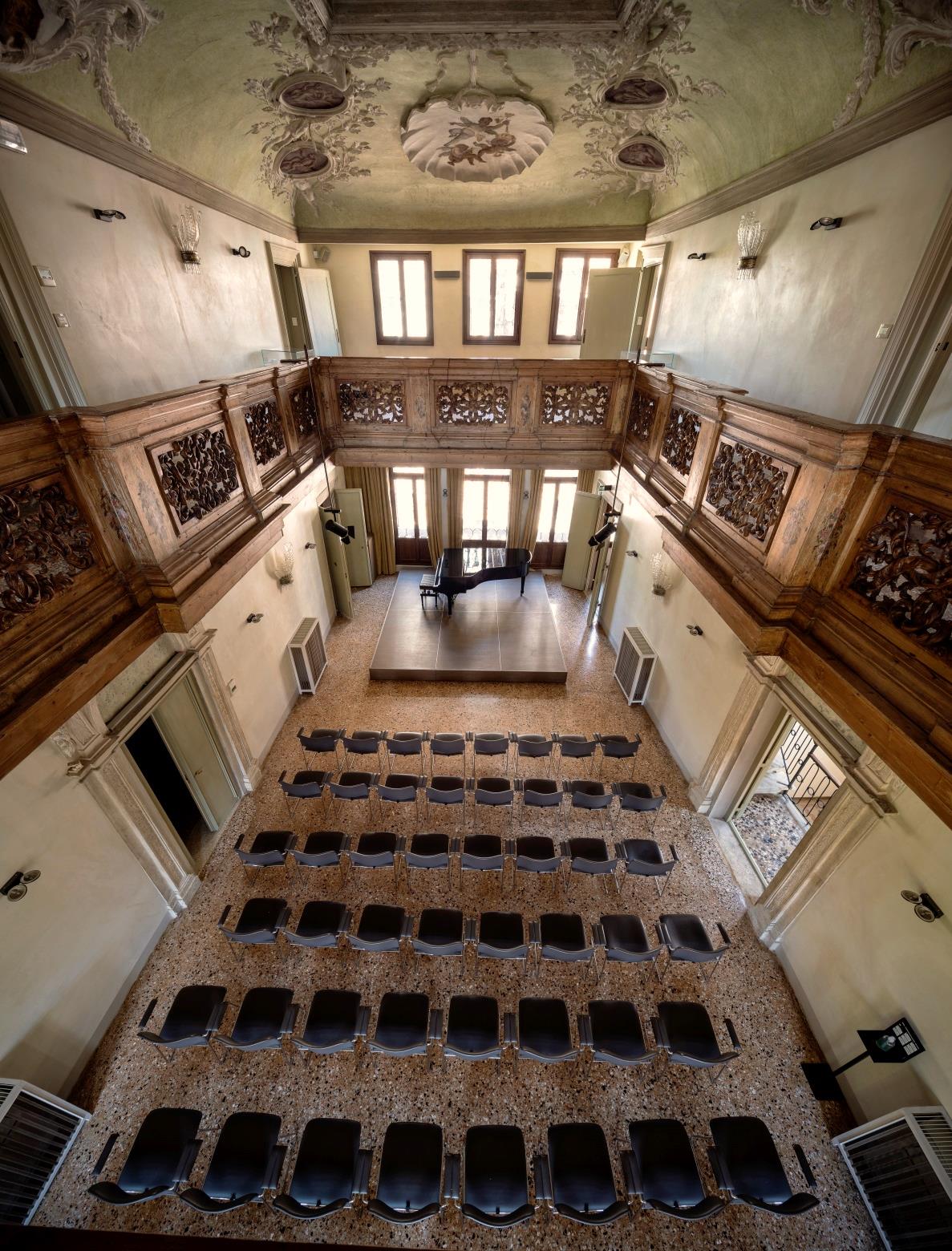 © Matteo de Fina
Palazzetto Bru Zane
Centre de musique romantique française
du grand 19ème siècle (1780-1920)
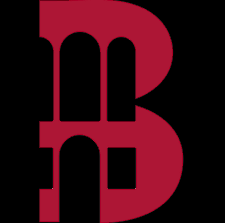 https://www.youtube.com/watch?v=GloOOBB3JyU
https://www.youtube.com/watch?v=LKhbbtetfjU